De menselijke natuur voorbij?
Hugh Desmond

Leibniz Universität Hannover
Universiteit Antwerpen


hughdesmond.net


22 augustus, 2022
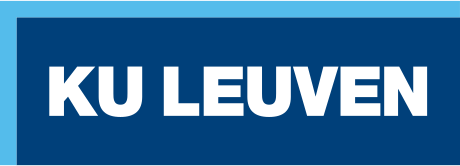 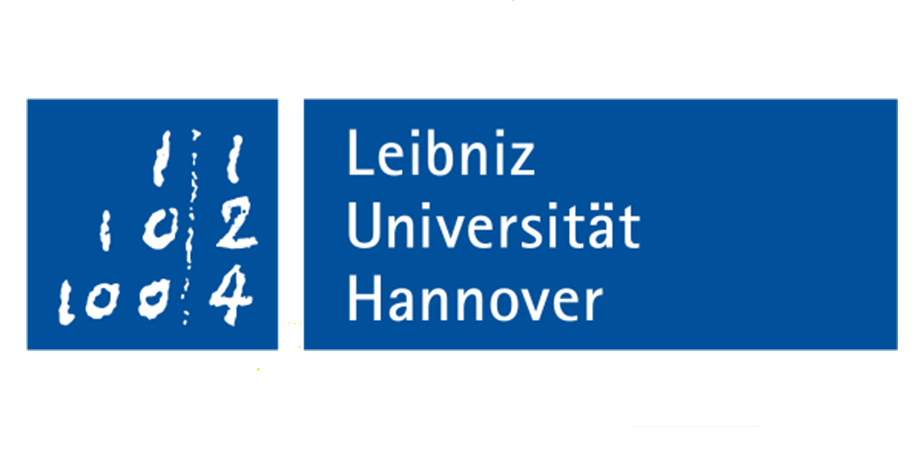 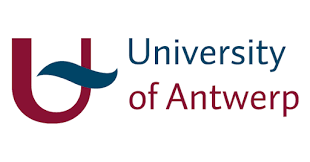 [Speaker Notes: Note here the  heavy use of inverted comma’s. (Next slide)]
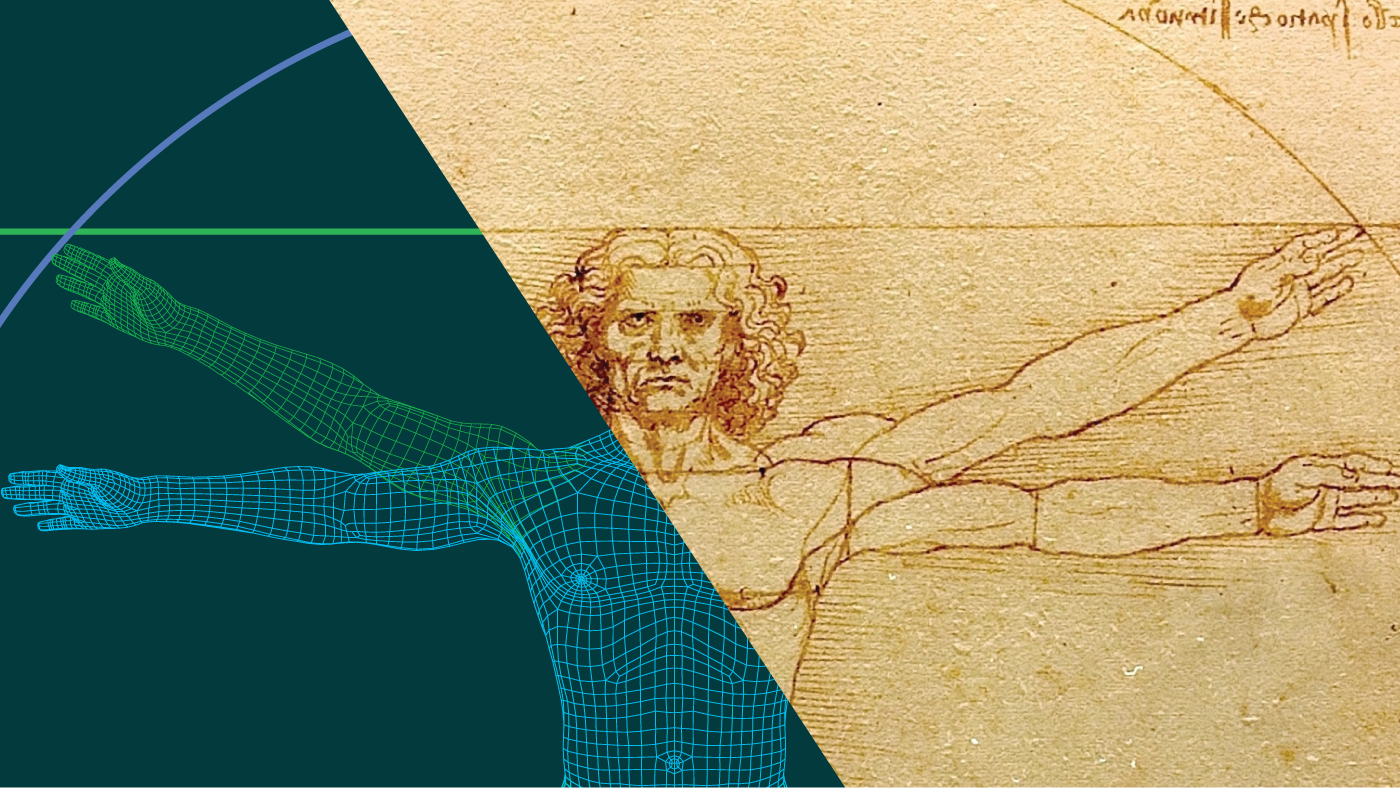 Menselijke verbeteringstechnologie: ons lichaam/brein aanpassen voorbij wat typisch is voor ons soort
[Speaker Notes: Note here the  heavy use of inverted comma’s. (Next slide)]
Casus: reproductieve verbetering
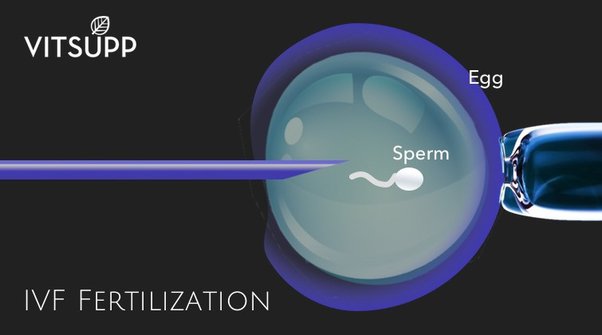 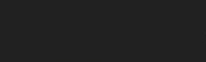 Reproductieve verbetering
Wie is tegen, wie is voor?
[Speaker Notes: Note here the  heavy use of inverted comma’s. (Next slide)]
Casus: reproductieve verbetering
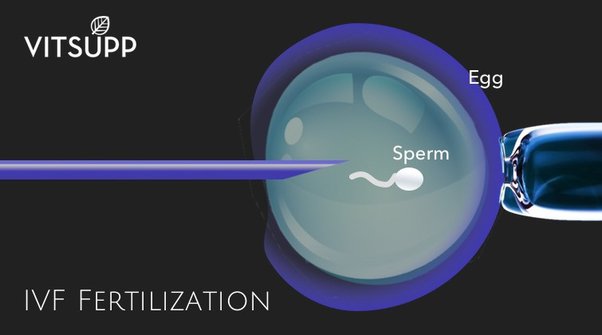 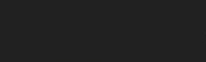 Reproductieve verbetering
Wie is tegen, wie is voor?
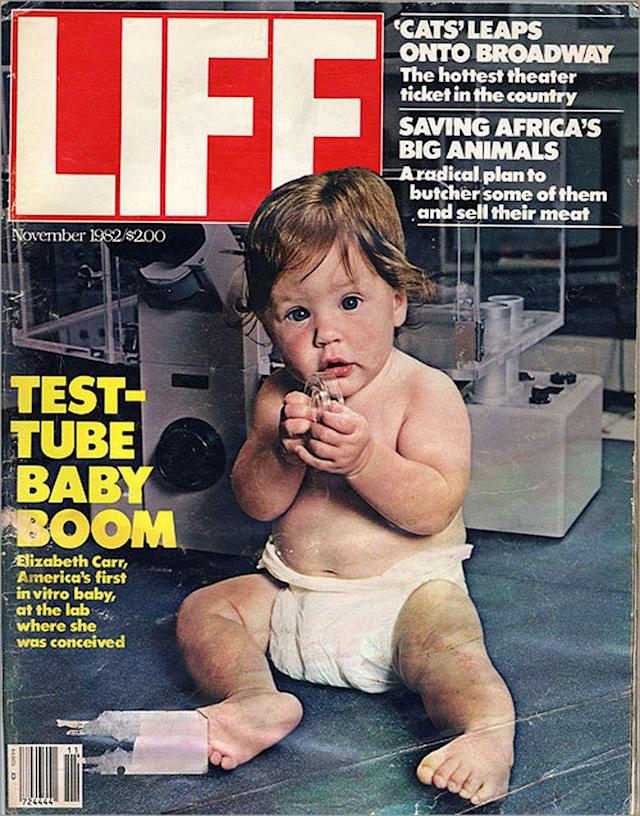 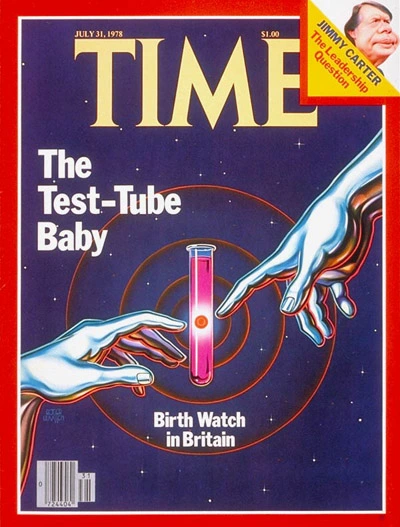 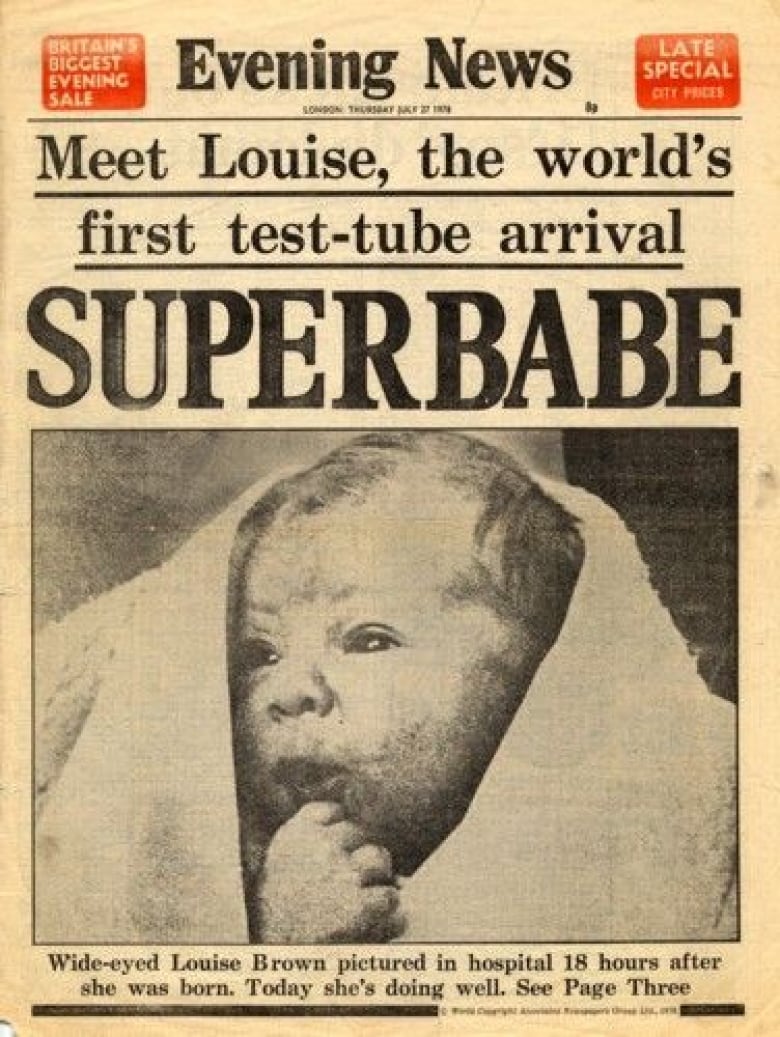 1978: eerste IVF-baby geboren
[Speaker Notes: Note here the  heavy use of inverted comma’s. (Next slide)]
(Echte test-tube baby’s nog veraf)
Echte test-tube baby’s?
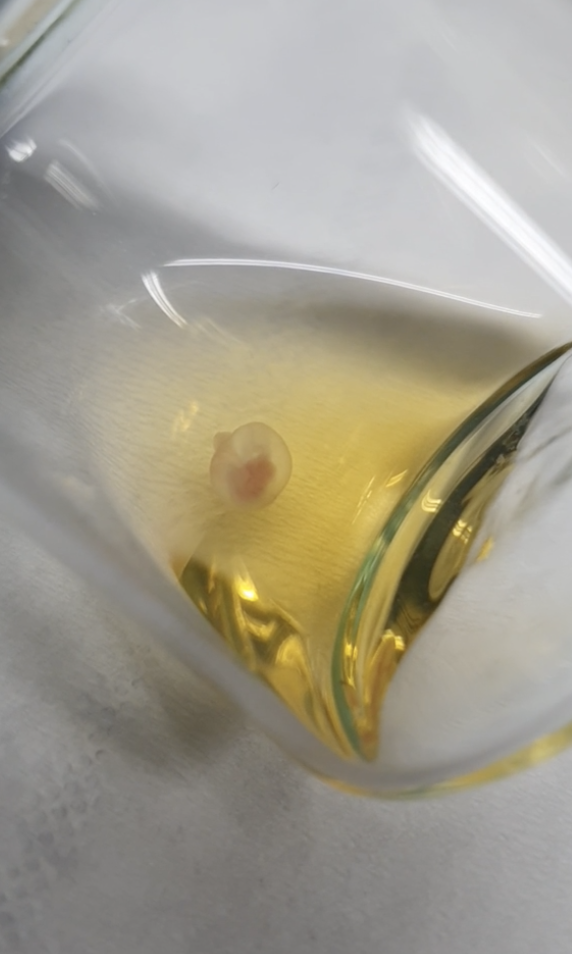 Muisembryo’s kunnen nu (deels) in buisje worden ontwikkeld
[Speaker Notes: Note here the  heavy use of inverted comma’s. (Next slide)]
Casus: reproductieve verbetering
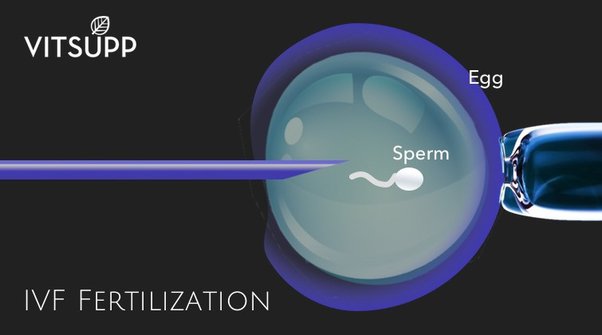 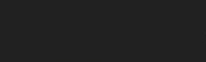 Reproductieve verbetering
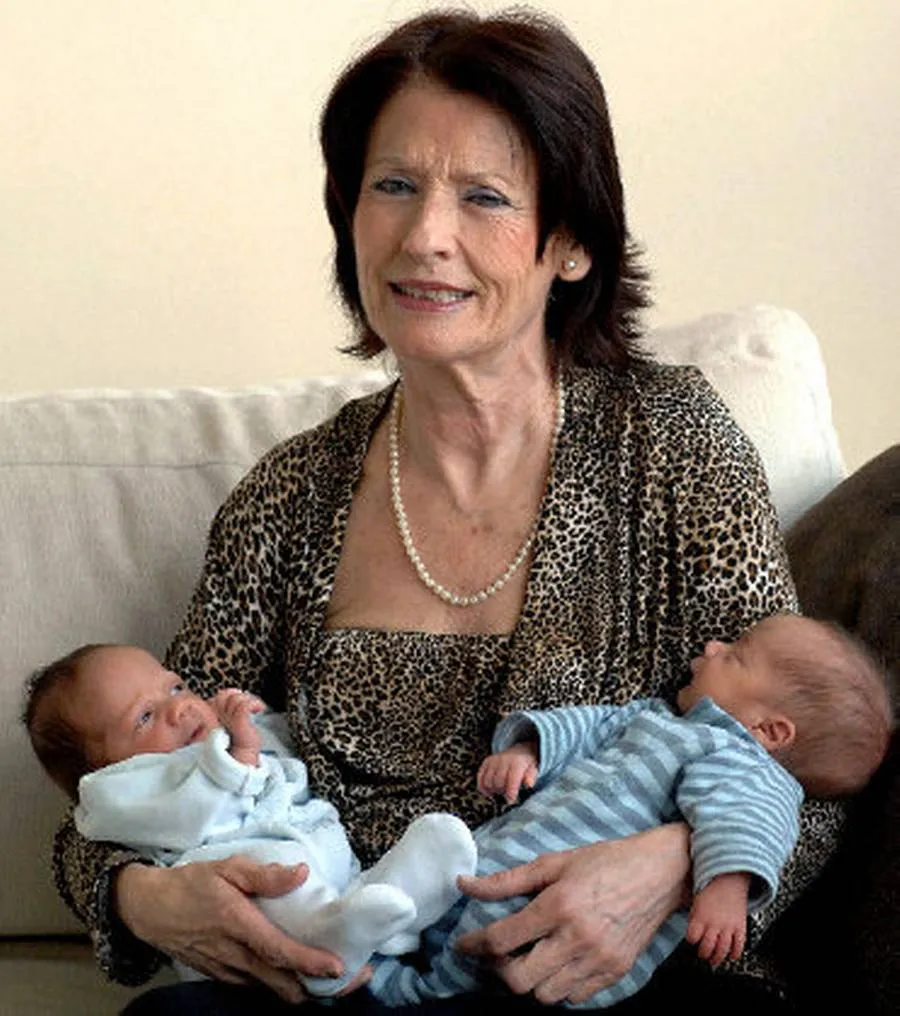 66-jarige moeder
Wie is tegen, wie is voor?
[Speaker Notes: Note here the  heavy use of inverted comma’s. (Next slide)]
Casus: reproductieve verbetering
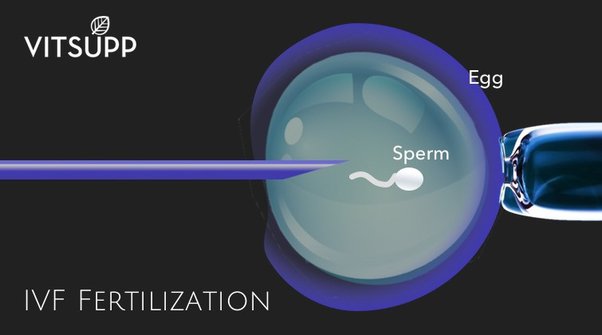 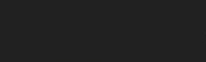 Reproductieve verbetering
Wie is tegen, wie is voor?
(Zwangere transmannen: al een realiteit.)

Maar zwangere cis-gender mannen?

Baarmoedertransplantatie
Hormoonregime; immuniteit-onderdrukkende drugs
IVF
Verwijdering baarmoeder achteraf
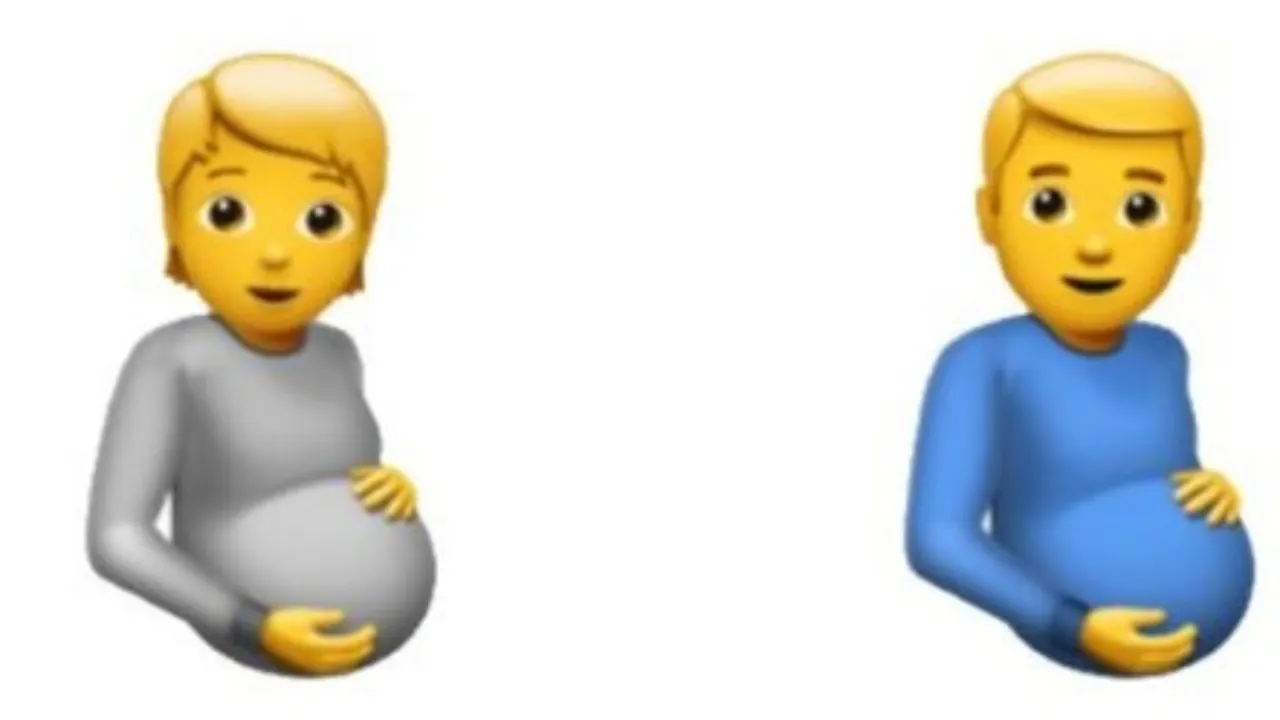 [Speaker Notes: Note here the  heavy use of inverted comma’s. (Next slide)]
Even verder speculeren….
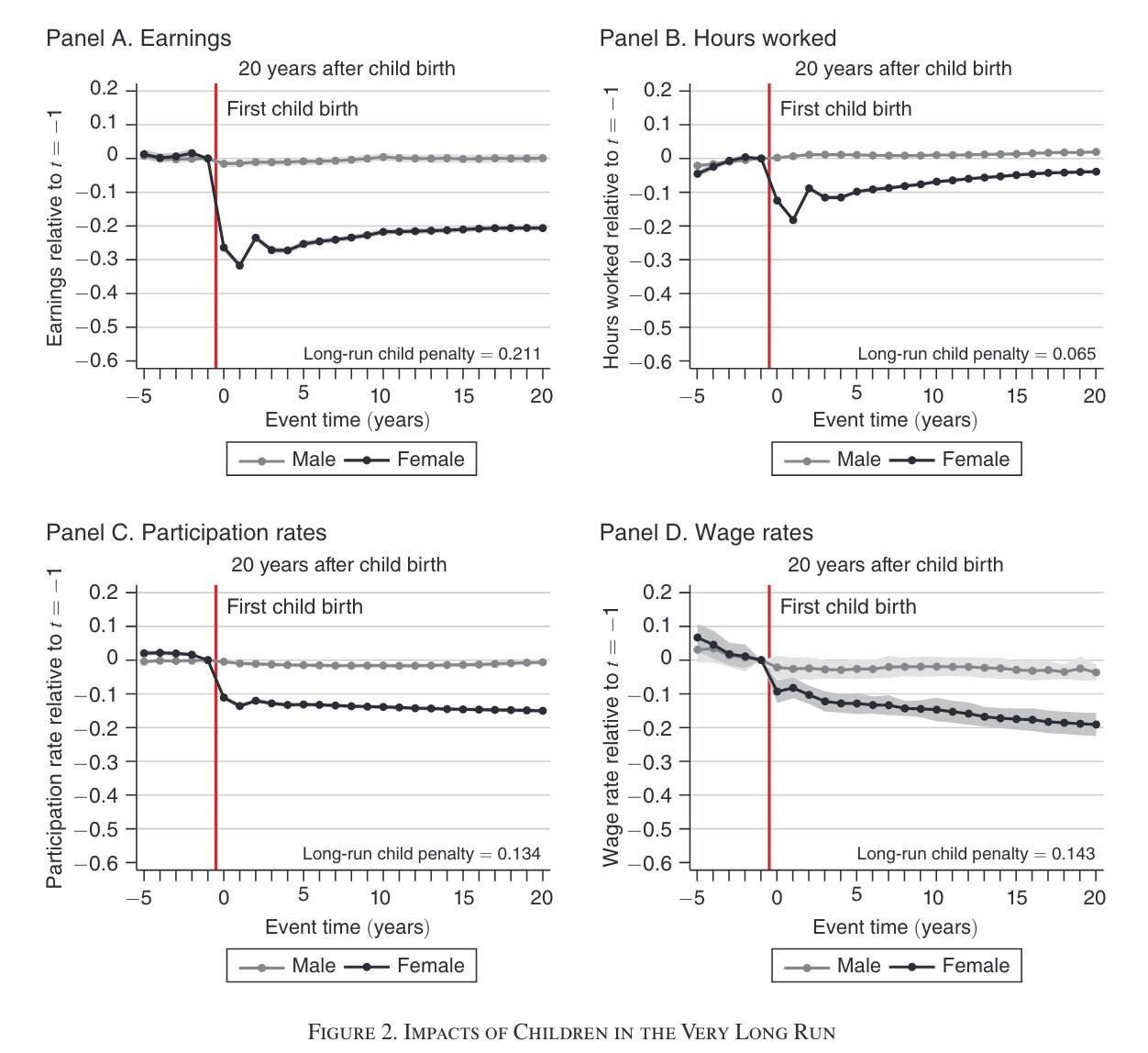 “Moederschapsboete” : dé blijvende oorzaak van de genderloonkloof

Mannelijke zwangerschap zou revolutionair zijn.

Zouden mannen dat willen? Zouden vrouwen dat willen?
[Speaker Notes: Note here the  heavy use of inverted comma’s. (Next slide)]
Overzicht
Doel: voorbijgaan aan zwart-wit “voor of tegen?” debatten. 

1. De echte kwestie gaat over HOE men moet omgaan met een nieuwe verbeteringstechnologie – niet of men die technologie moet weren. 


2. Autonomie: dominant maar problematisch principe

3. Discussie van twee soorten bezorgdheid
politieke bezorgdheid: technologie, macht, overmoed
intrinsiek-ethische bezorgdheid: de menselijke natuur?
[Speaker Notes: Note here the  heavy use of inverted comma’s. (Next slide)]
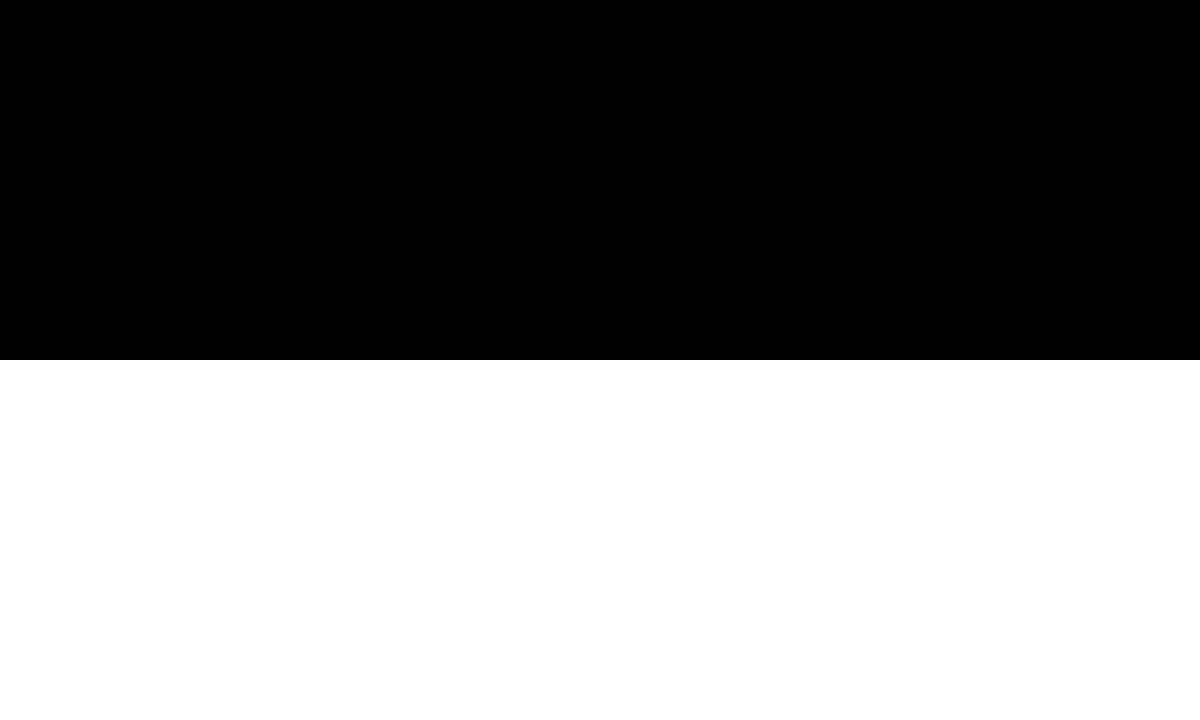 We willen graag morele zekerheden.

“Wat is het nu: mag het of mag het niet?”
[Speaker Notes: Note here the  heavy use of inverted comma’s. (Next slide)]
Gezondheid versus verbetering
(Biomedische) technologieën kunnen vaak zowel voor “verbetering” als voor “gezondheid” worden gebruikt.

Laatste wordt typisch gezien als moreel OK
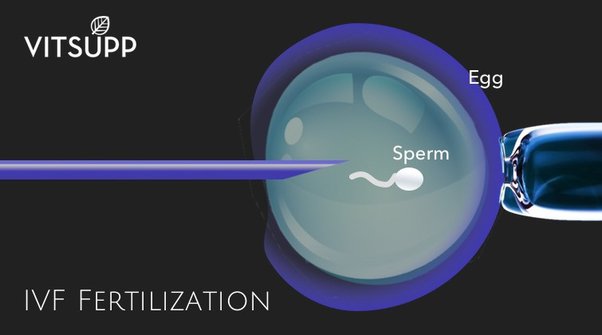 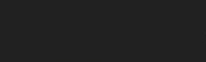 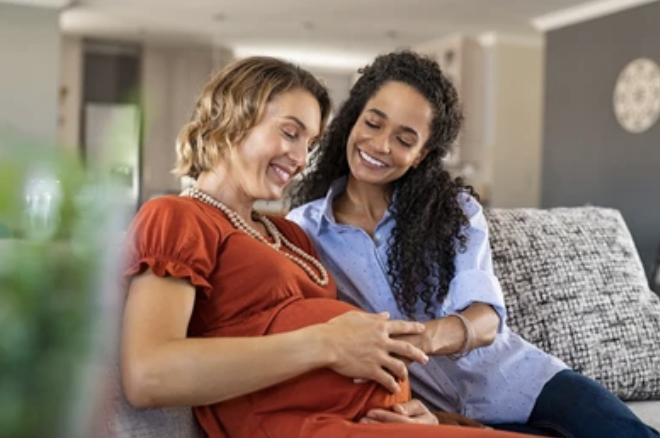 Verbetering? Of therapie?
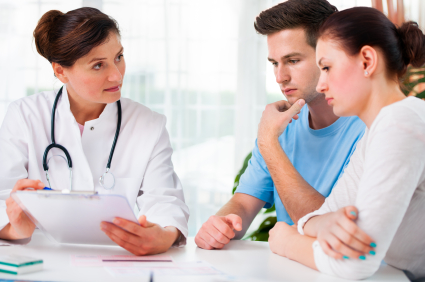 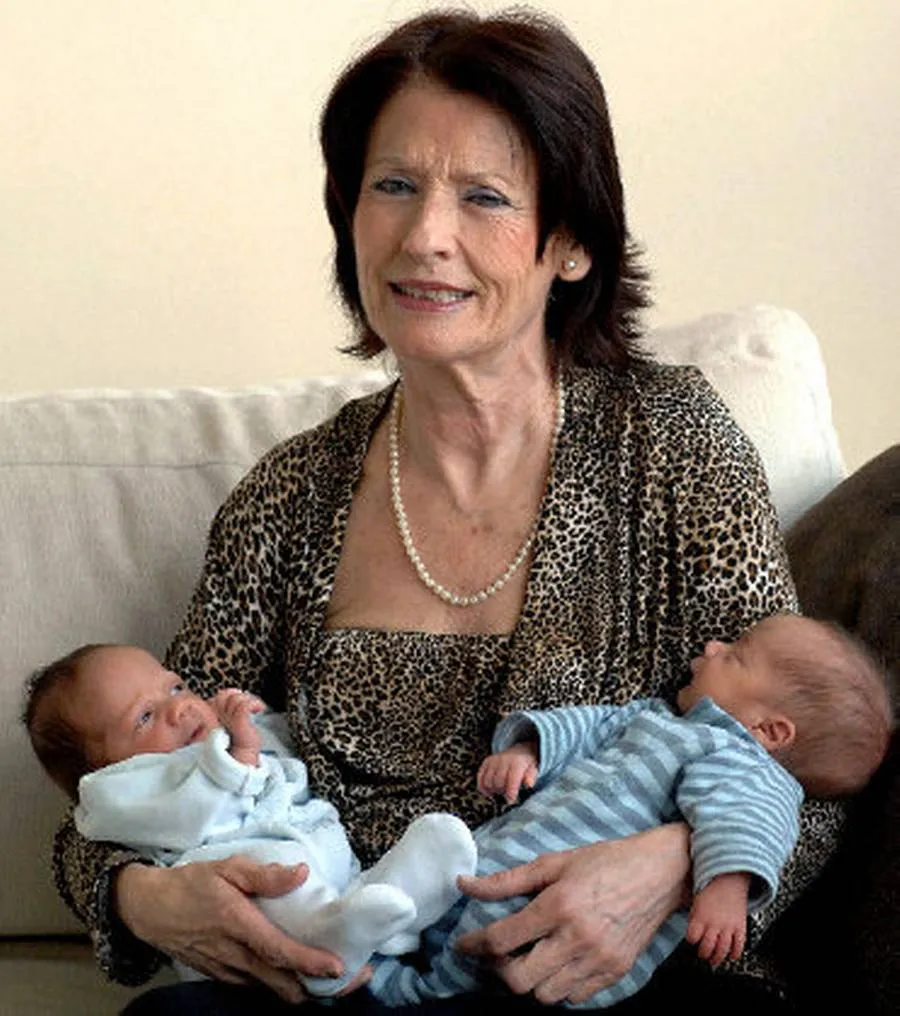 Het “herstellen” van een “gezonde” fertiliteit
[Speaker Notes: Note here the  heavy use of inverted comma’s. (Next slide)]
Verlegt het probleem alleen maar:
wat is gezondheid?
Kan zeer gepolitiseerd geraken
Wat is mentale gezondheid?
Wat is reproductieve gezondheid?
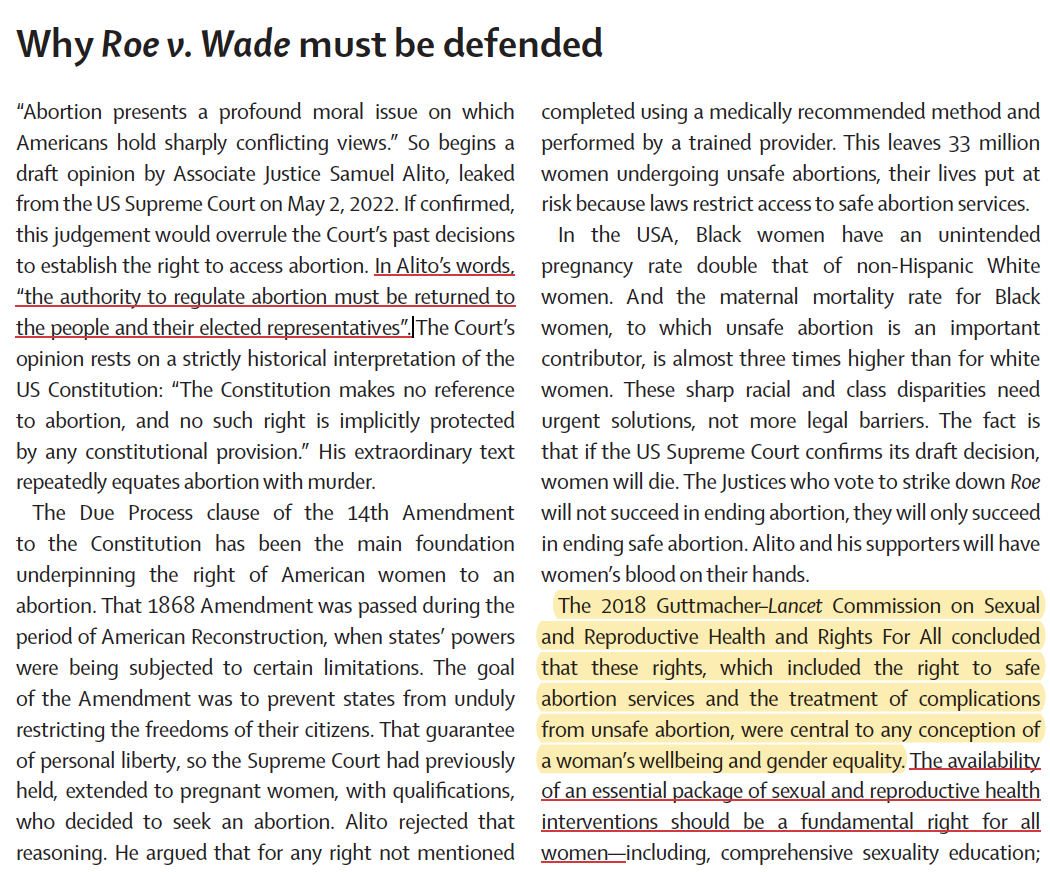 Abortus als “sexual and reproductive health intervention”
https://www.thelancet.com/journals/lancet/article/PIIS0140-6736(22)00870-4/fulltext
Louter “pro” of “contra” is geen serieuze discussie…
[Speaker Notes: Note here the  heavy use of inverted comma’s. (Next slide)]
Eerste stap: deliberatie prioriteren
Deliberatie betekent: een afweging maken tussen mogelijkheden, naar gelang de details van de situatie
2. De echte filosofisch-ethische vraag is: welke principes sturen dat proces?
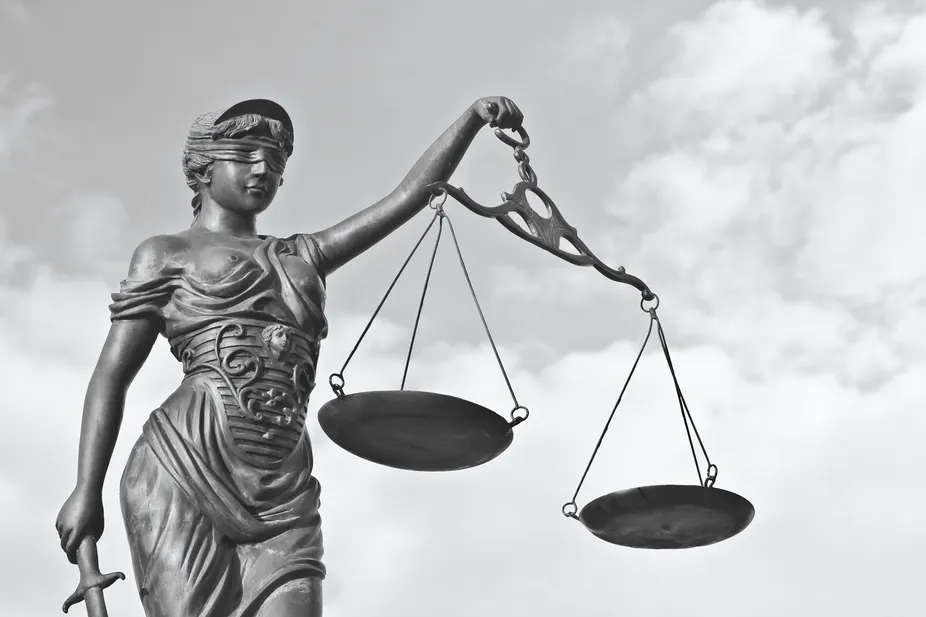 Respect voor leer van KK? Respect voor stelling van de Koran?
Respect voor autonomie van het individu?
Respect voor de menselijke natuur?
Slechte gevolgen willen vermijden?
Dit proces is vaak weinig sensationeel, en belandt vaak bij gematigde stellinginnames.
[Speaker Notes: Note here the  heavy use of inverted comma’s. (Next slide)]
Tinten grijs?
Gematigheid is niet middelmatigheid
Gematigdheid is voortreffelijkheid
Een boogschutter, indien vaardig, raakt het midden niet toevallig.


Het gemakkelijker om het gulden midden te missen dan te raken.
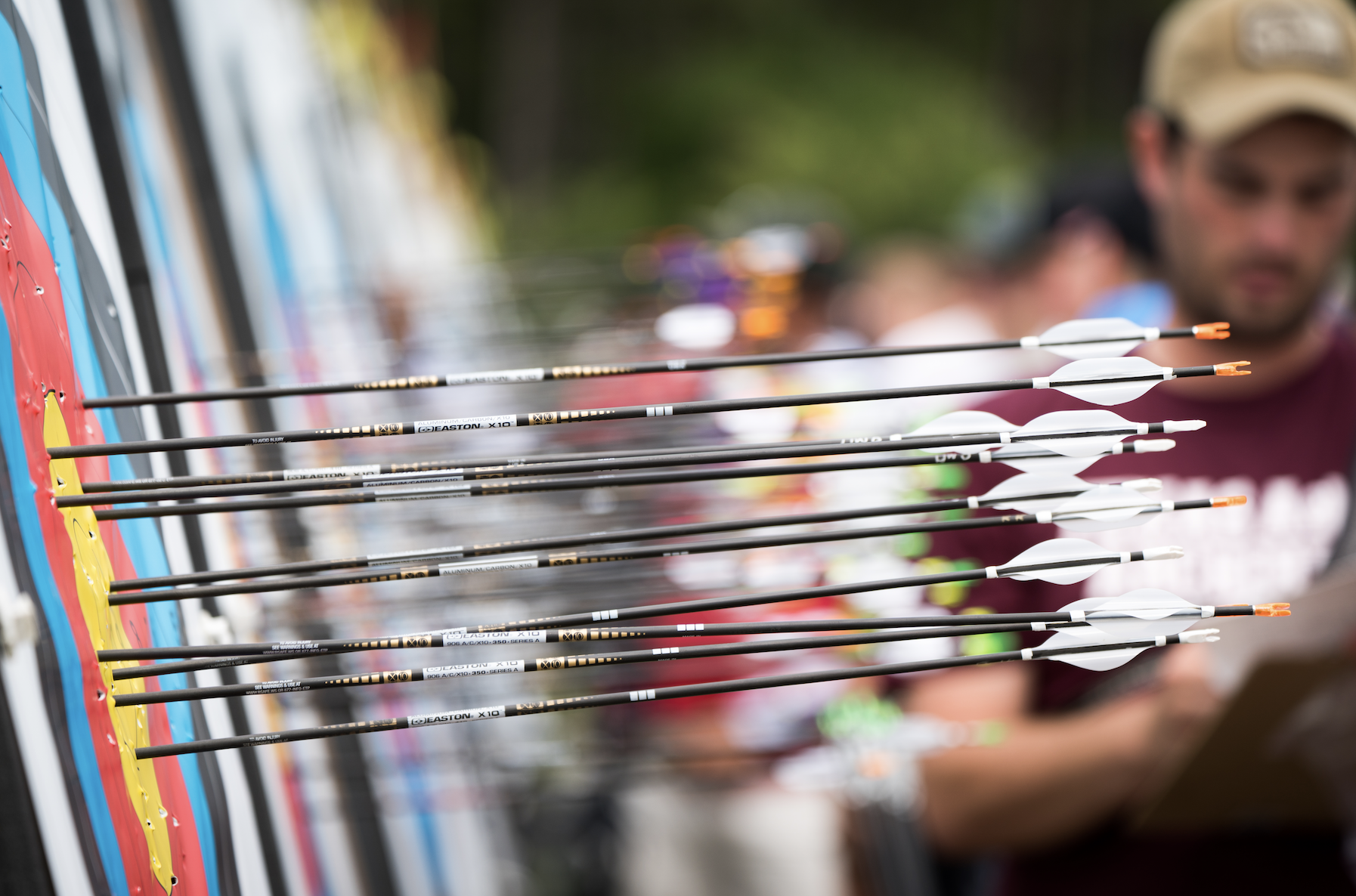 Vele manieren om te missen, weinige om te raken
[Speaker Notes: Note here the  heavy use of inverted comma’s. (Next slide)]
Tweede stap: breder historisch perspectief nemen
Controle van vuur (2.4 Mya)

Stenen bijlen (2.6 Mya)
Kleren (165 kya)
Onderdak

Landbouw
Irrigatiekanalen


Schrift


Auto (20e eeuw)


Internet; sociale media (21e eeuw)
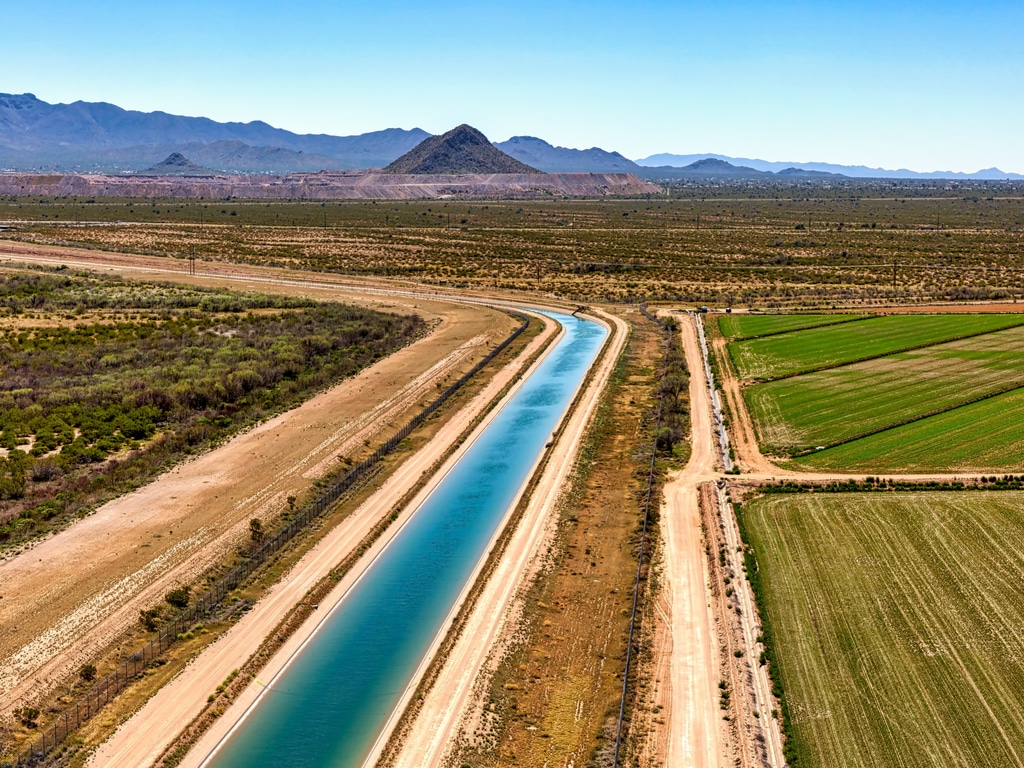 (Venus van Lespuge - 25 kya)
[Speaker Notes: Note here the  heavy use of inverted comma’s. (Next slide)]
Breder historisch perspectief
Natuurlijke selectie
Omgeving
Menselijke soort
Niche Constructie
= Gene-culture coevolution
[Speaker Notes: Note here the  heavy use of inverted comma’s. (Next slide)]
Breder historisch perspectief
Lactose tolerantie
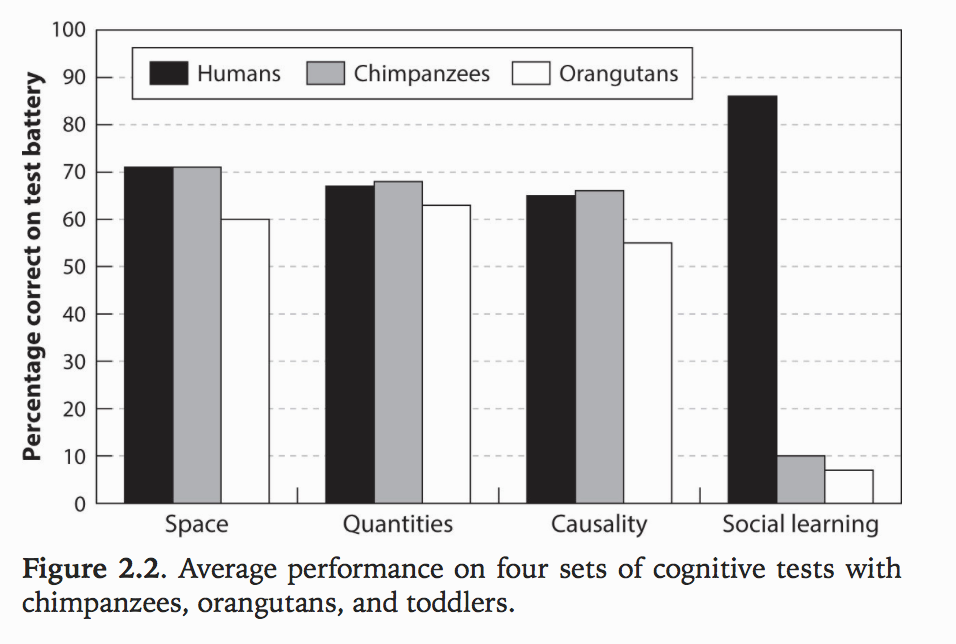 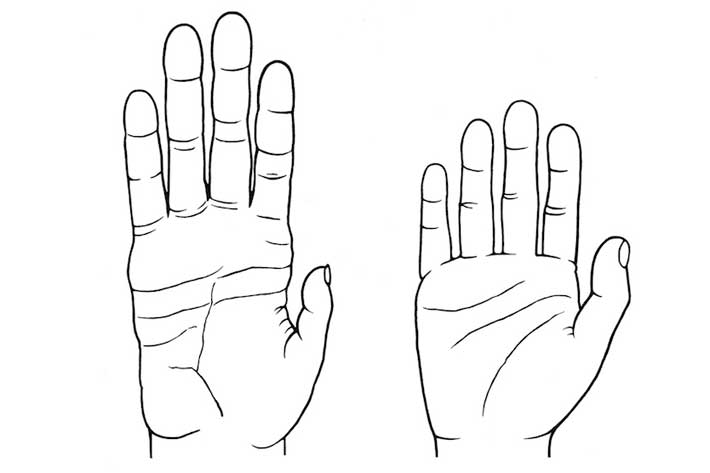 Tegenovergestelde duimen
“Gemaakt” om te leren van elkaar
Herrmann, E., J. Call, M. V. Hernandez-Lloreda, B. Hare, and M. Tomasello. 2007. “Humans Have Evolved Specialized Skills of Social Cognition: The Cultural Intelligence Hypothesis.” Science 317 (5843): 1360–66. https://doi.org/10.1126/science.1146282.
[Speaker Notes: Note here the  heavy use of inverted comma’s. (Next slide)]
Twee lessen
Wat is eigenlijk een “verbeteringstechnologie”?
Engere betekenis: Biomedische en neuro/AI interventies

Bredere betekenis: bijna elke technologische interventie


De vraag is niet OF we moeten ingrijpen in ons lichaam/brein, maar HOE
2. Hoe moet men redeneren over verbeteringstechnologieen?
Wat zijn de principes van dit proces? Wat zijn de waarden?
[Speaker Notes: Note here the  heavy use of inverted comma’s. (Next slide)]
Overzicht
Doel: voorbijgaan aan zwart-wit “voor of tegen?” debatten. 

1. De echte kwestie gaat over HOE men moet omgaan met een nieuwe verbeteringstechnologie – niet of men die technologie moet weren. 


2. Autonomie: dominant principe vandaag

3. Discussie van twee soorten bezorgdheid
politieke bezorgdheid: technologie, macht, overmoed
intrinsiek-ethische bezorgdheid: de menselijke natuur?
[Speaker Notes: Note here the  heavy use of inverted comma’s. (Next slide)]
Autonomie
Kort: Doe maar wat je gelukkig maakt, zolang (1) je niemand daarbij schade berokkent, en (2) er geen té erge onrechtvaardigheden ontstaan
“No harm”: zolang je anderen niet schaadt, dan mag je doen wat je wil

Negatieve vrijheid: vrijheid “van”

“Fairness”: je mag doen wat je wil, maar de gemeenschap moet zorgen dat iedereen degelijk (minimale) kansen krijgt (door rechtvaardige verdeling van goederen) om te doen wat ze willen

Positieve vrijheid: vrijheid “om”
Liberalisme
Liberalisme = waardenkader waarbij vrijheid (autonomie; zelfbeschikking) de belangrijkste waarde is

Wij leven in een liberale samenleving
Ethiek van abortus? Autonomie
Ethiek van euthanasie? Autonomie
Ethiek van gender/transgender? Autonomie
Ethiek van seksualiteit? Autonomie
Het grote probleem: wat is nu in godsnaam AUTONOMIE?
Wat is autonomie?
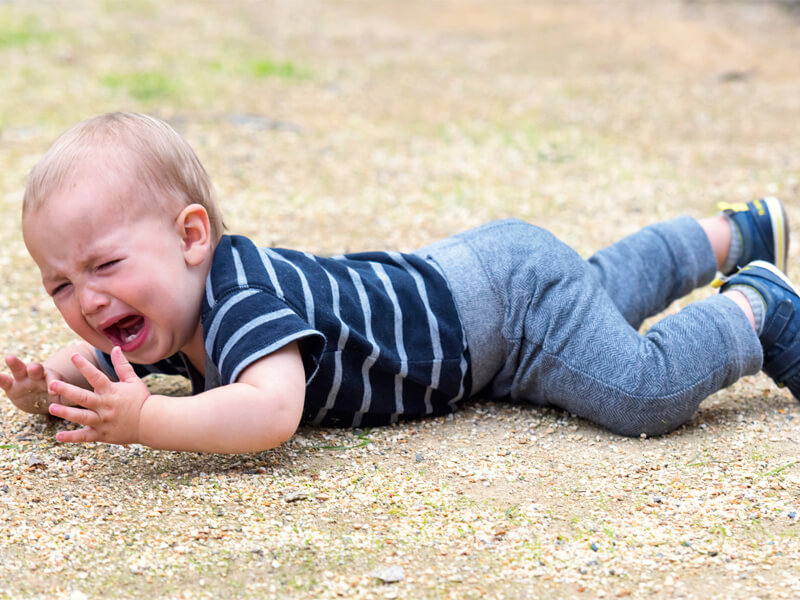 “IK WIL …"
(Met kinderen zijn we paternalistisch – omdat ze bij veronderstelling niet weten/begrijpen wat goed is voor hen)
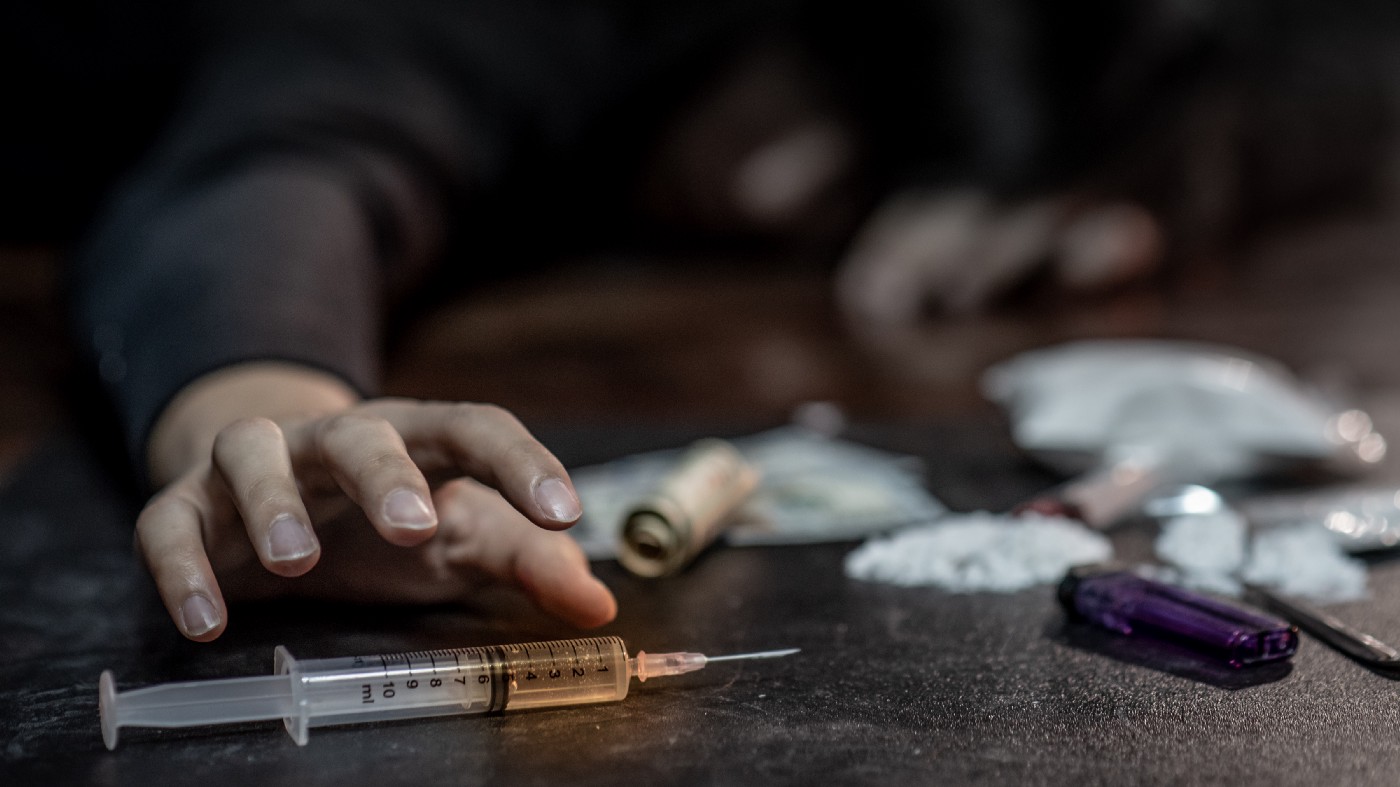 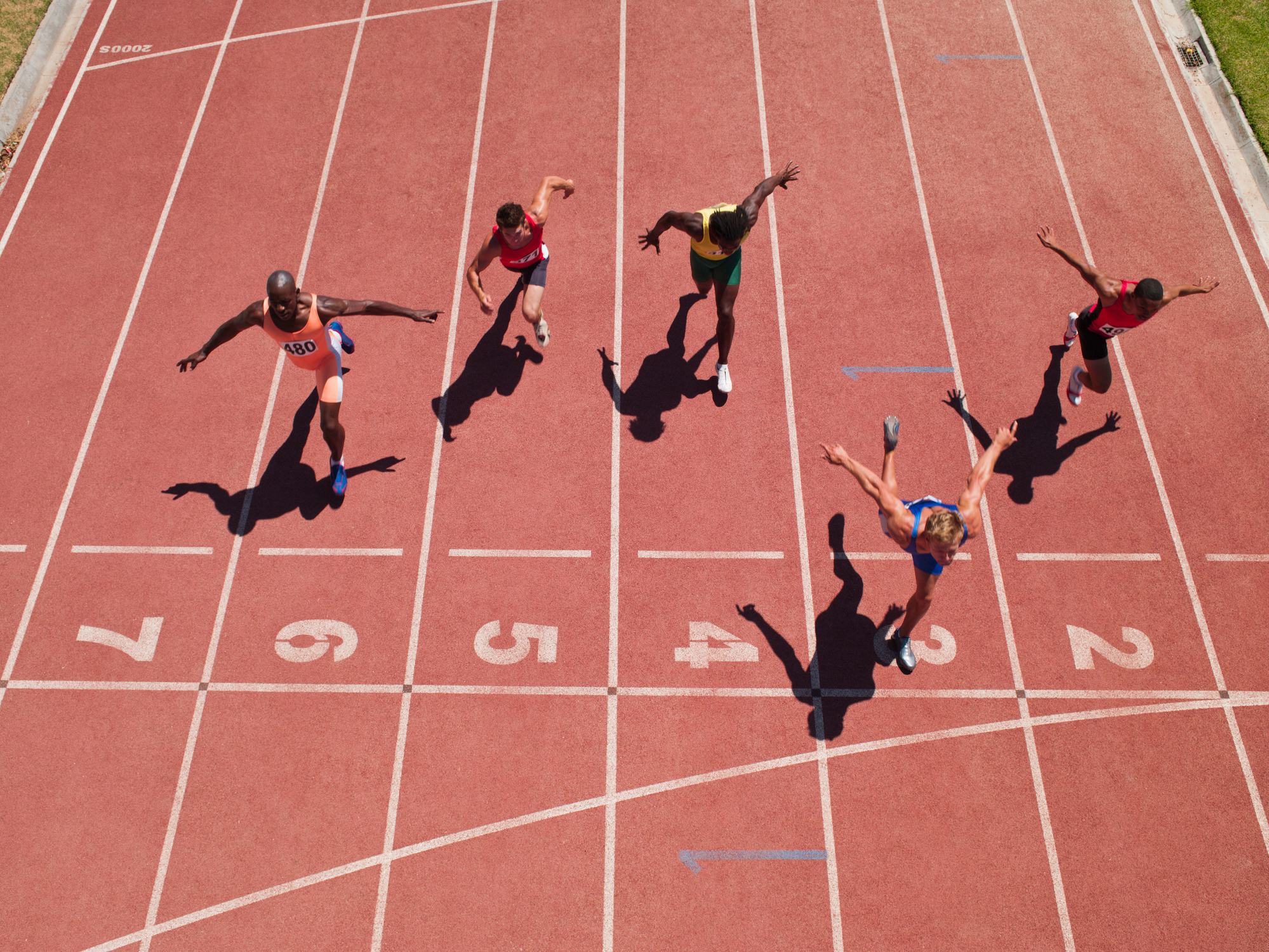 “IK WIL …”

Maar vele handelingen zijn concurrentieel – dus soms moeten we   de “spelregels” (incl. wetten) verheffen boven individuele autonomie
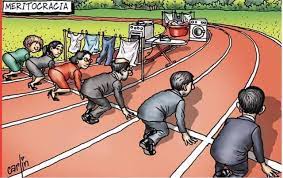 Wat wil ik?
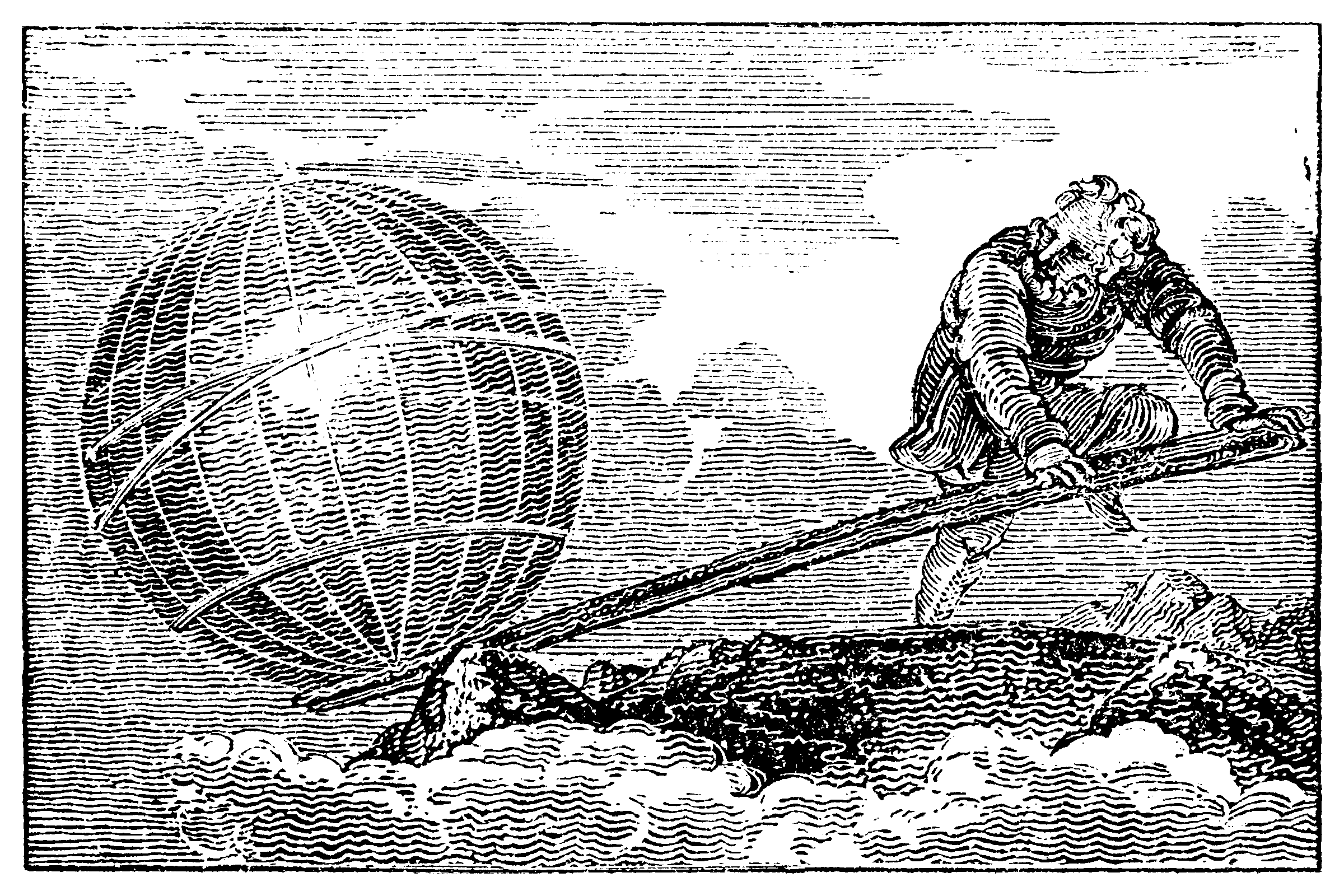 Steunpunt van het liberalisme: rationele individuen hebben duidelijke voorkeuren.

(De voornaamste vragen voor liberale denkers zijn dus (1) wie krijgt label “rationeel”, (2) hoe de voorkeuren coördineren)
Maar wat als het niet duidelijk is wat we willen?

Wat als wat we denken te willen voor onszelf eigenlijk een product is van wat anderen waarderen?
Waarom zoeken we verbetering op?
Ultra-liberale positie: laat atleten zoveel doping nemen als ze maar willen. Niemand heeft ten slotte een probleem wanneer een hoboist  beta-blokkers neemt voor een concert? Ook bij sport komt doping het spektakel ten goede.
(Geen populair argument! We blijven dus redelijk conservatief mbt doping.)
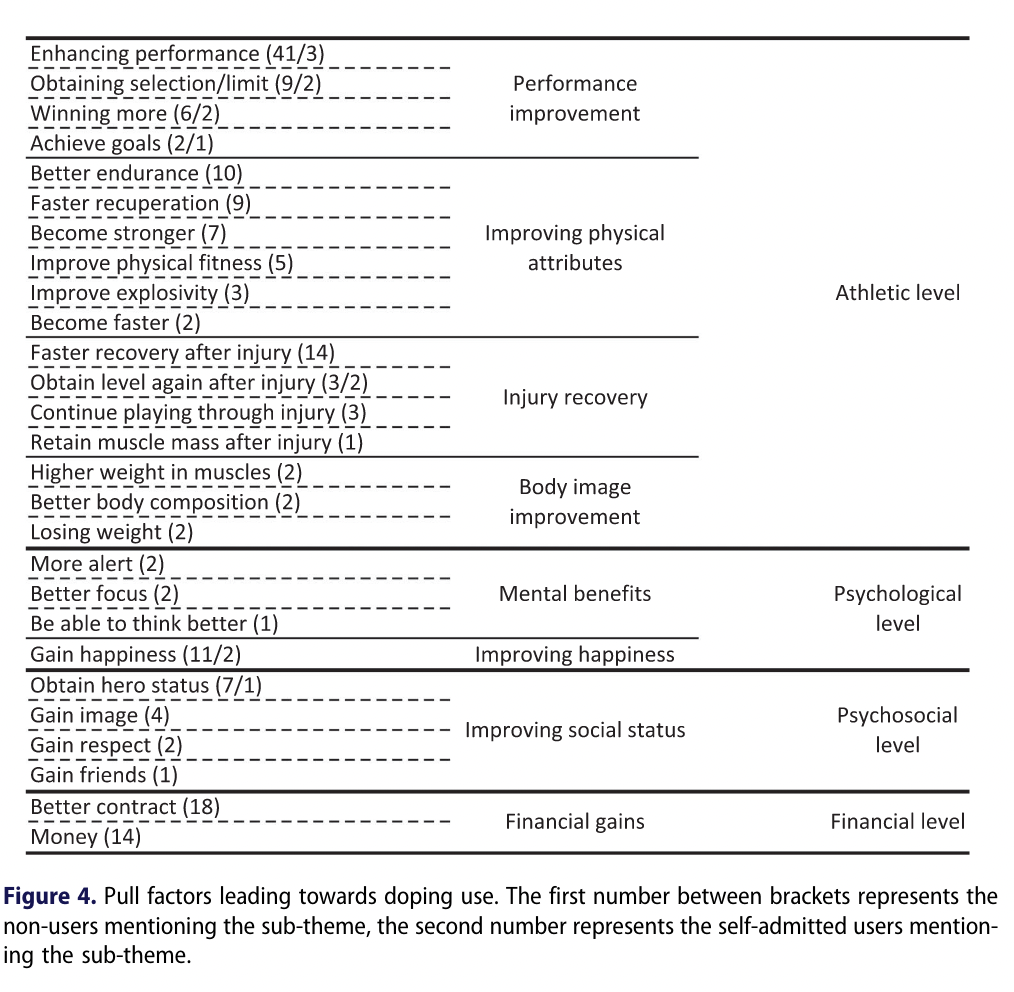 Is doping nemen wel zo een “autonome” beslissing?
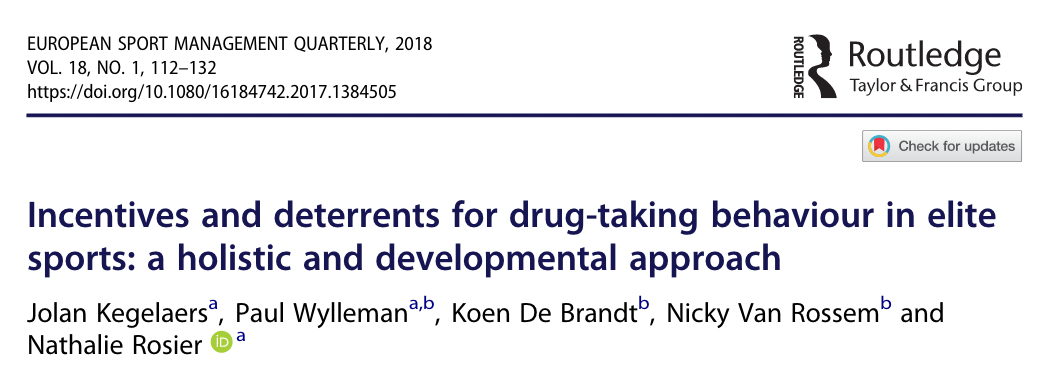 [Speaker Notes: What is it the GenDar project is talking about?Some bias of interest here.]
Oorsprong van onze voorkeuren
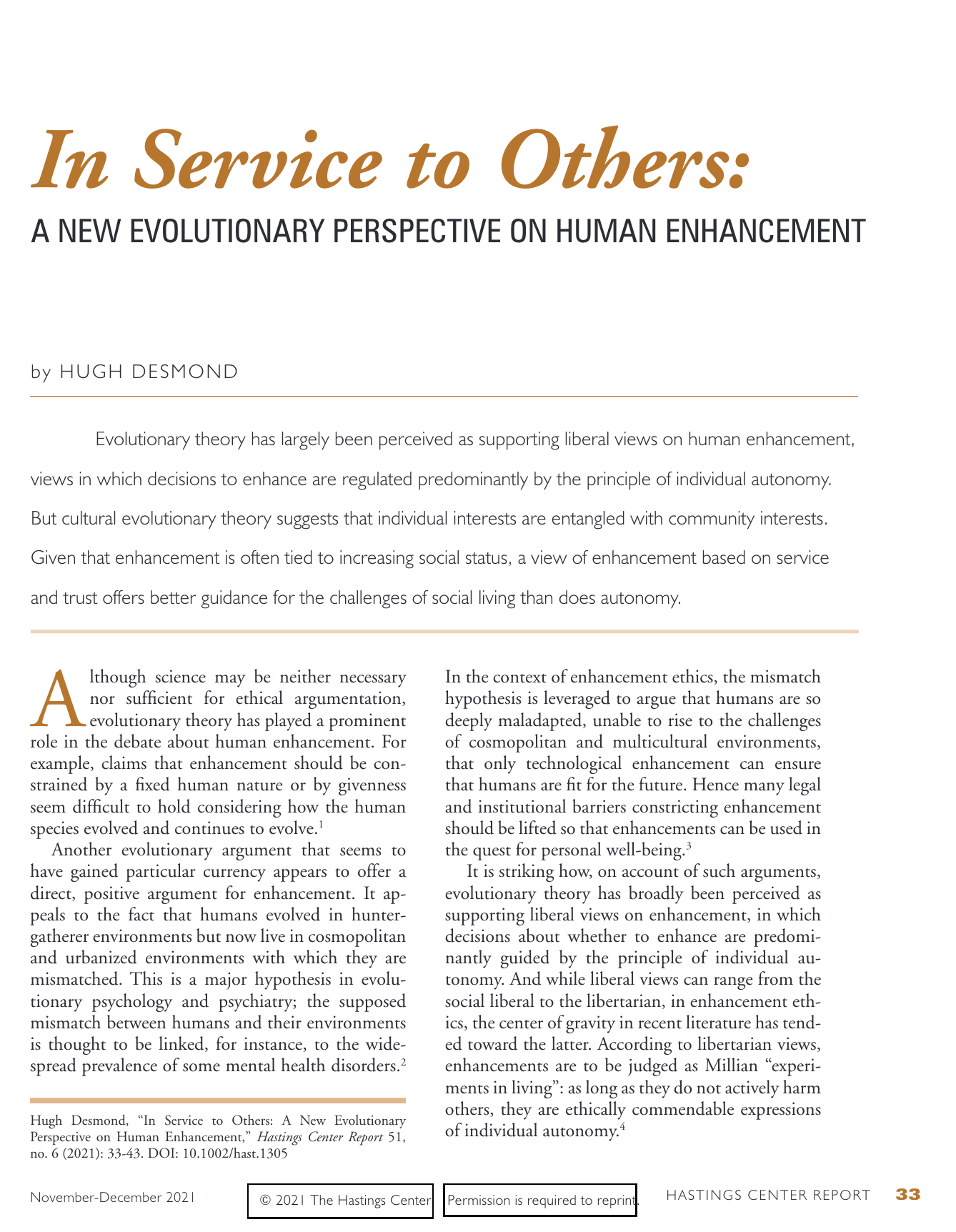 Als sociaal diersoort, organiseren we ons in statushierarchieën.

Kippen doen dat, ook hagedissen.

Bij de mens, geven we (over het algemeen) meeste status aan wie de beste vaardigheden/competentie bezit.

Verlangen naar status (“erkenning”, “waardering”) is diep in ons psyche doorgedrongen.
Waarom zoeken we verbetering op?
Voor ons welzijn? Ons geluk?
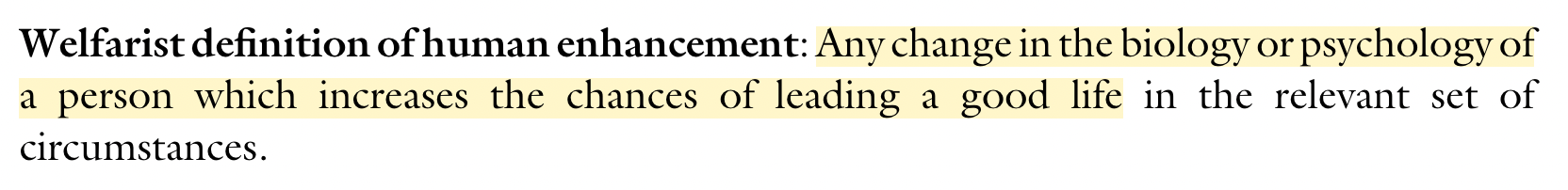 (Savulescu et al. 2014)
Wat geeft ons geluk? Zijn wij echt zo vrij te definiëren wat ons gelukkig maakt?
[Speaker Notes: What is it the GenDar project is talking about?Some bias of interest here.]
Status heeft heel tastbare gevolgen
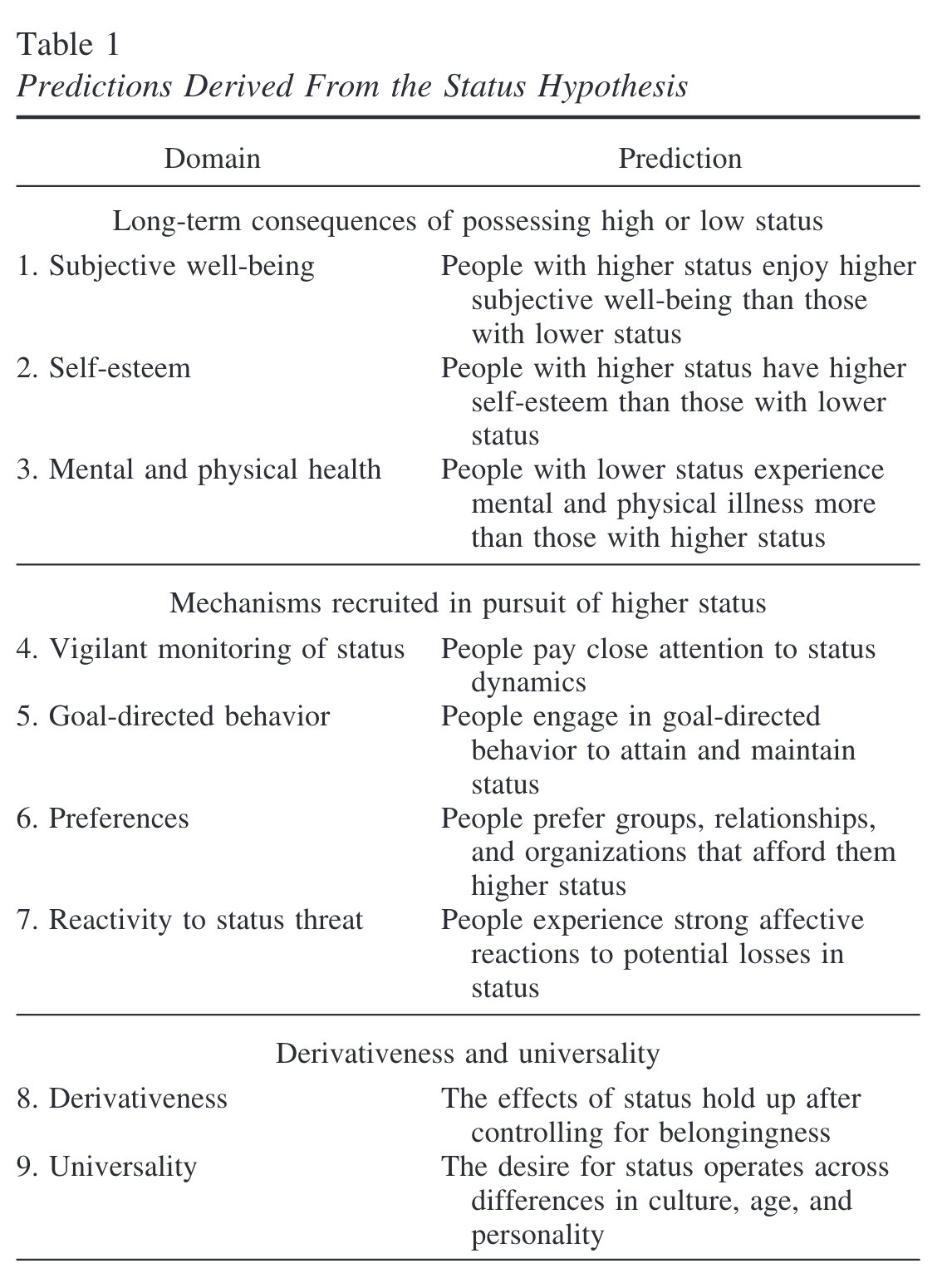 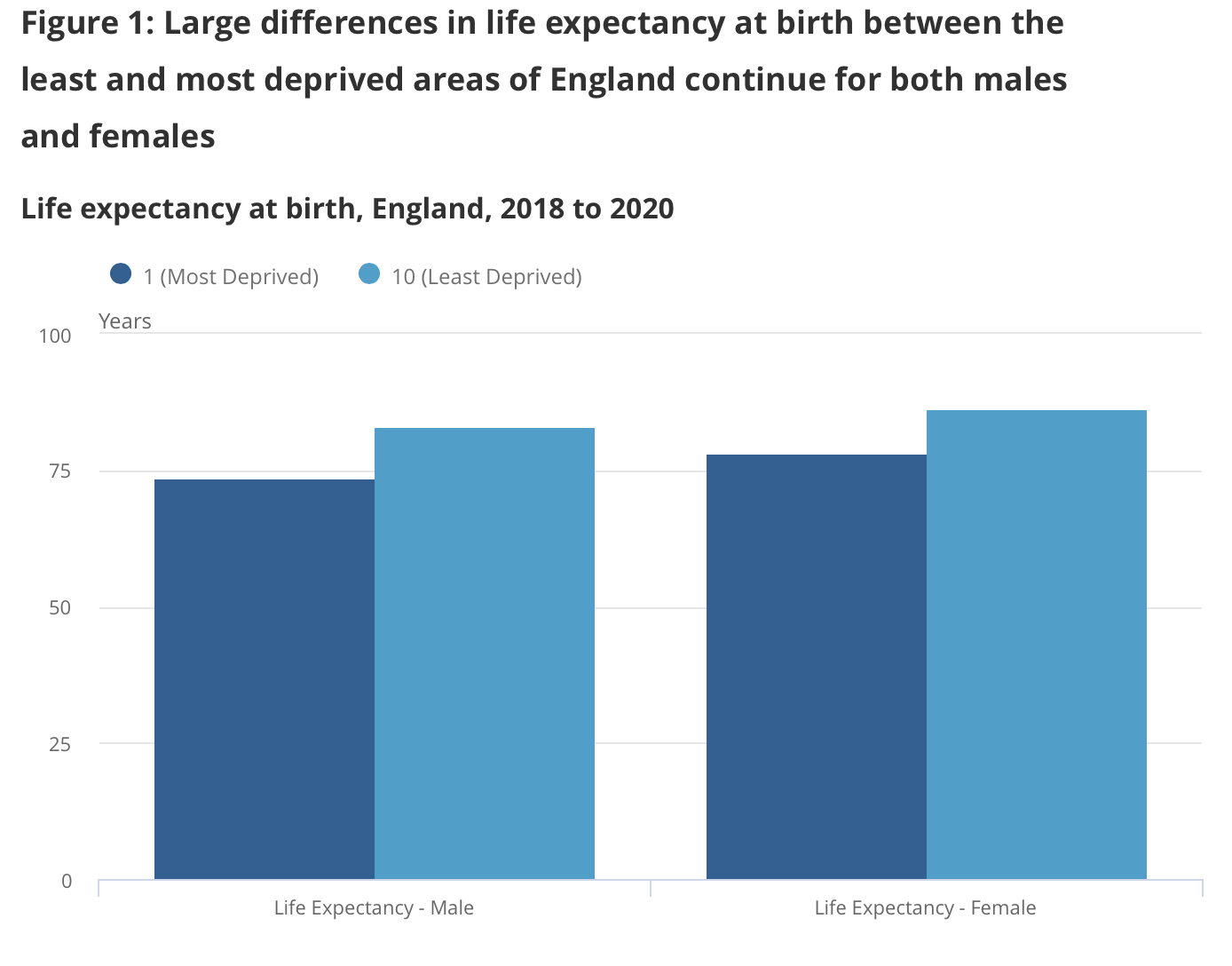 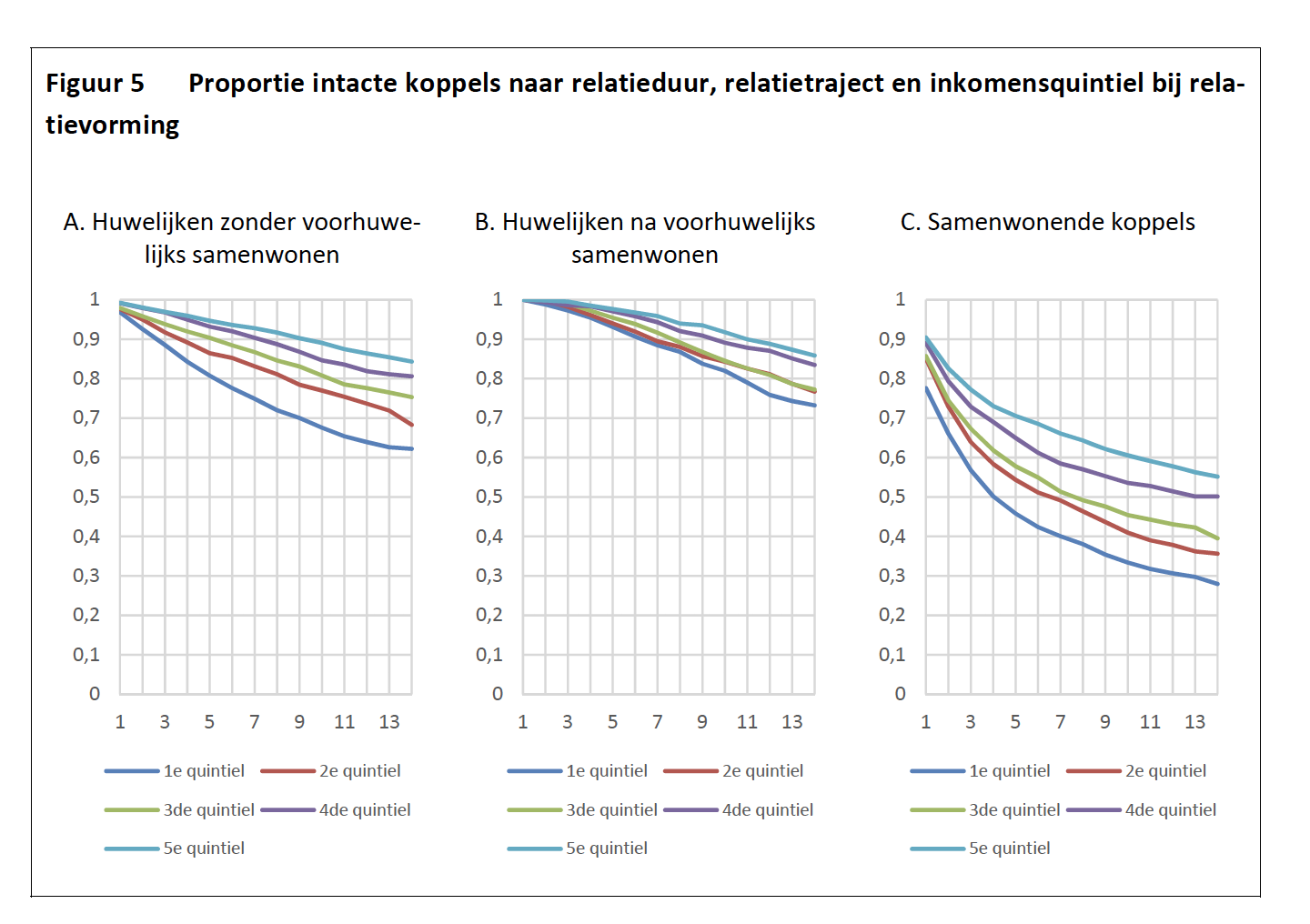 Anderson, Cameron, John Angus D. Hildreth, and Laura Howland. 2015. “Is the Desire for Status a Fundamental Human Motive? A Review of the Empirical Literature.” Psychological Bulletin 141 (3): 574–601.
[Speaker Notes: What is it the GenDar project is talking about?Some bias of interest here.]
Waarom zoeken we verbetering op?
Voor ons welzijn? Ons geluk?
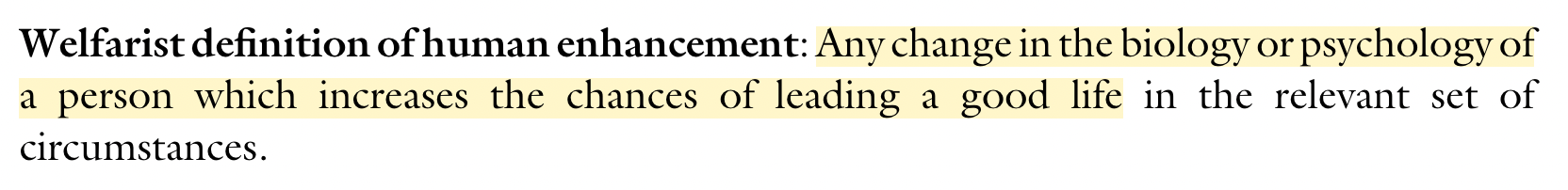 (Savulescu et al. 2014)
Wat geeft ons geluk? 



Absurd om te zeggen dat geluk “voor iedereen iets anders is”: er zijn quasi-universele pijlers zoals gezondheid, liefde, en erkenning.

Absurd om te zeggen dat we dat “individualistisch” moeten opzoeken: gebeurt altijd in gemeenschap
Savulescu, Julian, Anders Sandberg, and Guy Kahane. 2014. “Well-Being and Enhancement.” In Enhancing Human Capacities, edited by Julian Savulescu, Ruud ter Meulen, and Guy Kahane, 1–18. Blackwell Publishing Ltd
[Speaker Notes: What is it the GenDar project is talking about?Some bias of interest here.]
Overzicht
Doel: voorbijgaan aan zwart-wit “voor of tegen?” debatten. 

1. De echte kwestie gaat over HOE men moet omgaan met een nieuwe verbeteringstechnologie – niet of men die technologie moet weren. 


2. Autonomie: dominant maar problematisch principe

3. Discussie van twee soorten bezorgdheid
politieke bezorgdheid: technologie, macht, overmoedintrinsiek-ethische bezorgdheid: de menselijke natuur?
[Speaker Notes: Note here the  heavy use of inverted comma’s. (Next slide)]
De cognitieve verbetering
Heilige graal: cognitieve verbetering om algemene intelligentie te verhogen.


Gevaarlijk? Ethisch OK?








Politiek explosief? Zeker!

Wat zijn de “goede” vormen van cognitie?
Vaak voorkomend argument: “Intelligentie is niet zoals hardlopen of concurrentiele activeiten. Hoe meer, hoe beter voor iedereen via meer wetenschappelijke/technologische vooruitgang.”
Baby-stapjes
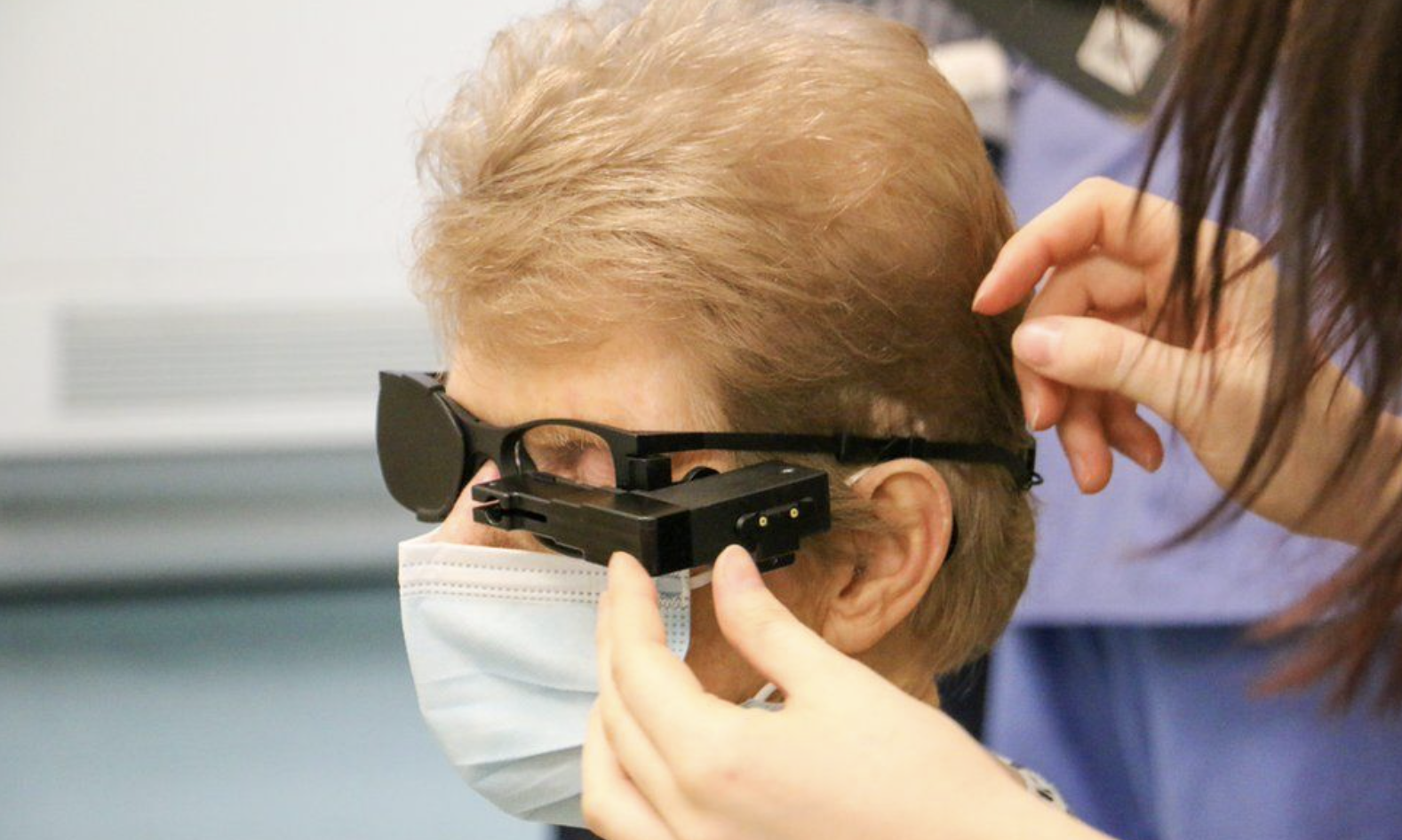 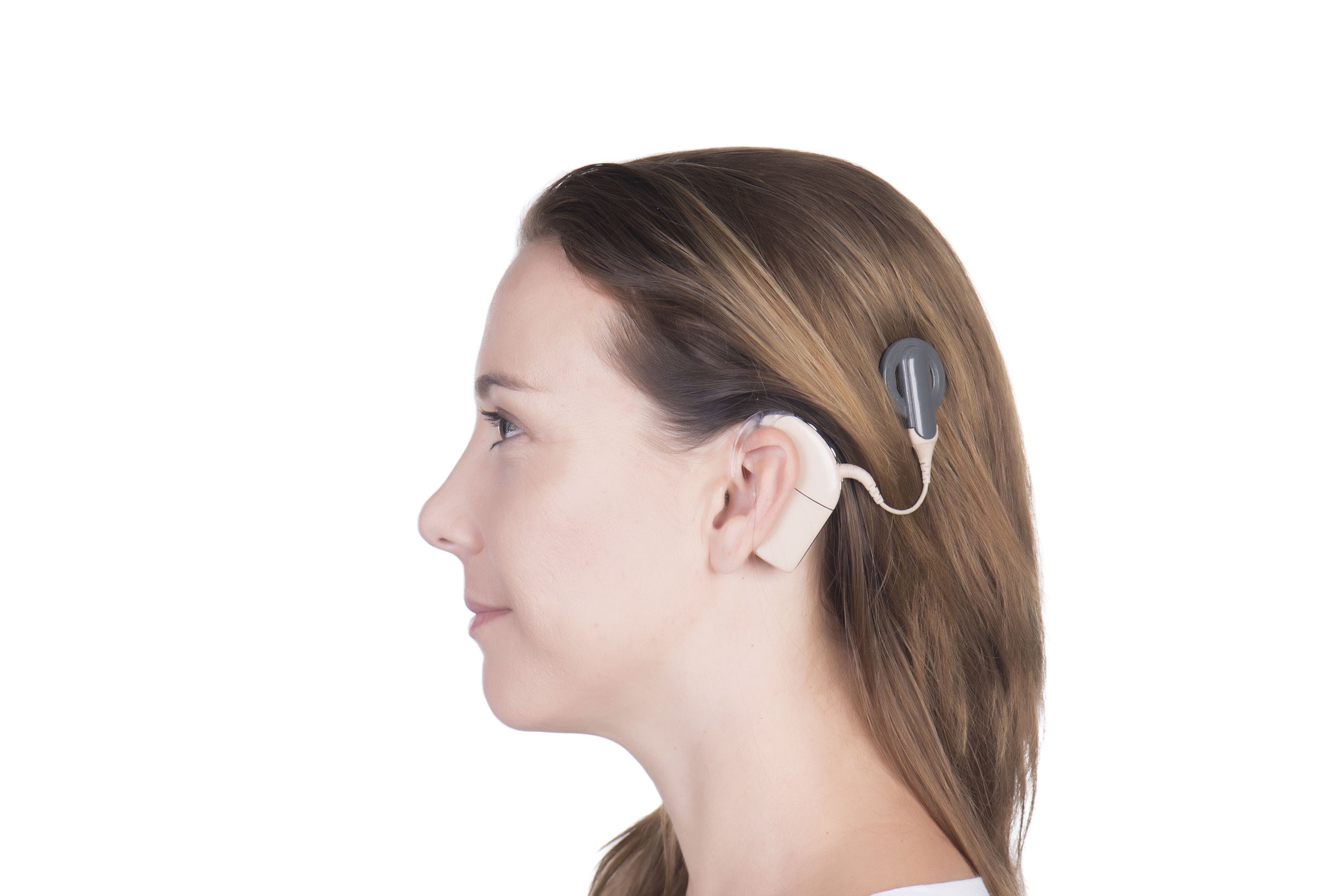 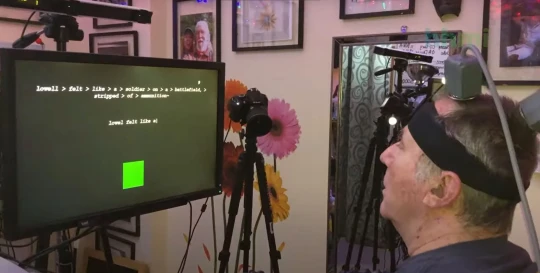 Pharmaceutica (ook: amphetamines, LSD)
Hersenimplantaten
Even een oefening
Eerder aanvaardbaar, of eerder niet?
Student neemt amphetamines voor een examen

Chirurg neemt amphetamines tijdens een lange operatie
EUGENETICA
Politiek-activistische beweging met hoogtepunt tussen 1900 & 1920

 Gedreven door ongerustheid dat de “beste” van de samenleving veel minder voortplantten dan de “minste”



Gestoeld in Darwins theorie van de natuurlijke selectie:
De “fitste” overleven en reproduceren het meest
“Natuurlijke toestand”
2. “Perverse toestand”
Groeiende welvaartstaat, dat toelaat de minst deugdzame/intelligente/welvarende lagen om het meest te reproduceren
Verderf van de menselijke soort
3. Gevaar
Ingrijpen in de reproductiepatronen van de populatie
4. Oplossing
[Speaker Notes: Note here the  heavy use of inverted comma’s. (Next slide)]
Intelligentie
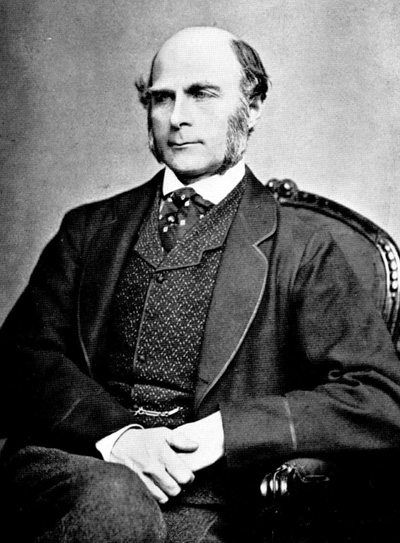 Francis Galton (1822 – 1911)
Hereditary Genius: an Inquiry Into Its Laws and Consequences (1869)
An Inquiry Into Human Faculty and Its Development (1883)
NB: de term “eugenetica” dateert van 1883; de term “genetica” slechts van 1905.
[Speaker Notes: Note here the  heavy use of inverted comma’s. (Next slide)]
Julian Huxley
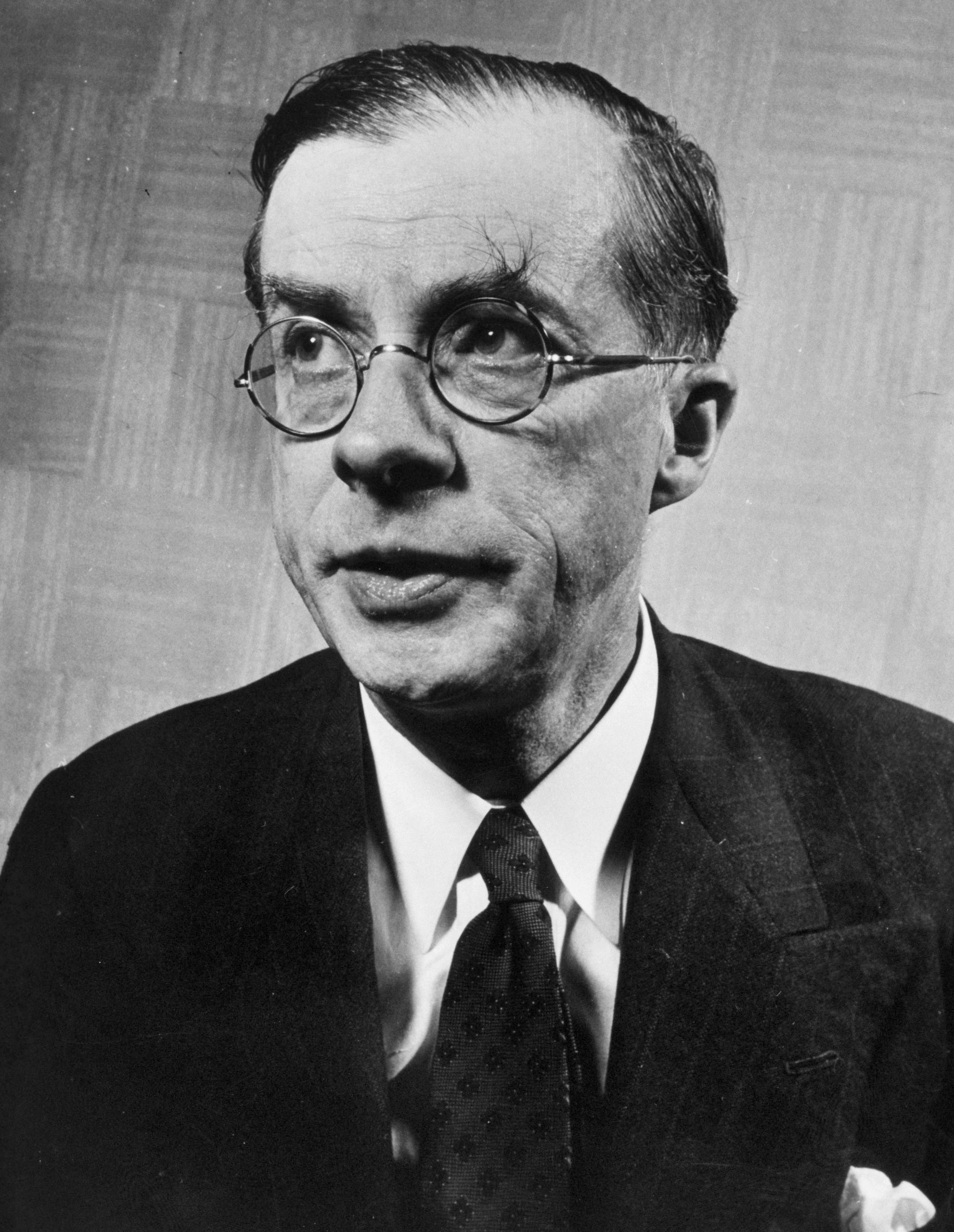 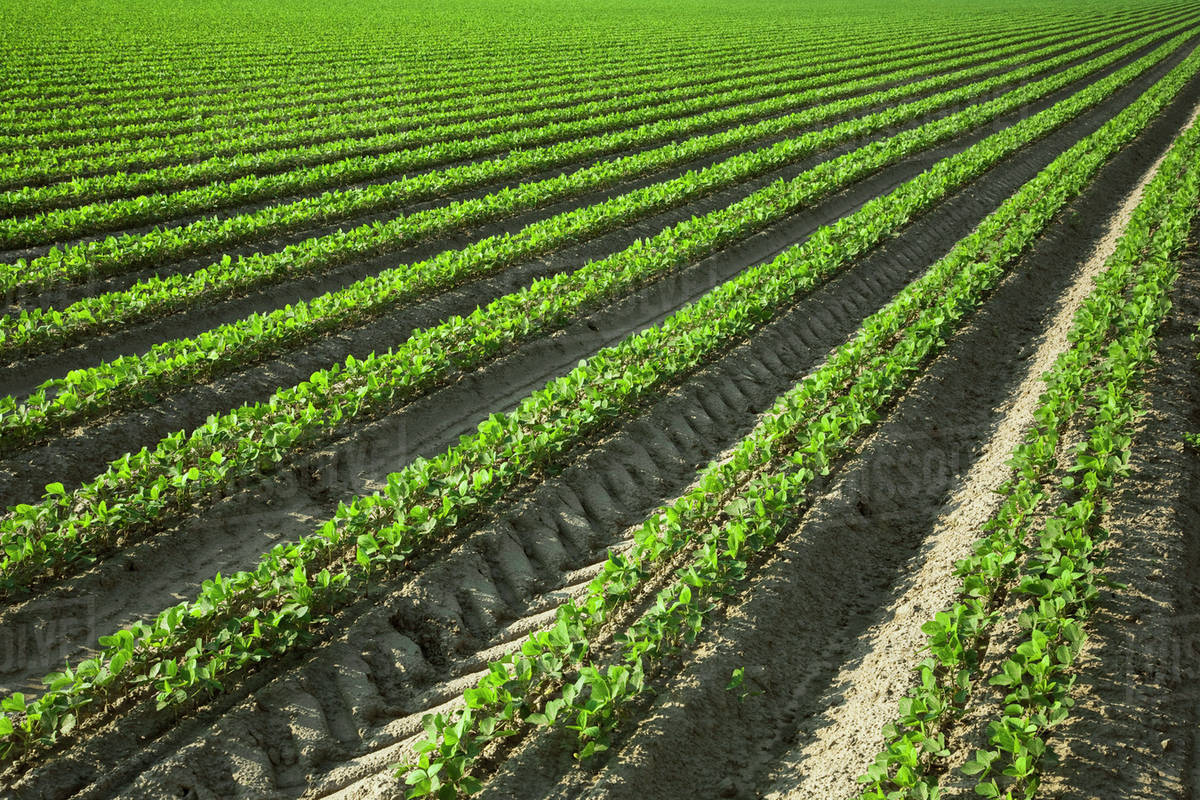 Julian (1887 – 1975)
Bioloog
Eugeneticus
Eerste directeur van UNESCO
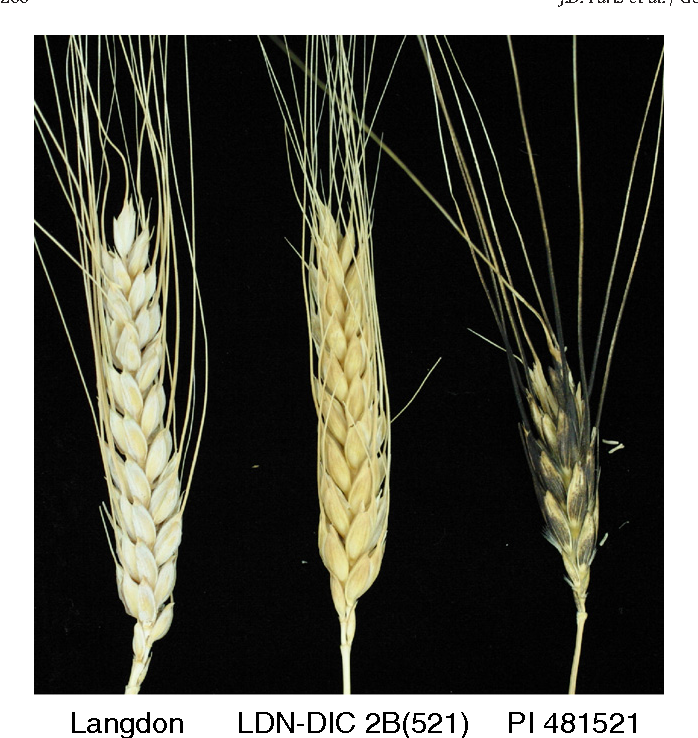 Wilde vs. gedomesticeerde 
granen/fruit
“Kijk wat we hebben kunnen doen met gewassen in de laatste 10.000 jaar. Wat als we hetzelfde zouden doen met mensen?”
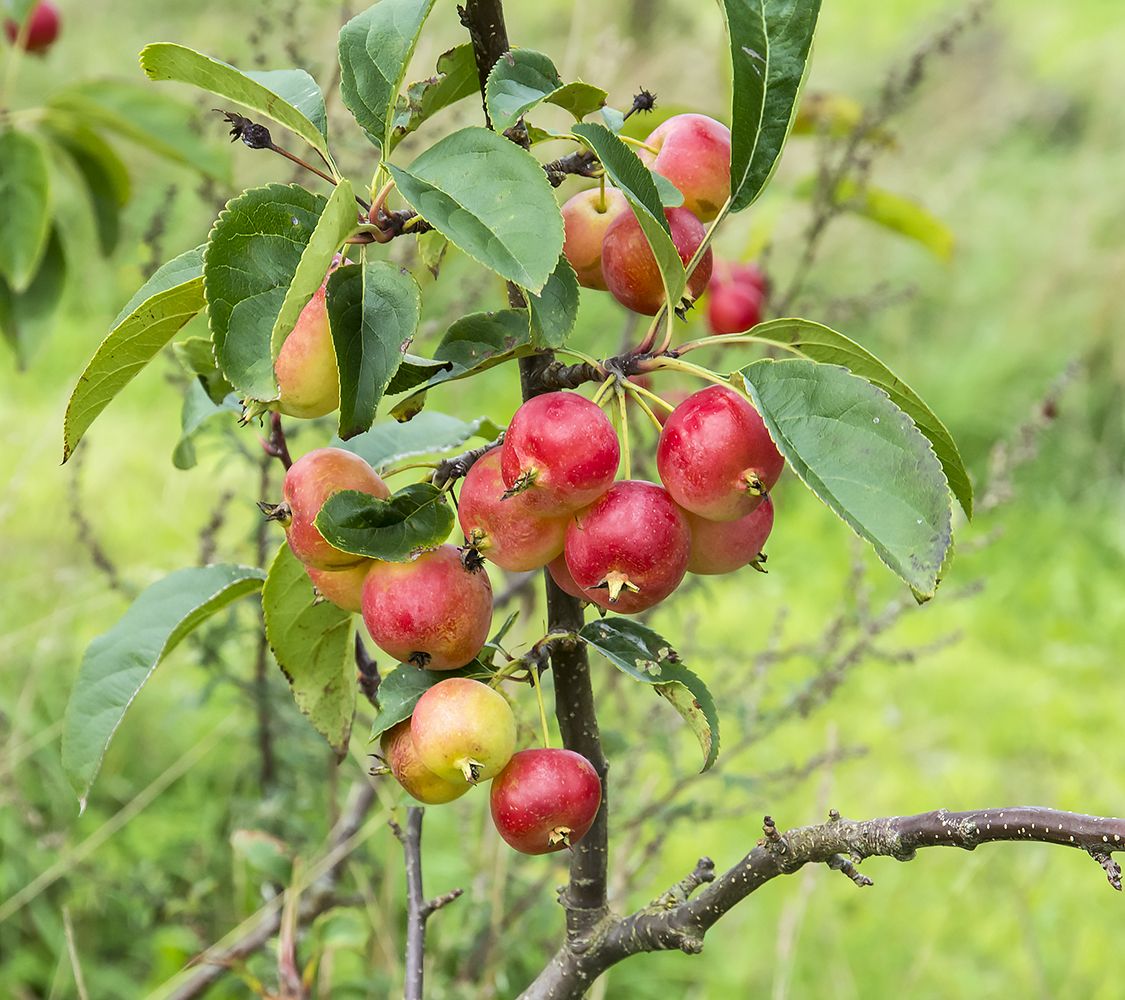 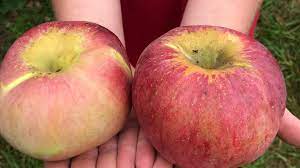 [Speaker Notes: Note here the  heavy use of inverted comma’s. (Next slide)]
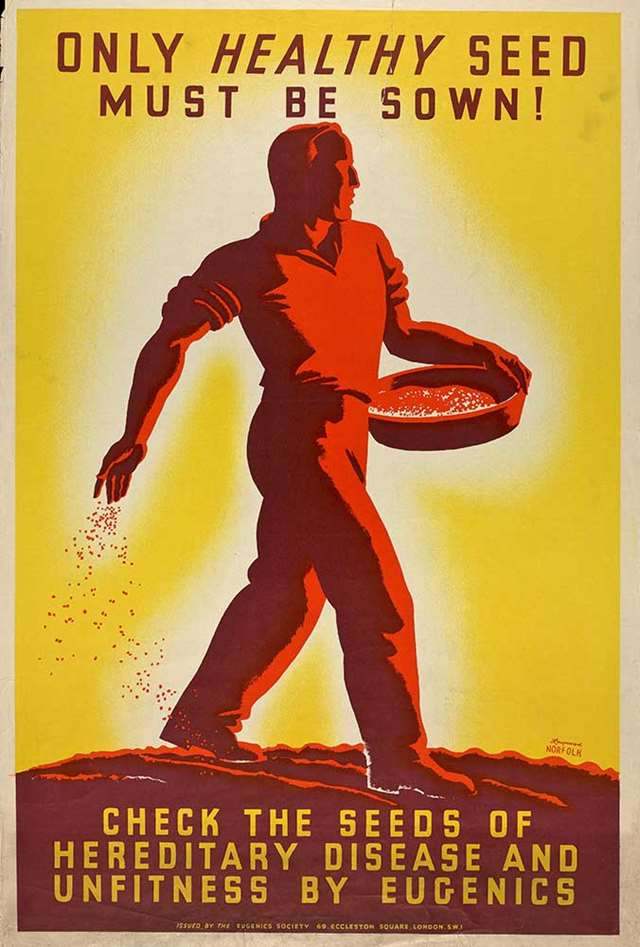 Reclamecampagnes
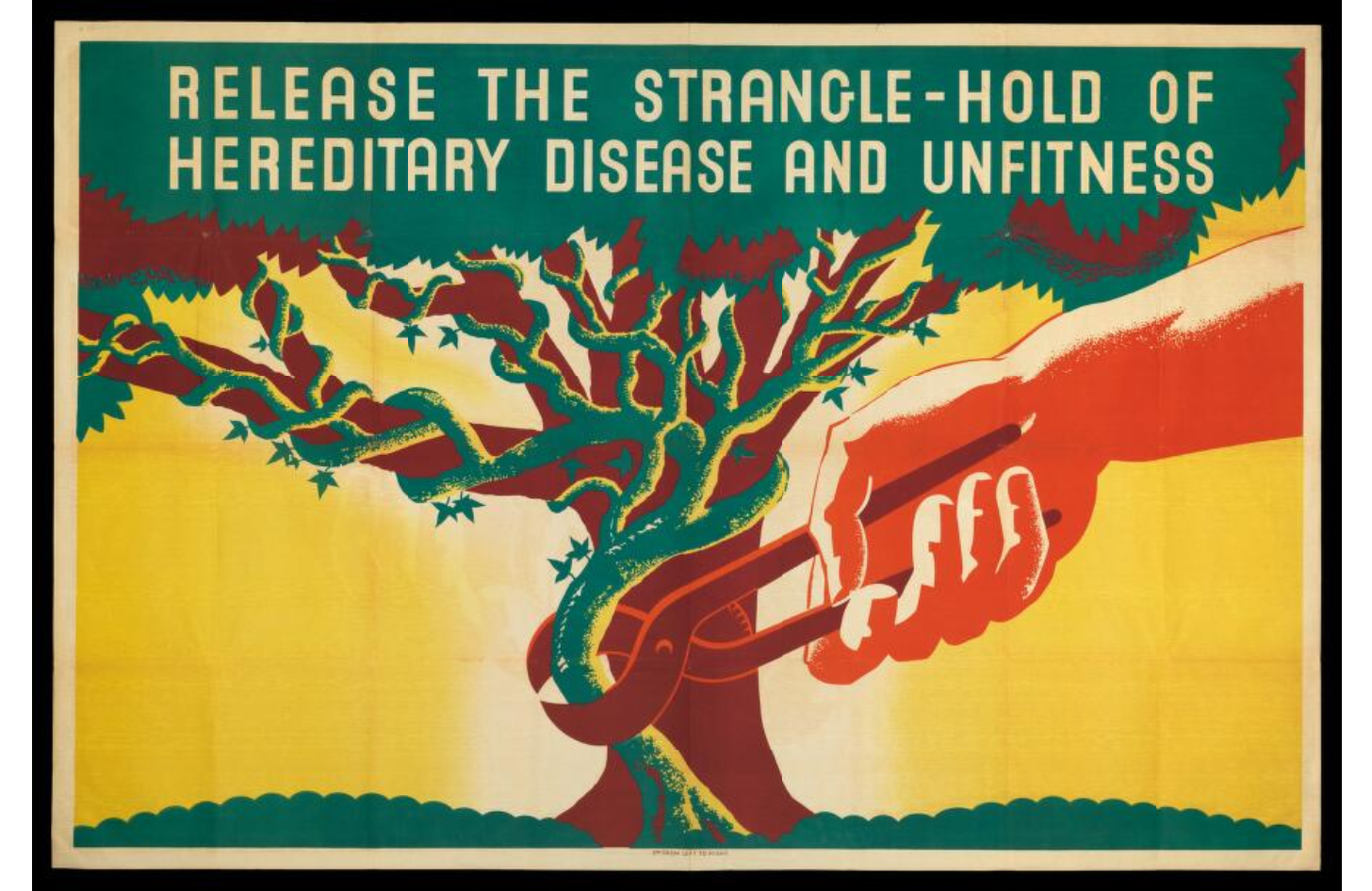 [Speaker Notes: Note here the  heavy use of inverted comma’s. (Next slide)]
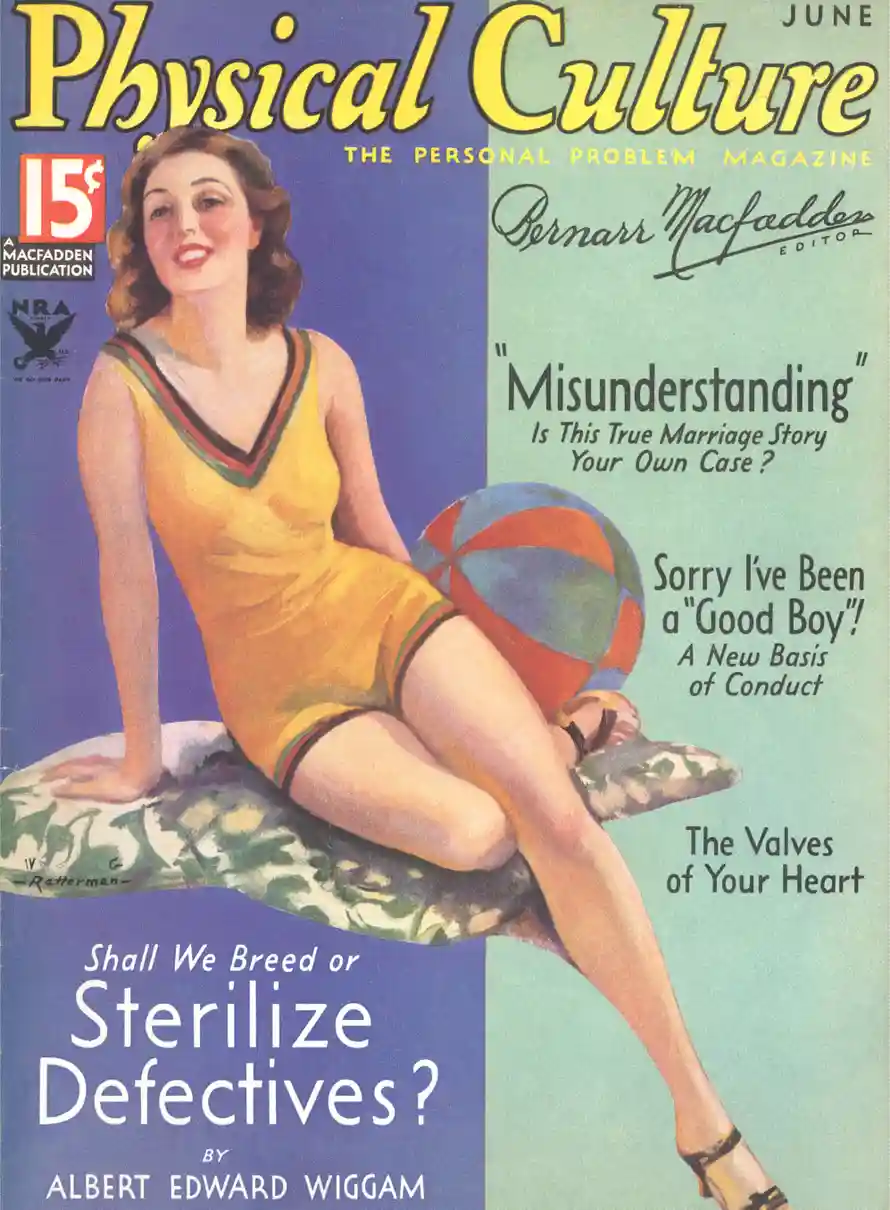 Eugenetica = verderzetting van evolutionaire vooruitgang
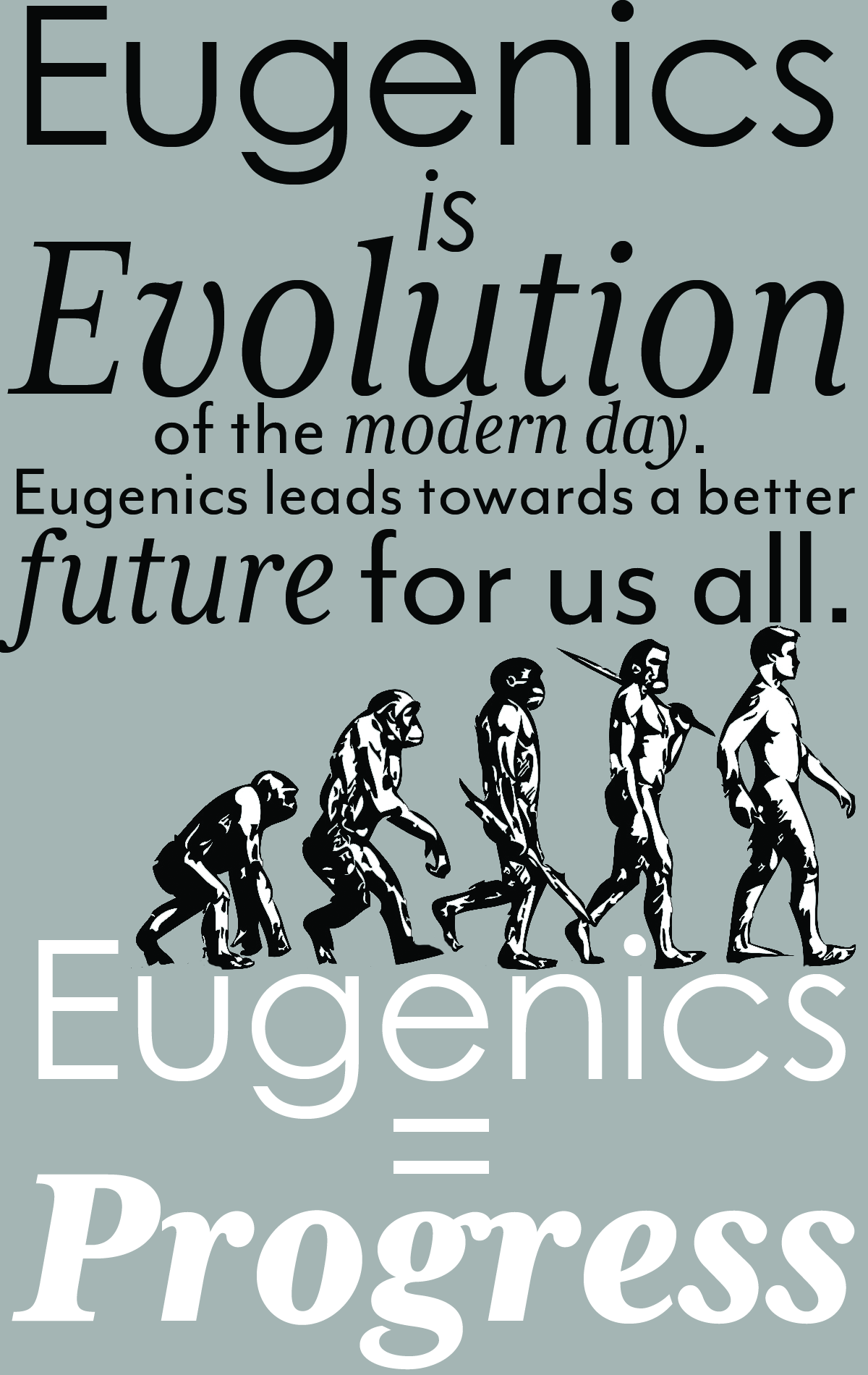 Eugenetica + feminisme
[Speaker Notes: Note here the  heavy use of inverted comma’s. (Next slide)]
Twee citaten
“De dagelijke strijd om de overleving laat alles achter wat zwak, ziek of wankel is... En deze strijd is een middel om de gezondheid en het weerstandsvermogen van de soort te bevorderen. Het is dus een van de oorzaken die ten grondslag liggen aan het proces van ontwikkeling naar een hogere kwaliteit van zijn.”
“De roekeloze, achterlijke en wrede leden van de samenleving hebben de neiging om zich sneller voort te planten dan de voorzienige en over het algemeen deugdzame leden.”
Eentje is een citaat uit de Descent of Man Darwin. 

De andere uit Mein Kampf van Hitler.

Links of Rechts?
[Speaker Notes: Note here the  heavy use of inverted comma’s. (Next slide)]
De Huxleys
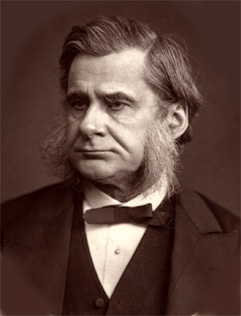 Thomas Henry Huxley (1825 – 1895)
Vroege en enthousiaste voorstander van Darwin
Heeft zelfs de term “Darwinisme” uitgevonden
Aka “Darwin’s bulldog”
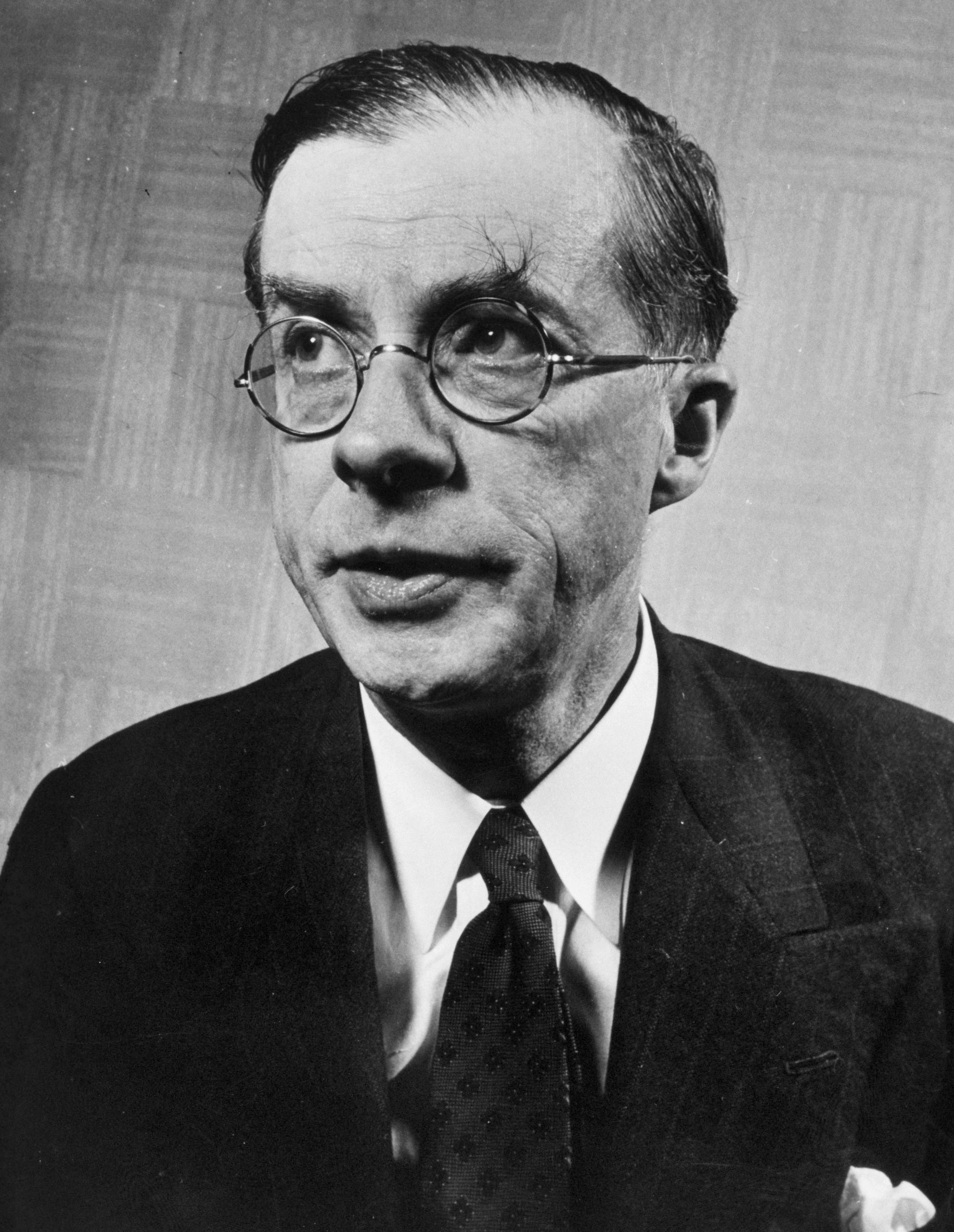 Julian (1887 – 1975)
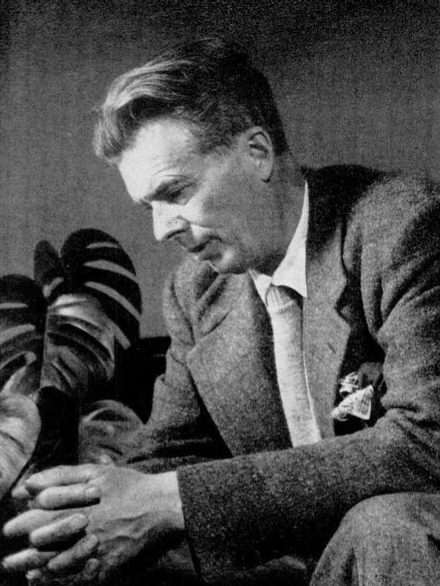 Bioloog
Eugeneticus
Eerste directeur van UNESCO
Aldous (1894 – 1963)
[Speaker Notes: Note here the  heavy use of inverted comma’s. (Next slide)]
Aldous Huxley
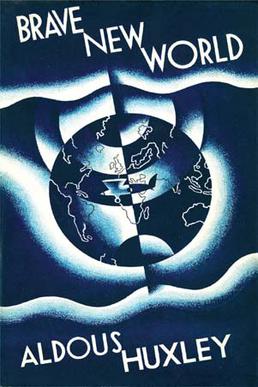 Brave New World (1931) van Aldous Huxley
Via biomedische controle van de ontwikkeling van de mens, krijgen we de ideale manier van sociale controle
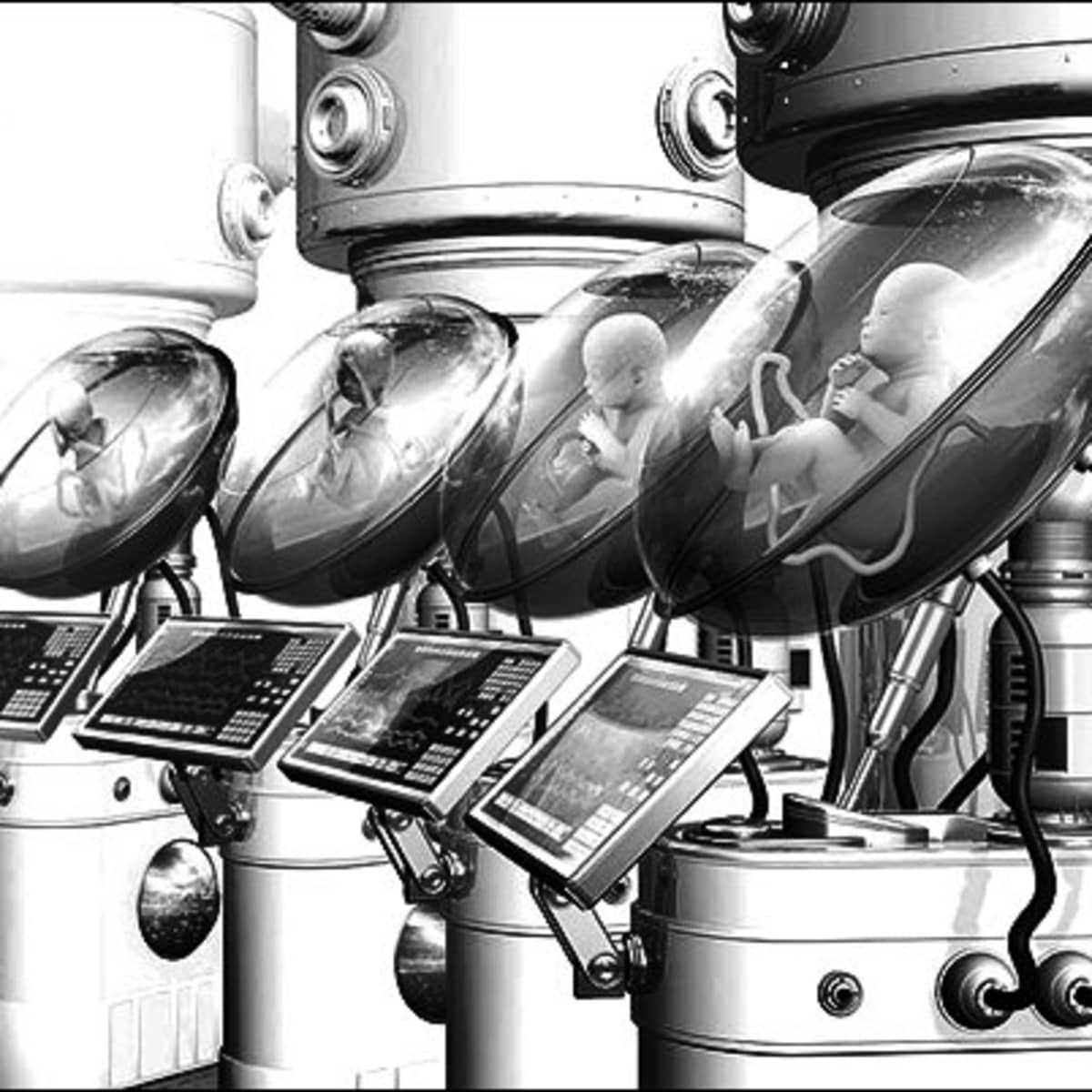 Ingenieurswezen (engineering)
Controle van de natuurlijke omgeving (klassiek)
Controle van de sociale omgeving
[Speaker Notes: Note here the  heavy use of inverted comma’s. (Next slide)]
Moral Enhancement
Dé controversiële vorm van cognitieve verbetering vandaag: technologie gebruiken om individuen meer prosociaal en inclusief te maken
Argument: 


1. Probleemstelling
We zijn gewoon niet “gemaakt” voor leven in een hoogtechnologische omgeving, voor monogamie, voor leven in een multiculturele samenleving

In ons verleden leefden we (1) face-to-face, (2) zonder al te strikte seksuele normen (NB: levenslange monogamie een uitvinding van de KK), (3) in kleinschalige, homogene gemeenschappen
[Speaker Notes: Note here the  heavy use of inverted comma’s. (Next slide)]
Cognitieve problemen
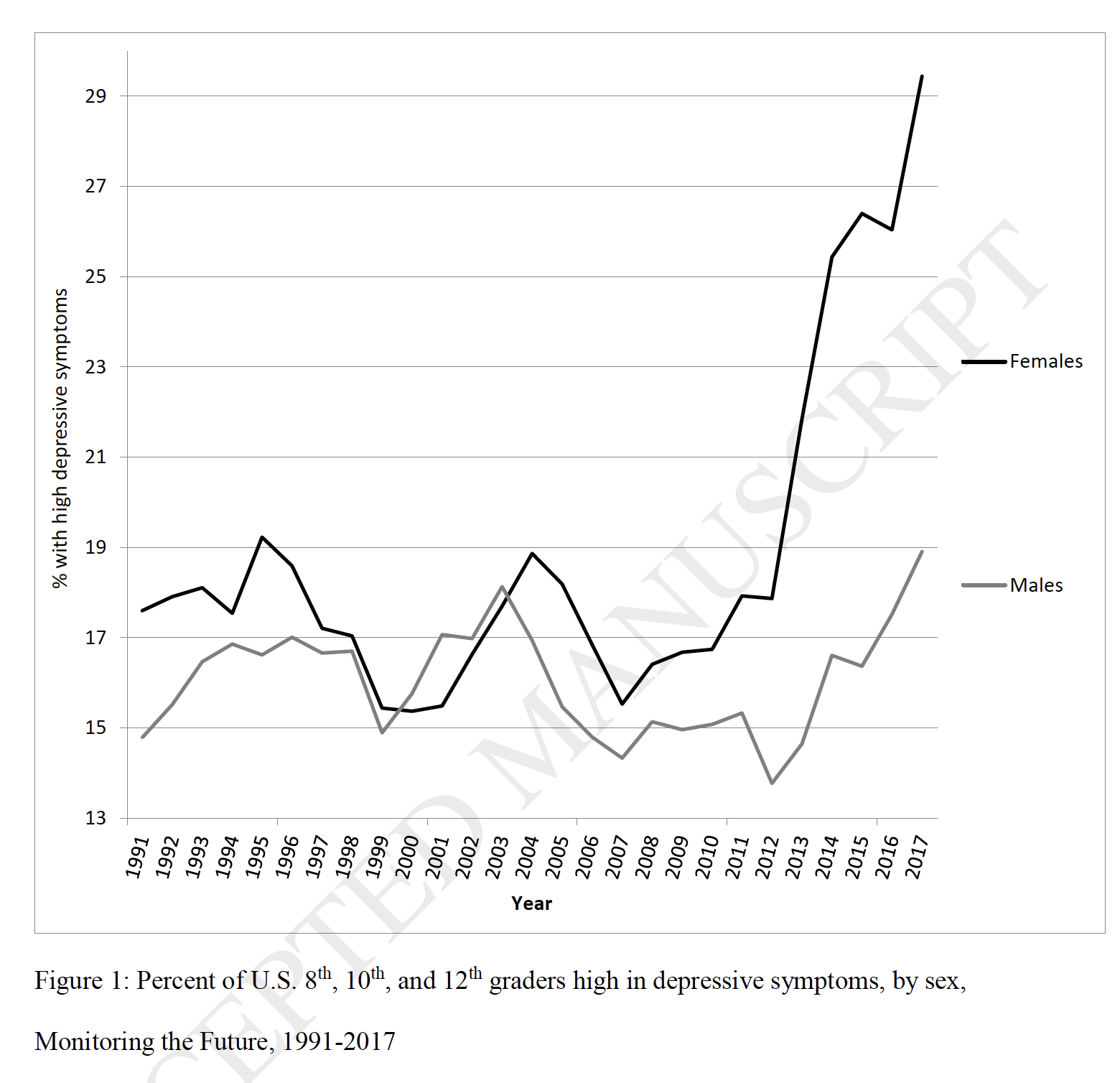 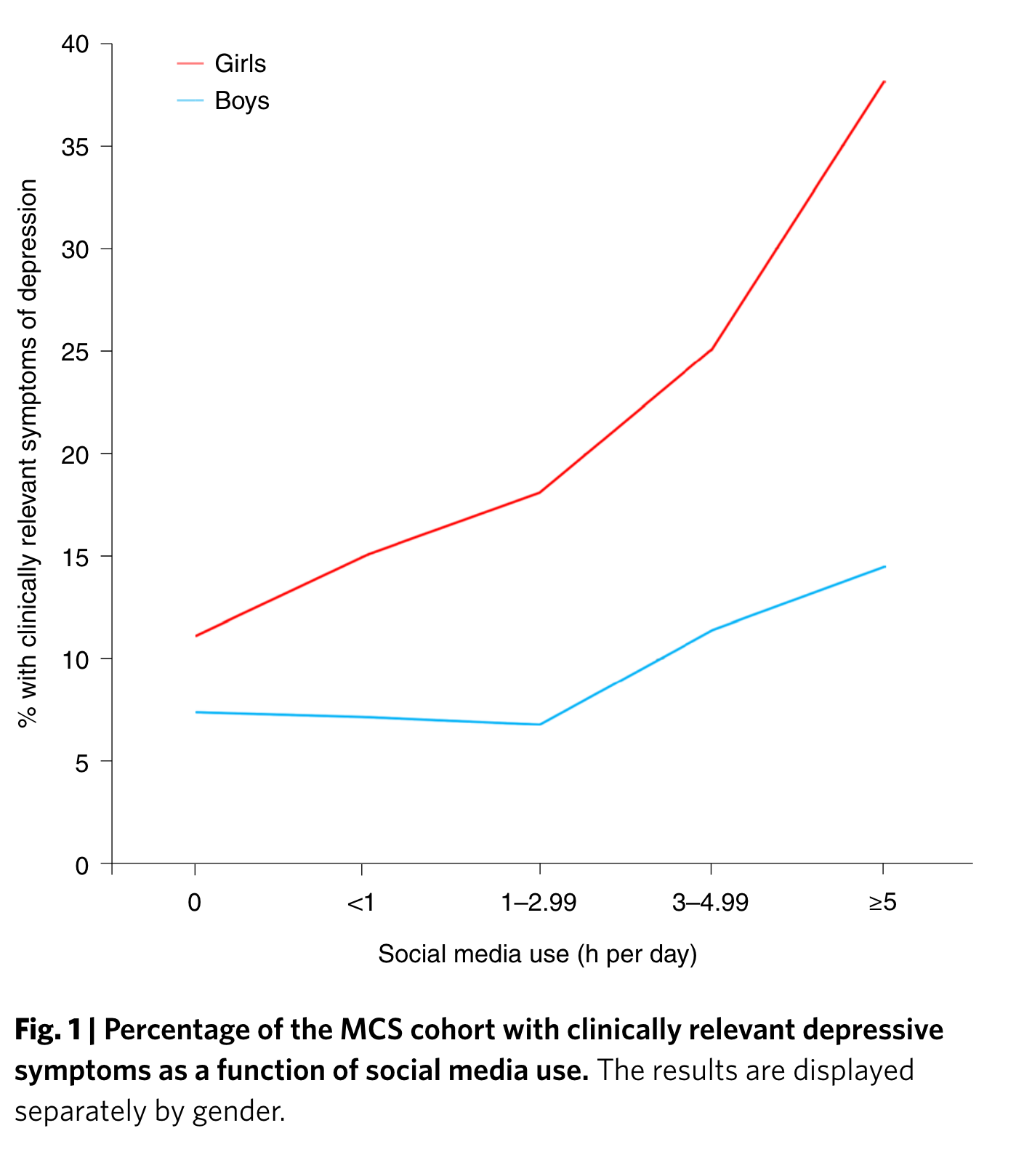 Twenge, Jean M., Jonathan Haidt, Thomas E. Joiner, and W. Keith Campbell. 2020. “Underestimating Digital Media Harm.” Nature Human Behaviour 4 (4): 346–48.
Twenge, Jean M. 2020. “Why Increases in Adolescent Depression May Be Linked to the Technological Environment.” Current Opinion in Psychology 32 (April): 89–94.
[Speaker Notes: Note here the  heavy use of inverted comma’s. (Next slide)]
Cognitieve problemen
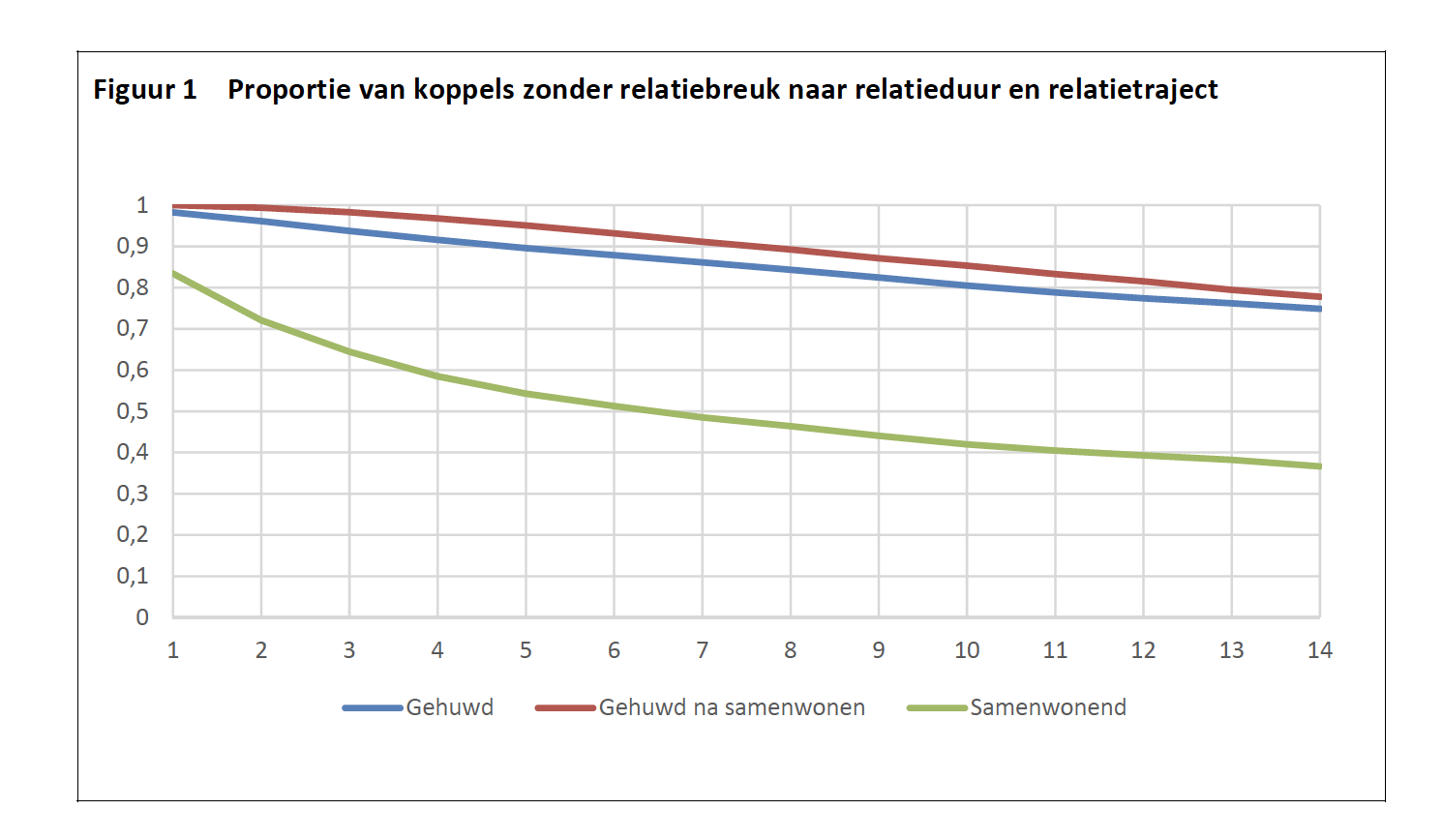 Van den Berg, L., & Mortelmans, D. (2018). De Onzichtbare Scheidingsgolf. Een analyse van relatieontbindin van samenwonenden en gehuwden in België. Relaties en Nieuwe Gezinnen, 8(1), 1–31.
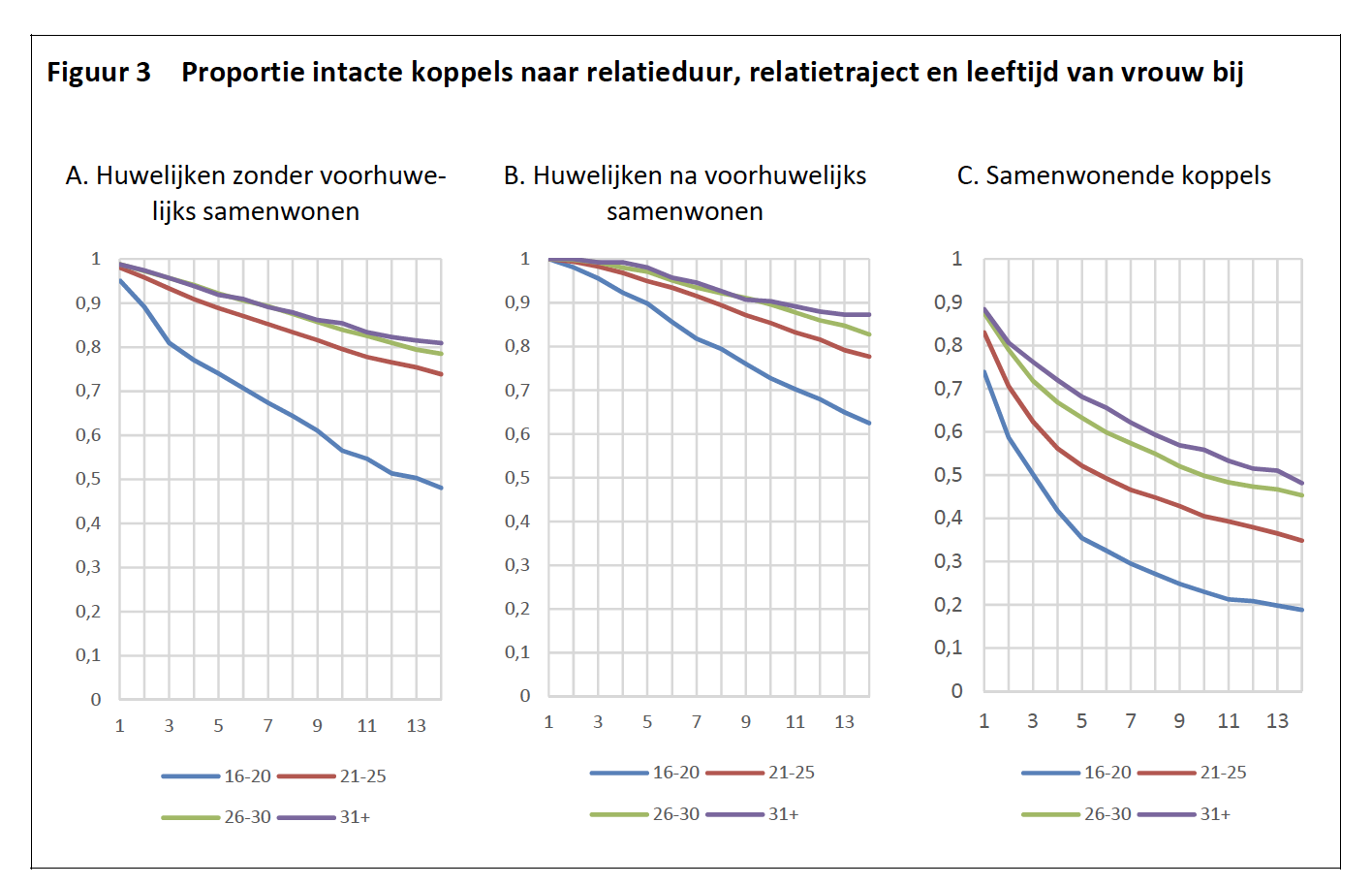 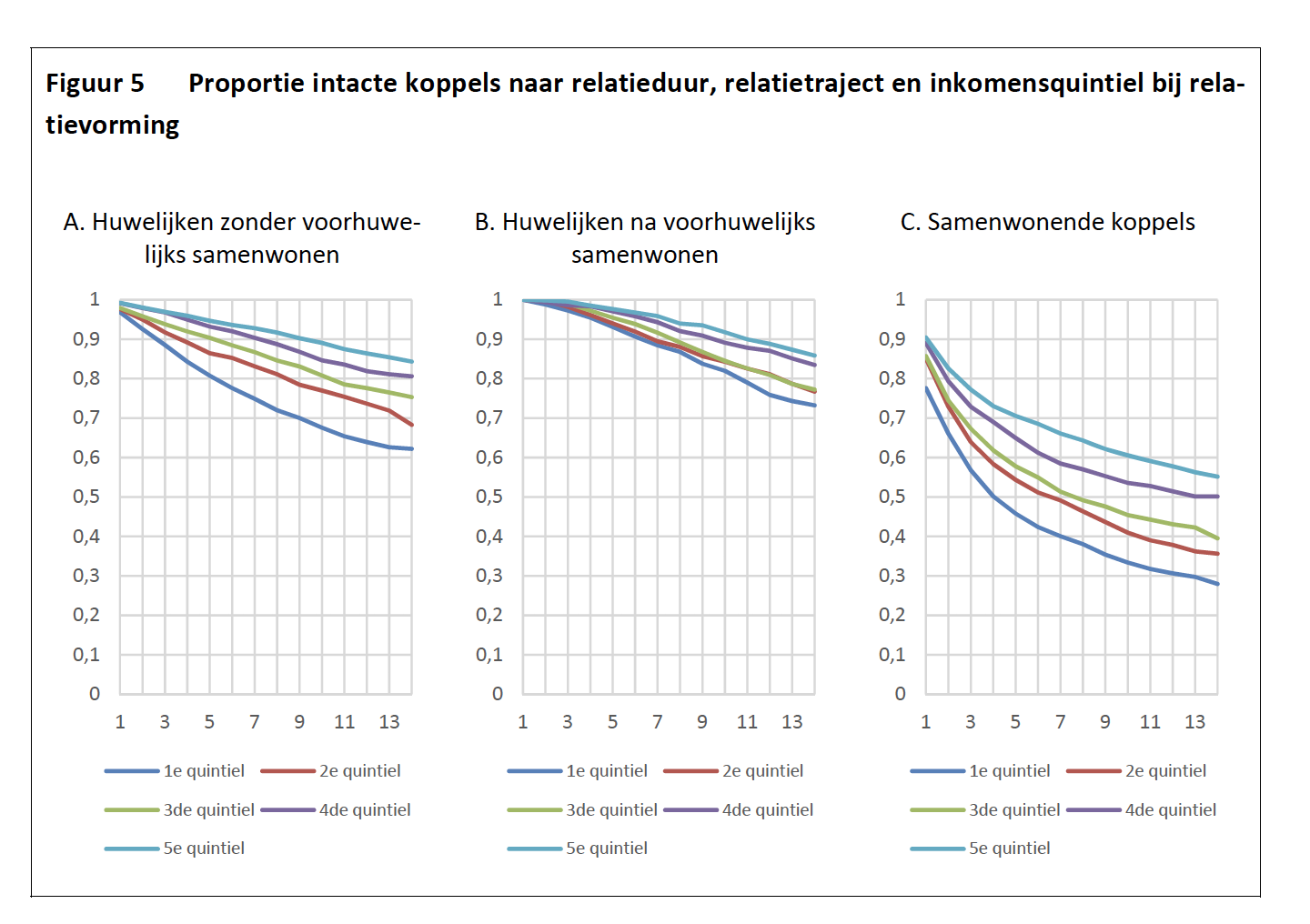 Cognitieve problemen
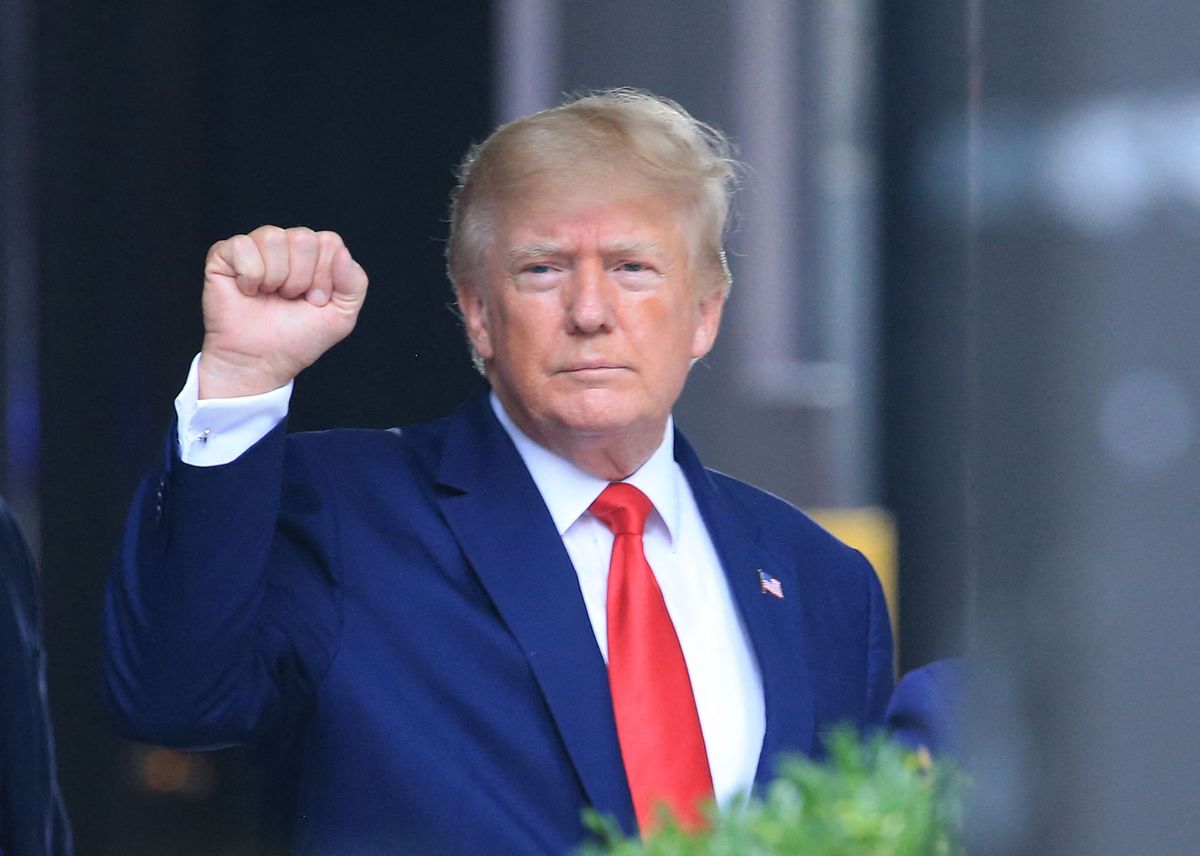 Courant verhaal in het publiek discours:


Populisme = de laagste, discriminerende tendensen van de bevolking komen tevoorschijn 

Diep gewortelde tendensen naar racisme/xenofobie/seksisme: reactie tegen multiculturele, post-feministische maatschappij
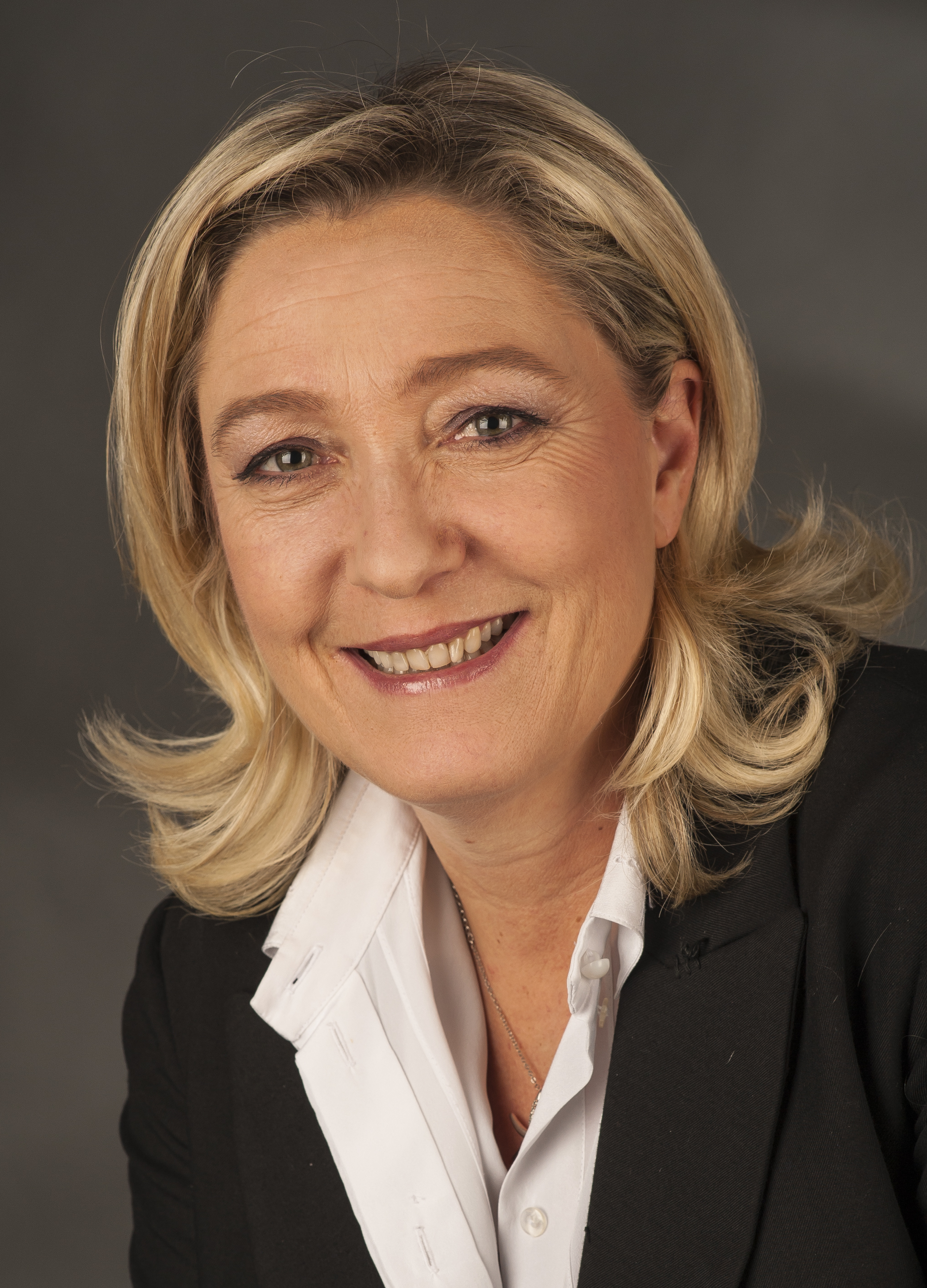 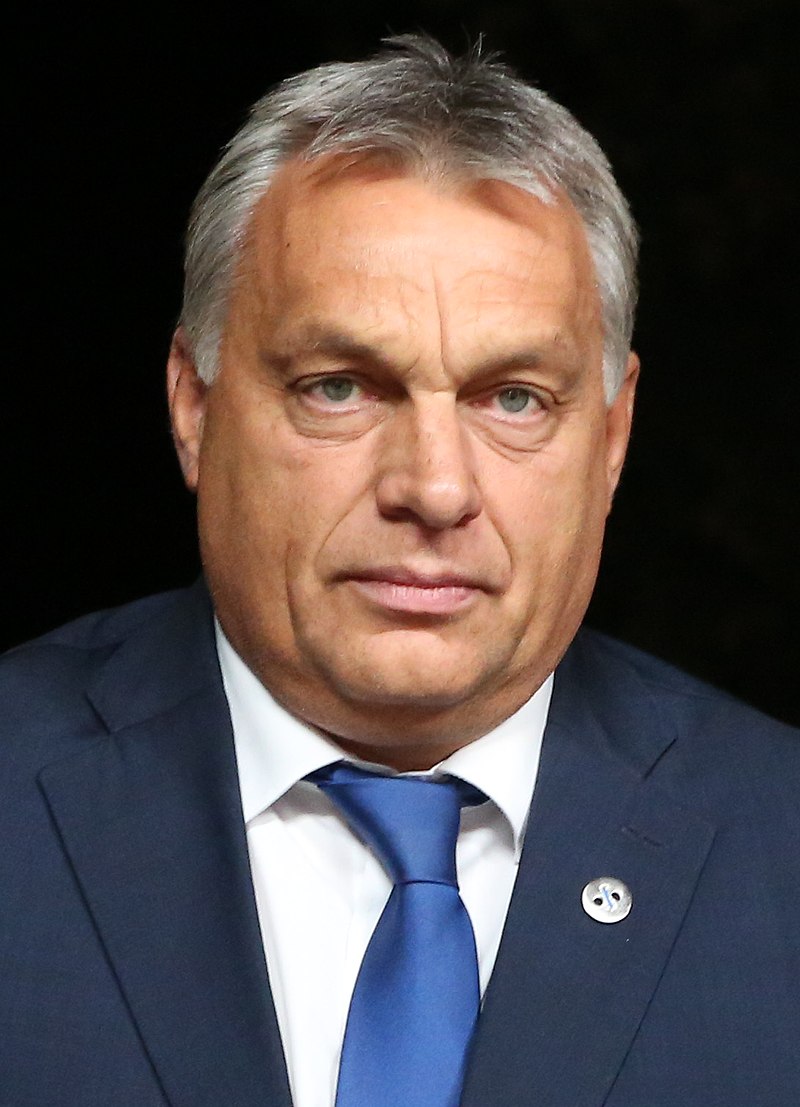 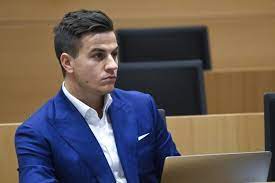 Cognitieve problemen
We weten dat klimaatverandering gebeurt

We weten dat het grote risico’s inhoudt, en dat als we die risico’s willen inperken, dat we minder CO2/methaan moeten uitstoten

Maar… hoe de lasten te verdelen???
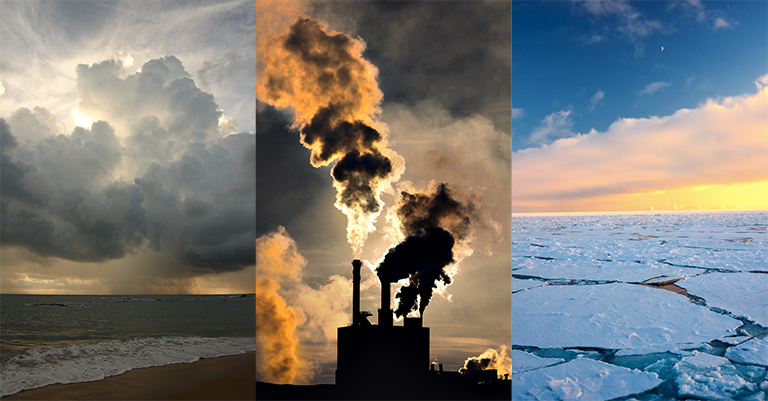 11 december 1997: Kyoto protocol
25 juli 1997: Byrd–Hagel Resolution
“it is the sense of the Senate that–  the United States should not be a signatory to any protocol (…)  mandate new commitments to limit or reduce greenhouse gas emissions (…) unless the protocol or other agreement also mandates new specific scheduled commitments to limit or reduce greenhouse gas emissions for Developing Country Parties … “
https://www.govinfo.gov/content/pkg/BILLS-105sres98ats/pdf/BILLS-105sres98ats.pdf
Cognitieve problemen
2001: VS trekt zicht terug uit de Kyoto protocol

Egoïsme? Tragedy of the Commons?
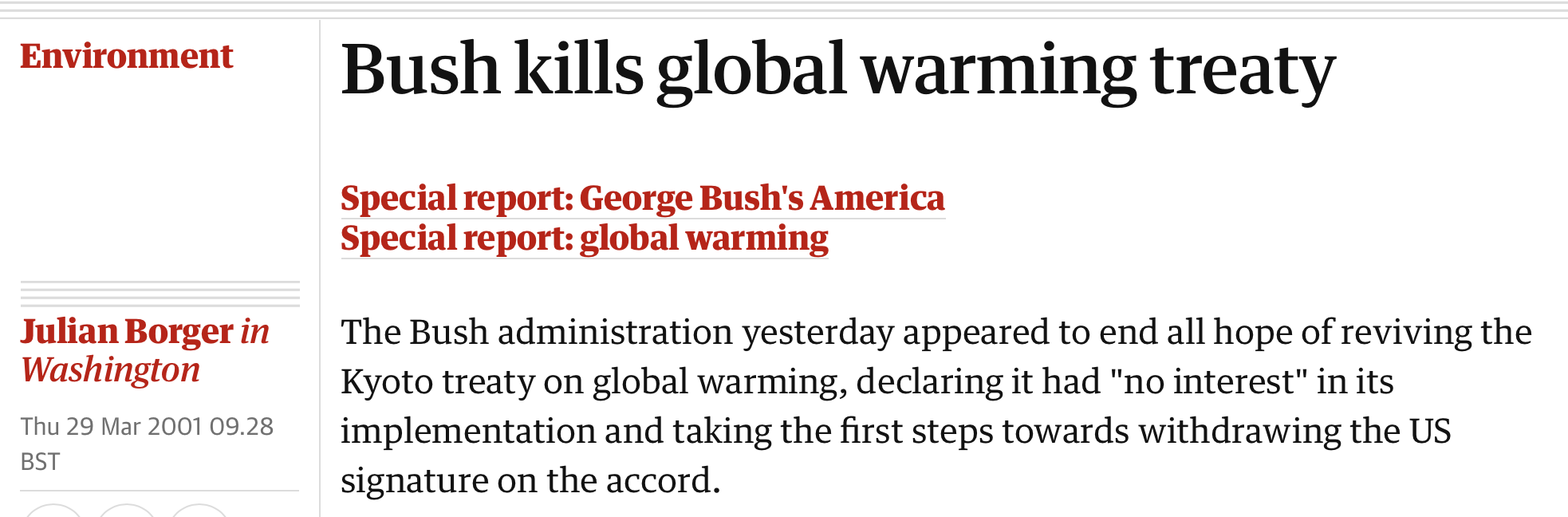 Klimaatproblematiek wordt steeds meer weergegeven als een morele kwestie
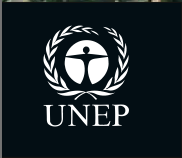 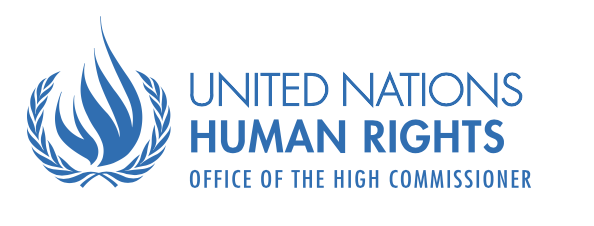 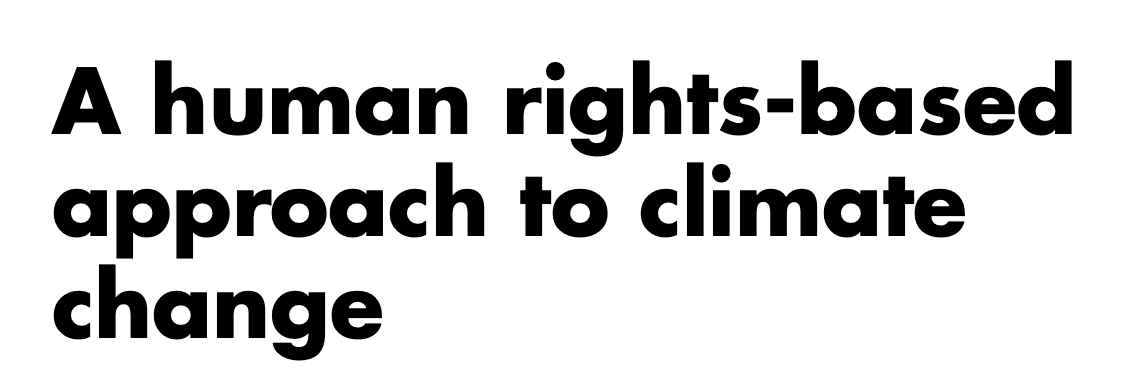 ”… the failure of governments to act on the climate crisis in the face of overwhelming scientific evidence may well be the biggest inter-generational human rights violation in history.”
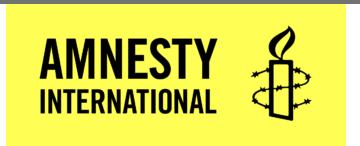 https://www.amnesty.org/en/what-we-do/climate-change/
Moral Enhancement
Argument van vandaag: 

1. Probleemstelling
We zijn gewoon niet “gemaakt” voor leven in een hoogtechnologische omgeving, voor monogamie, voor leven in een multiculturele samenleving

In ons verleden leefden we (1) face-to-face, (2) zonder al te strikte seksuele normen (NB: levenslange monogamie een uitvinding van de KK), (3) in kleinschalige, homogene gemeenschappen
Eenzaamheid, depressie
Relatie-ellende
Terugkeer van racisme/seksisme
Klimaatverandering als moreel-cognitief probleem
[Speaker Notes: Note here the  heavy use of inverted comma’s. (Next slide)]
Moral Enhancement
Dé controversiële vorm van cognitieve verbetering vandaag: technologie gebruiken om individuen meer prosociaal en inclusief te maken
Argument: 


1. Probleemstelling
We zijn gewoon niet “gemaakt” voor leven in een hoogtechnologische omgeving, voor monogamie, voor leven in een multiculturele samenleving
Eenzaamheid, depressie
Relatie-ellende
Terugkeer van racisme/seksisme
Klimaatverandering als moreel-cognitief probleem
Kijk naar al deze problemen:
[Speaker Notes: Note here the  heavy use of inverted comma’s. (Next slide)]
Technologie ter redding?
2. Respons: pharmaceutische verbetering
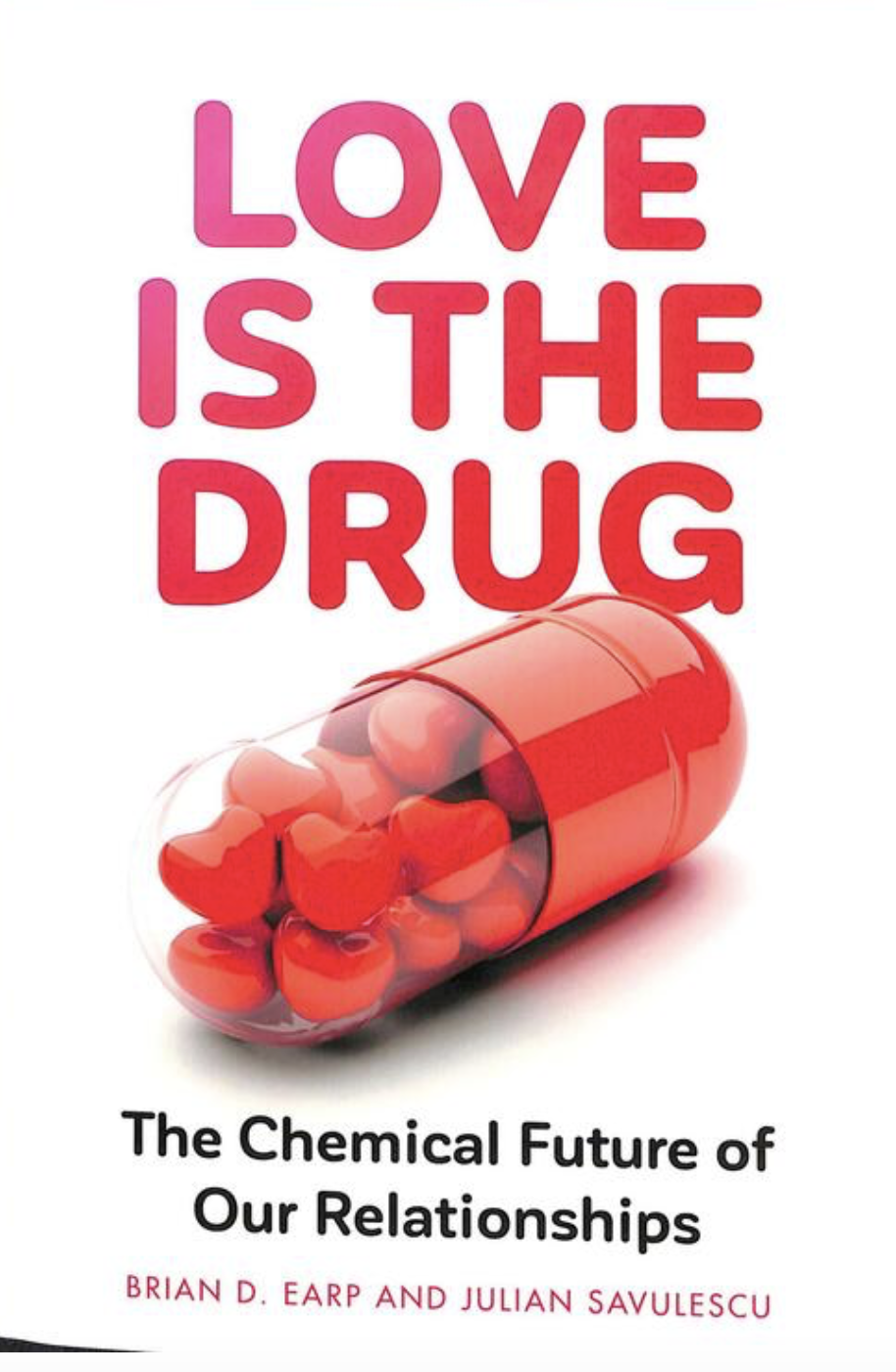 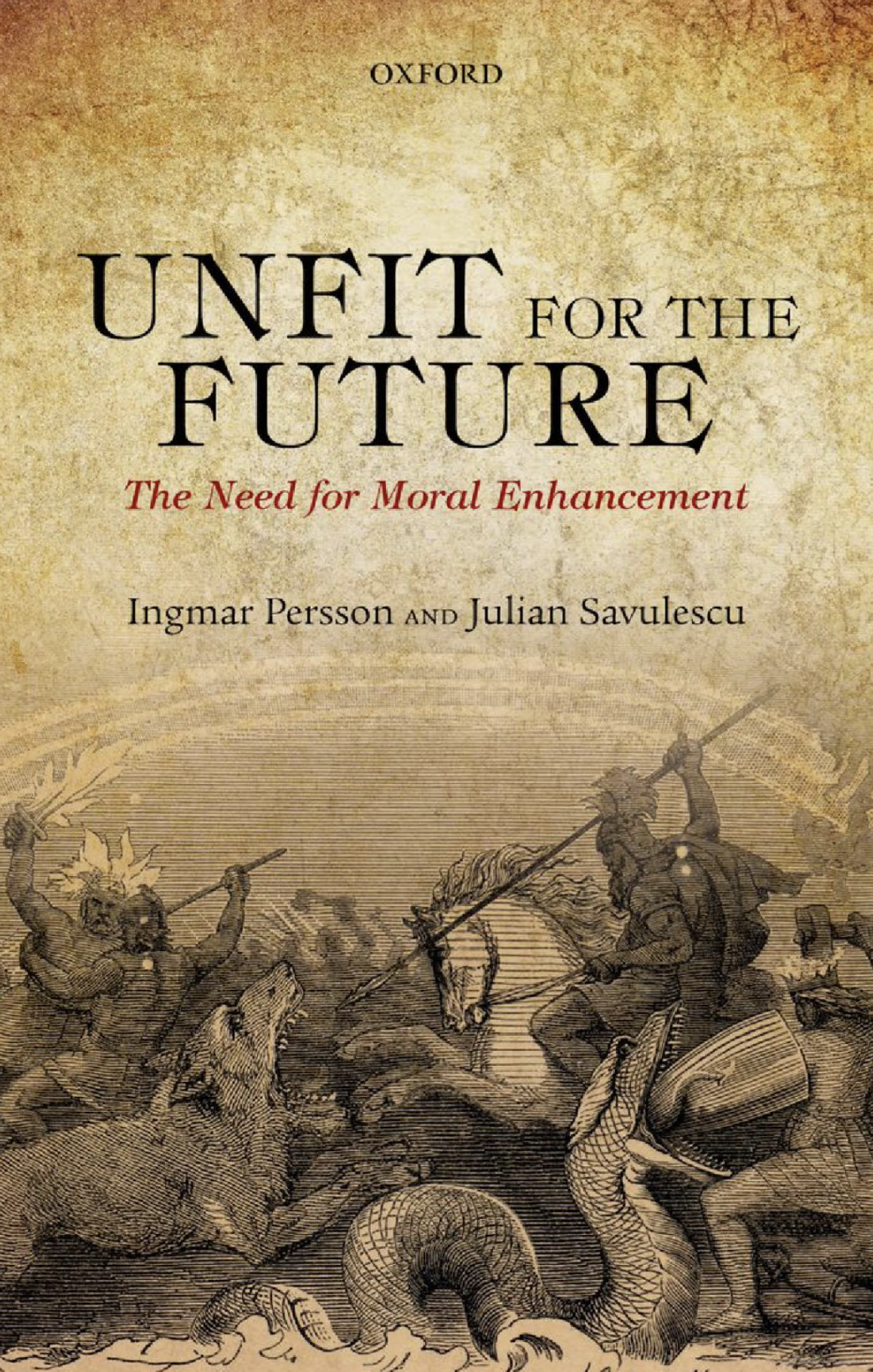 Technologie ter redding?
2. Tweede soort respons: algorithm engineering
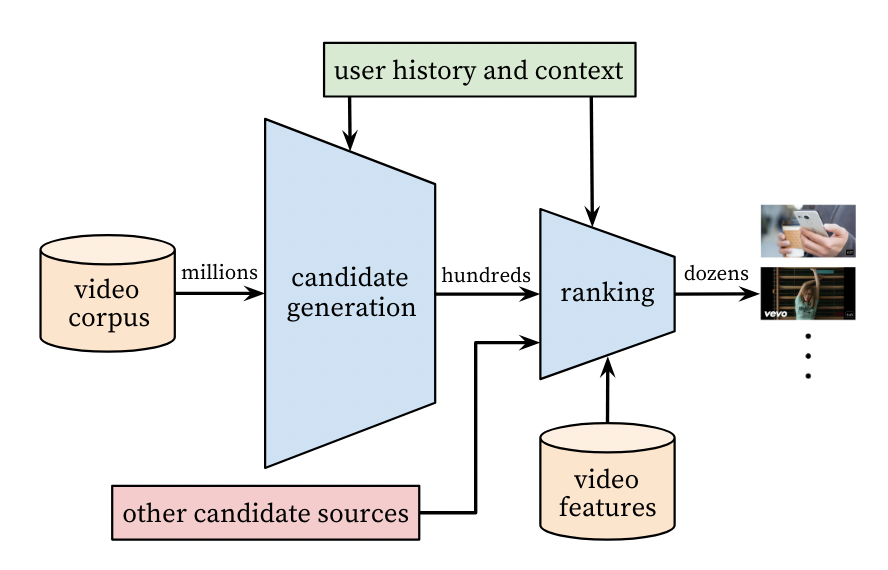 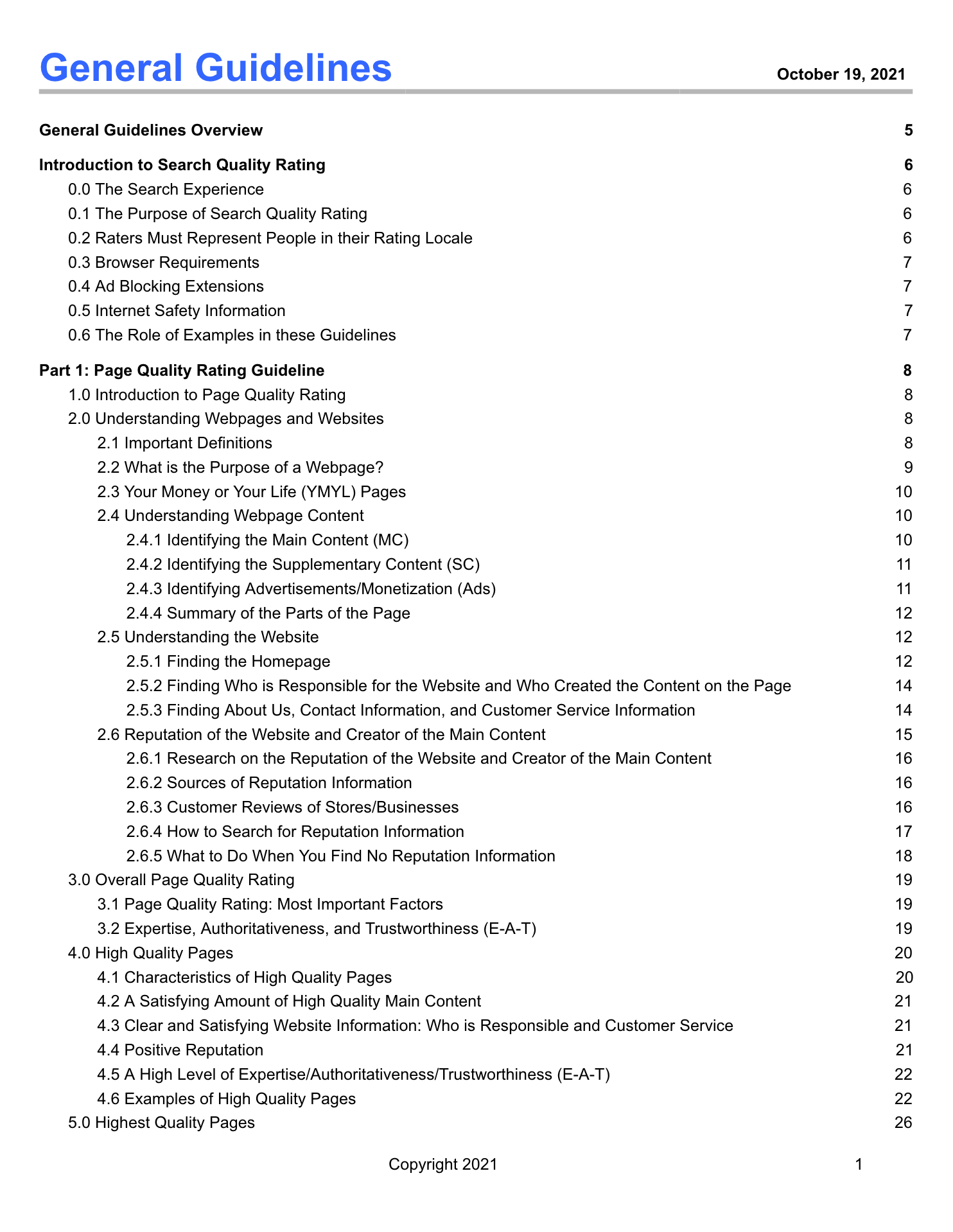 Handleiding voor Google “content raters”
Technologie ter redding?
Het probleem is een oud probleem: 

wie ontwerpt de verbeteringstechnologie? 
 wie beslist hoe het toegepast moet worden, en hoe uitzonderingen worden gemaakt?
3. Data-isme: data zijn belangrijker dan voorkeuren. (“Mensen weten toch niet echt wat ze willen en zijn gemakkelijk manipuleerbaar.”)


4. Politieke problemen (hoe waarden/voorkeuren tegen elkaar af te wegen via dialoog/debat) worden zo ingenieursproblemen (hoe de mogelijke gevolgen zo precies mogelijk berekenen).


5. De eugenetica is een historische waarschuwing
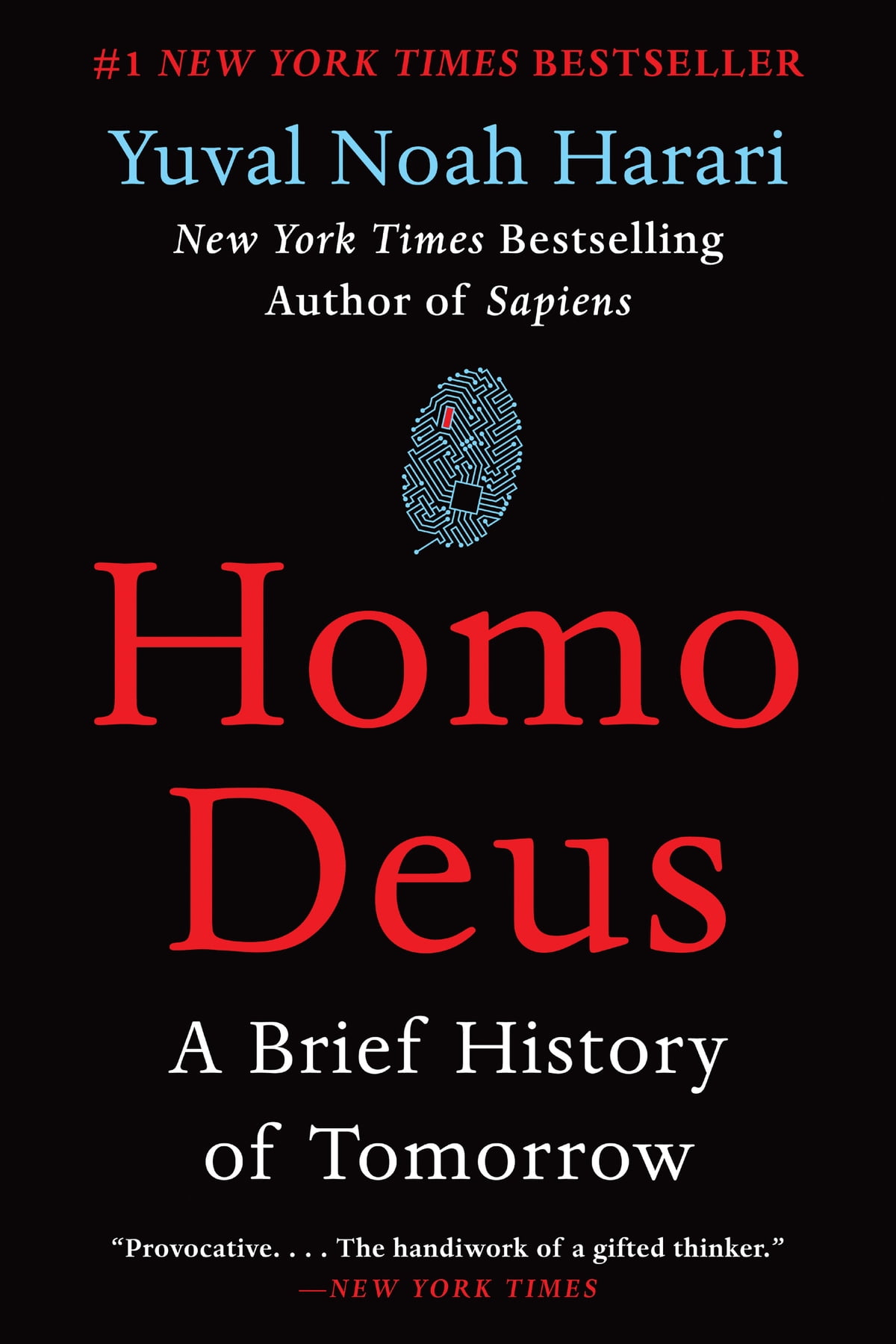 Overzicht
Doel: voorbijgaan aan zwart-wit “voor of tegen?” debatten. 

1. De echte kwestie gaat over HOE men moet omgaan met een nieuwe verbeteringstechnologie – niet of men die technologie moet weren. 


2. Autonomie: dominant principe

3. Discussie van twee soorten bezorgdheid:
politieke bezorgdheid: technologie, macht, overmoed
intrinsiek-ethische bezorgdheid: de menselijke natuur?
[Speaker Notes: Note here the  heavy use of inverted comma’s. (Next slide)]
De menselijke natuur
De menselijke natuur = een objectieve beperking op vrije keuze (wat we mogen of zelfs kunnen kiezen)
Vrije keuze
[Speaker Notes: Note here the  heavy use of inverted comma’s. (Next slide)]
Alle mensen willen van nature weten
[Speaker Notes: Note here the  heavy use of inverted comma’s. (Next slide)]
Alle mensen willen van nature weten
(De Metafysica)
We hebben een telos: een (natuurlijke) doeleind.

Deze telos ligt in de “volledige ontplooiing” van onze “natuurlijke geschiktheden” met behulp van gewoontes
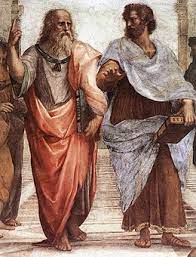 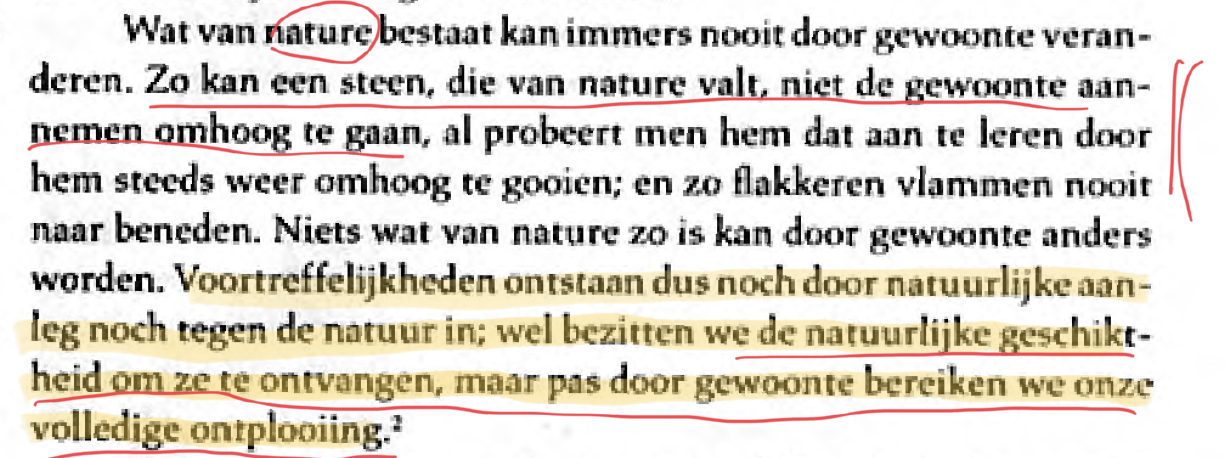 (Ethica Nicomachea)
[Speaker Notes: Note here the  heavy use of inverted comma’s. (Next slide)]
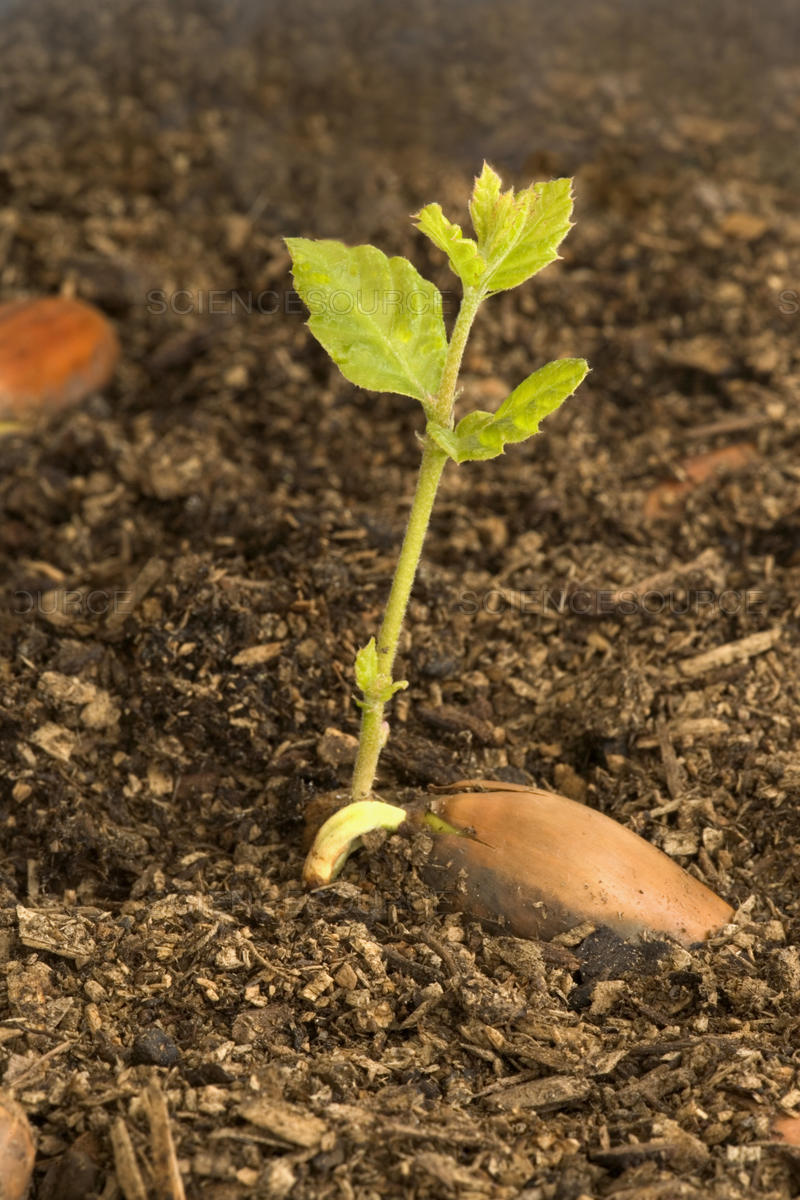 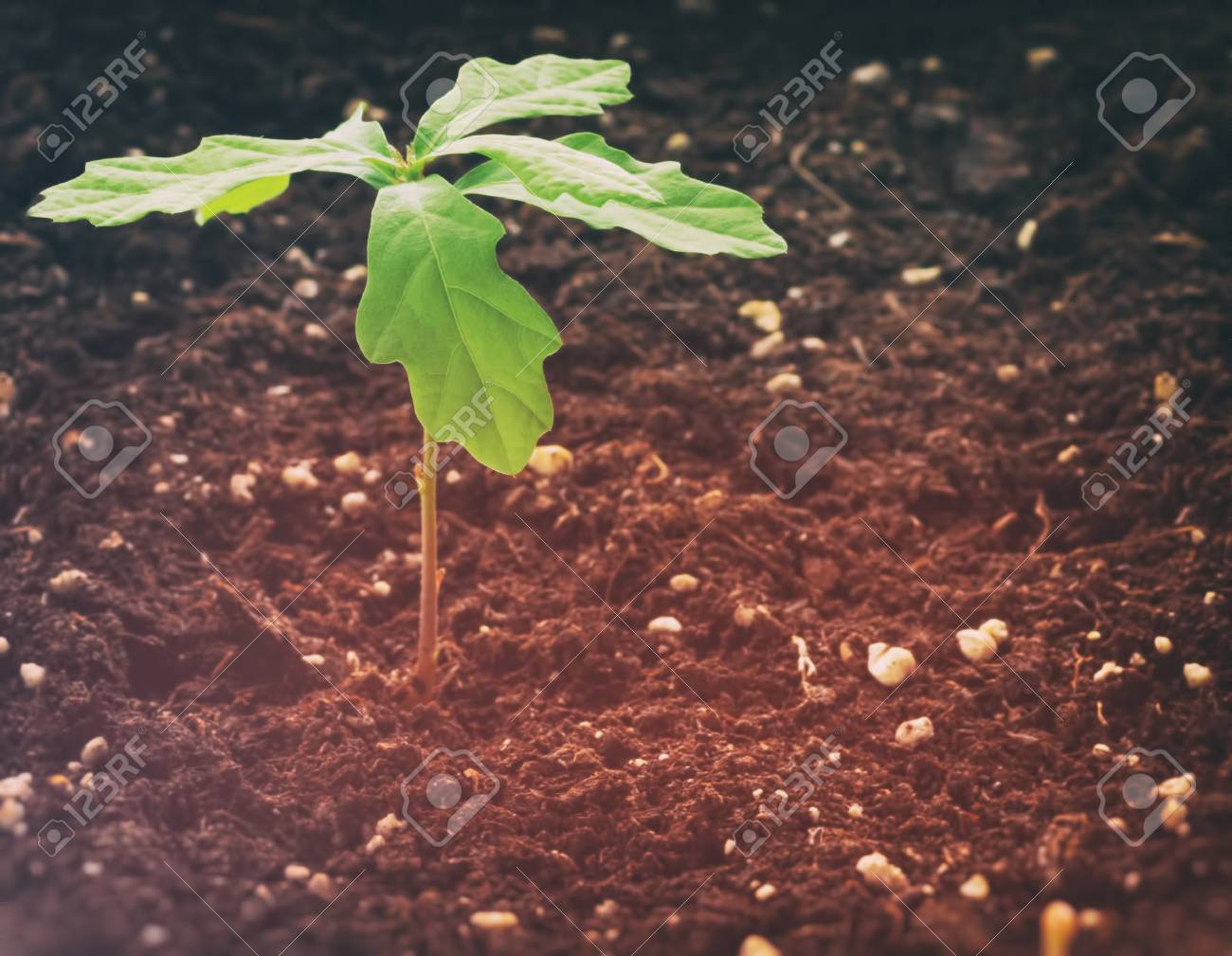 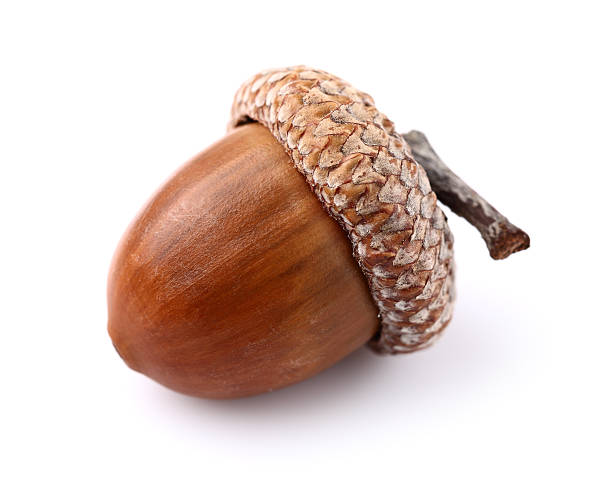 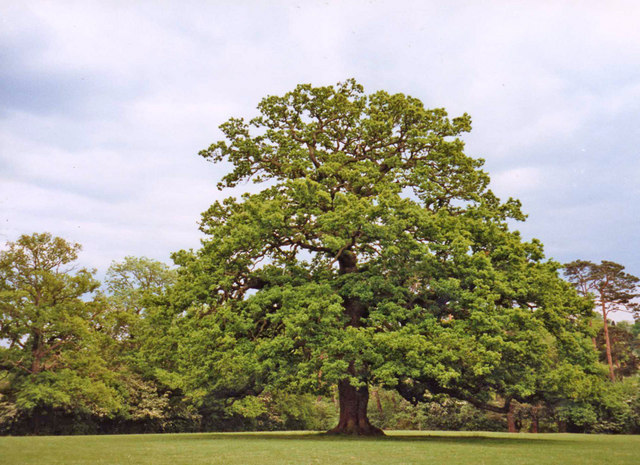 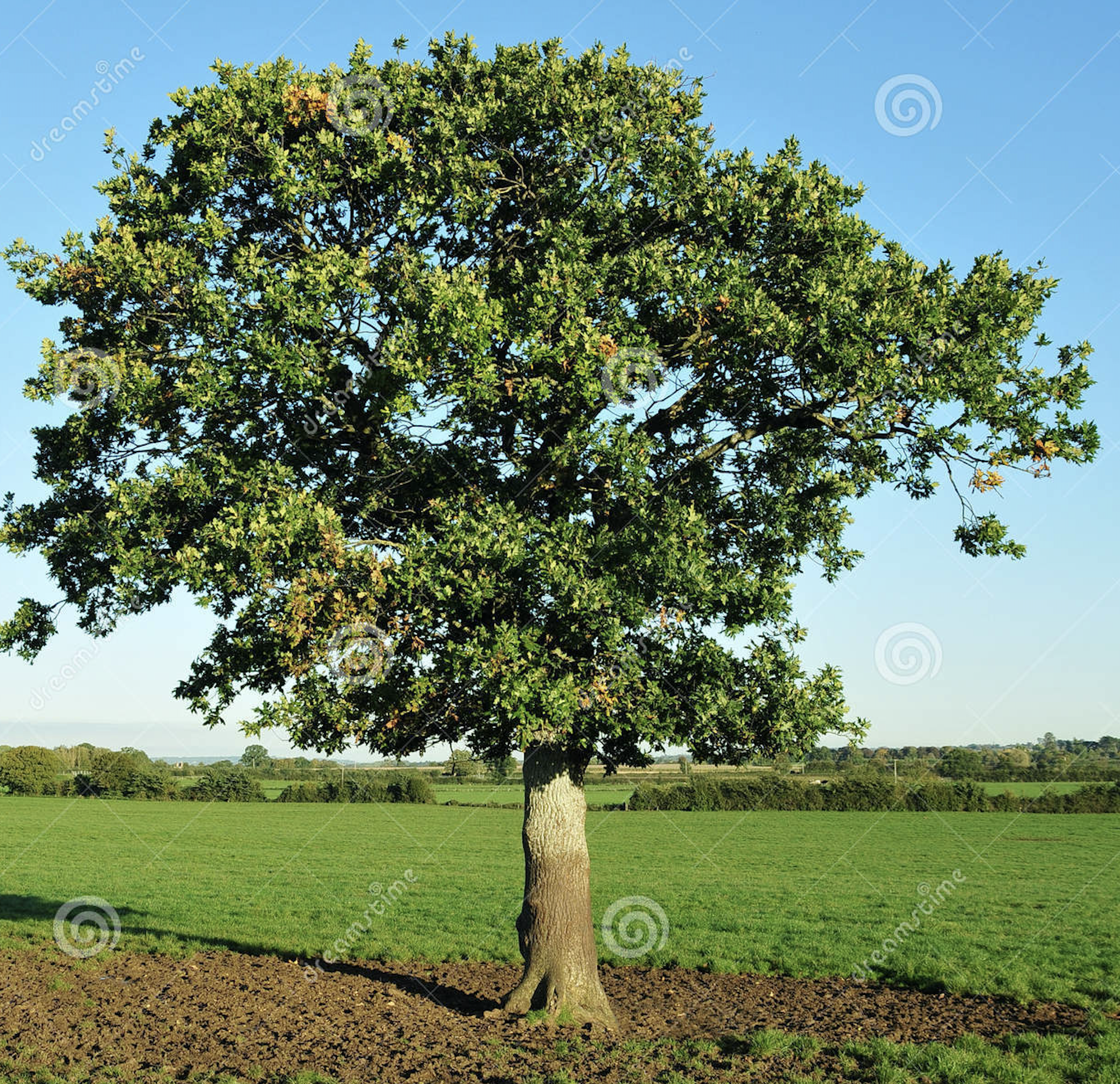 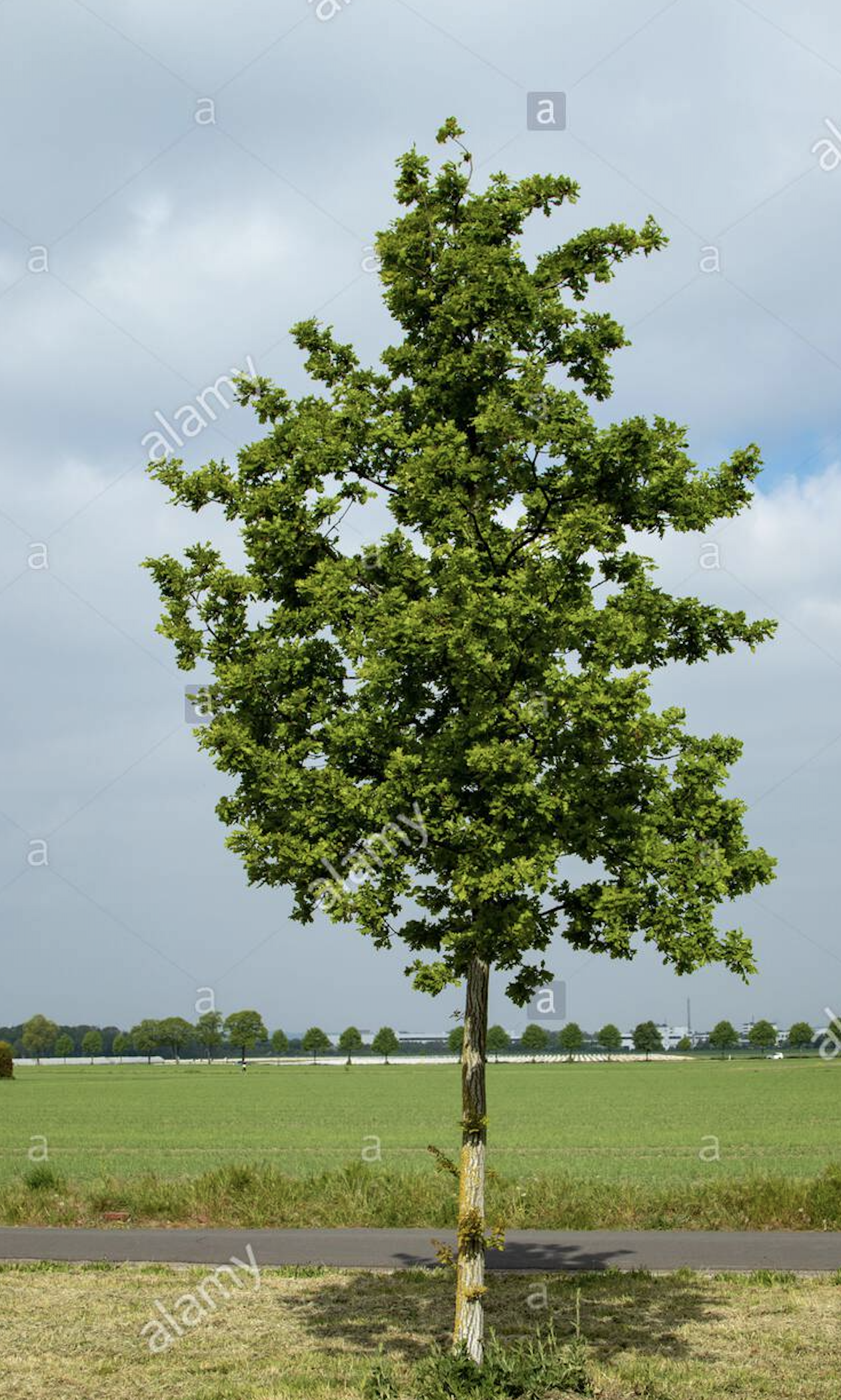 Goed 
Waar 
Mooi
[Speaker Notes: Note here the  heavy use of inverted comma’s. (Next slide)]
Doctor Angelicus
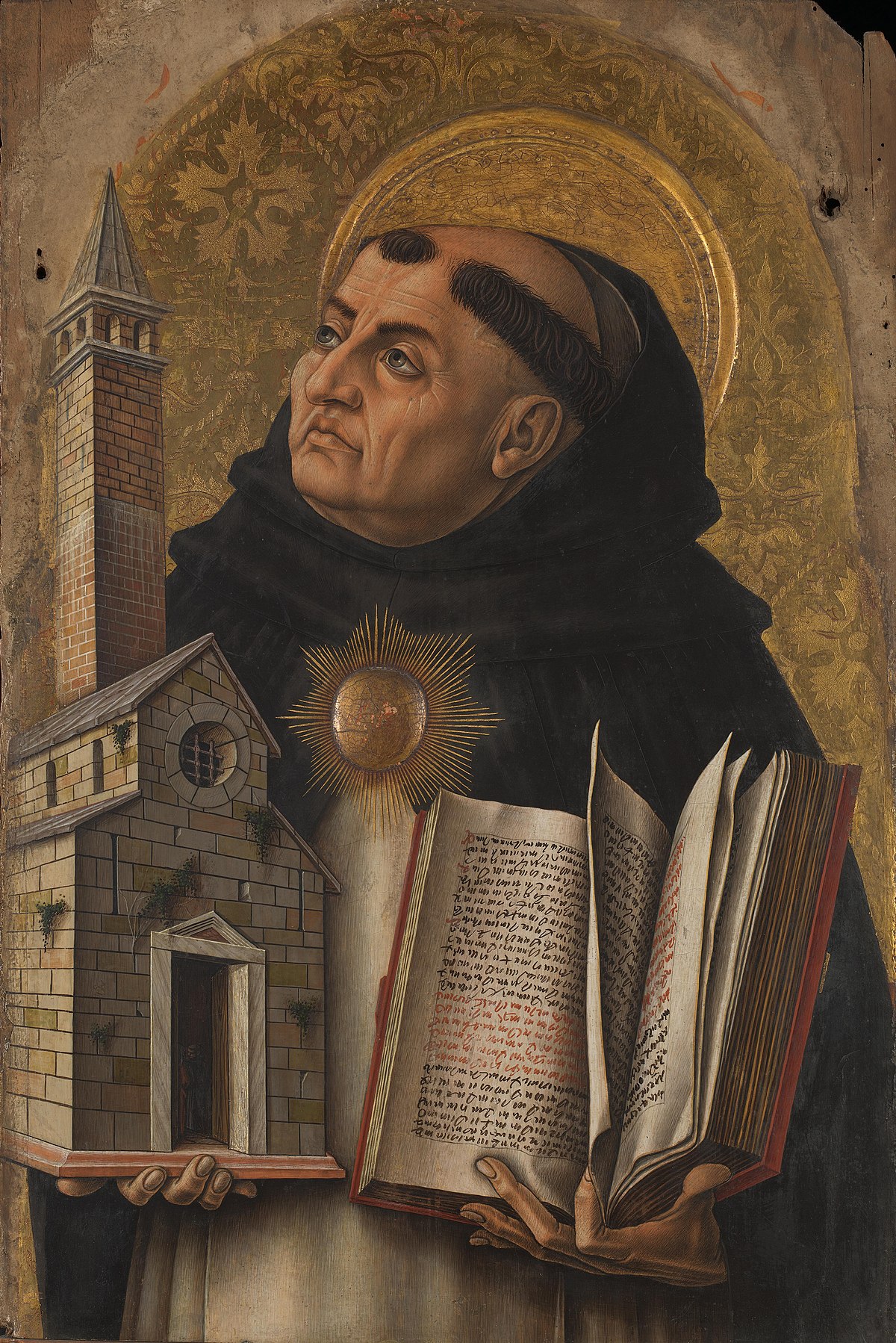 Telos ligt bij God


De natuur is geschapen.


Ontwikkeling wordt eschatologie. Het eindigt niet bij megalopsychos maar bij verlossing, bij visio beatifica.
[Speaker Notes: Note here the  heavy use of inverted comma’s. (Next slide)]
Natuurlijke selectie en Creatie
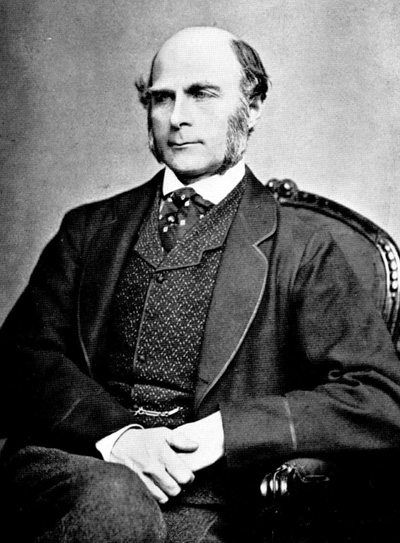 My dear Darwin – (…) I used to be wretched under the weight of the old fashioned ‘arguments from design’, of which I felt though I was unable to prove to myself, the worthlessness. Consequently the appearance of your ‘Origin of Species’ formed a real crisis in my life; your book drove away the constraint of my old superstition as if it had been a nightmare and was the first to give me freedom of thought. (…)
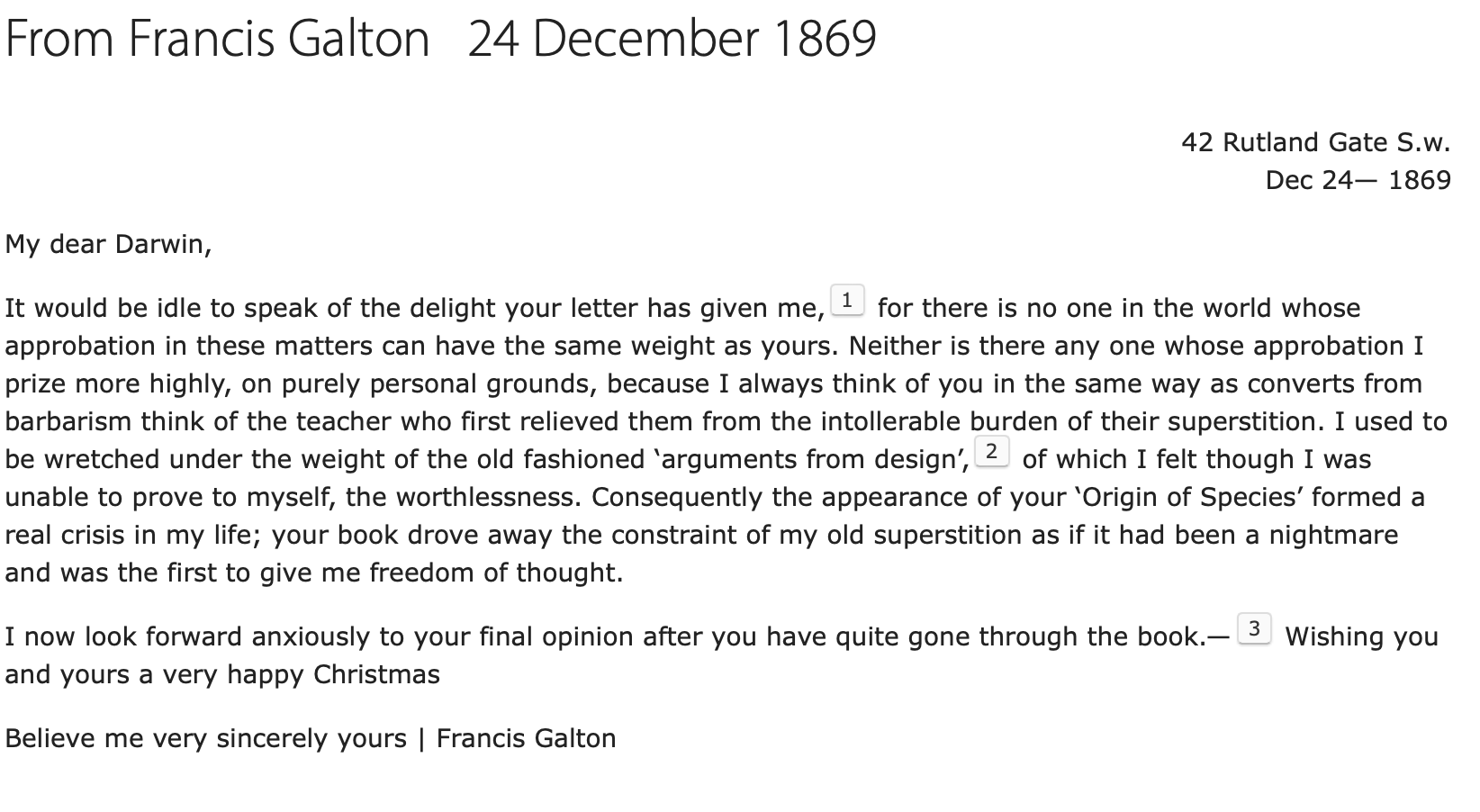 https://www.darwinproject.ac.uk/letter/DCP-LETT-7034.xml
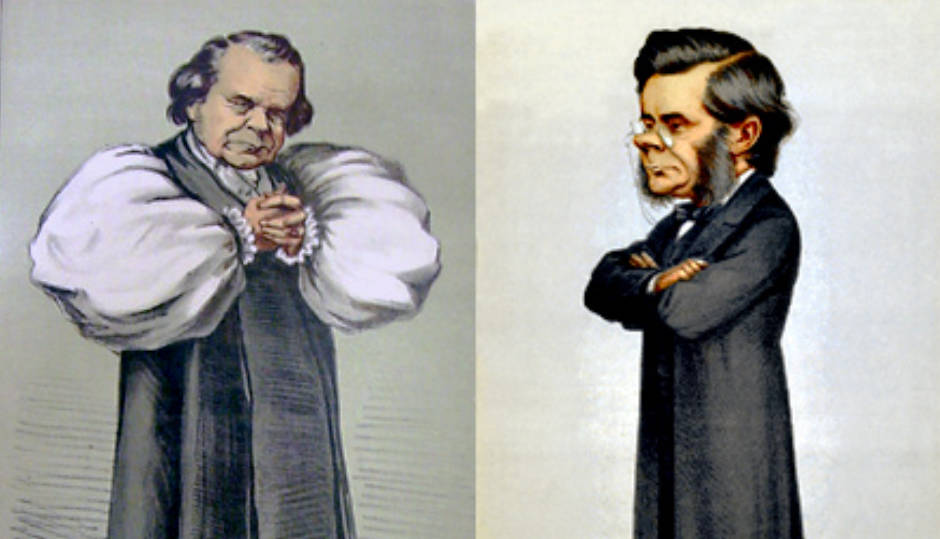 Thomas Huxley

Samuel Wilberforce, bisschop van Oxford
[Speaker Notes: Note here the  heavy use of inverted comma’s. (Next slide)]
De menselijke natuur vandaag
Wordt gezien als niet-wetenschappelijk onderbouwd 







Wordt gezien als een middel tot ontmenselijking, of een middel tot speciësisme (Singer)
grote menselijke diversiteit; 
Homo sapiens ondergaat evolutie
Onderscheid tussen H. sapiens en andere dieren niet zo groot als ooit gedacht
[Speaker Notes: Note here the  heavy use of inverted comma’s. (Next slide)]
Wat is de menselijke natuur?
Direct na WO II stonden we positiever tegenover de menselijke natuur
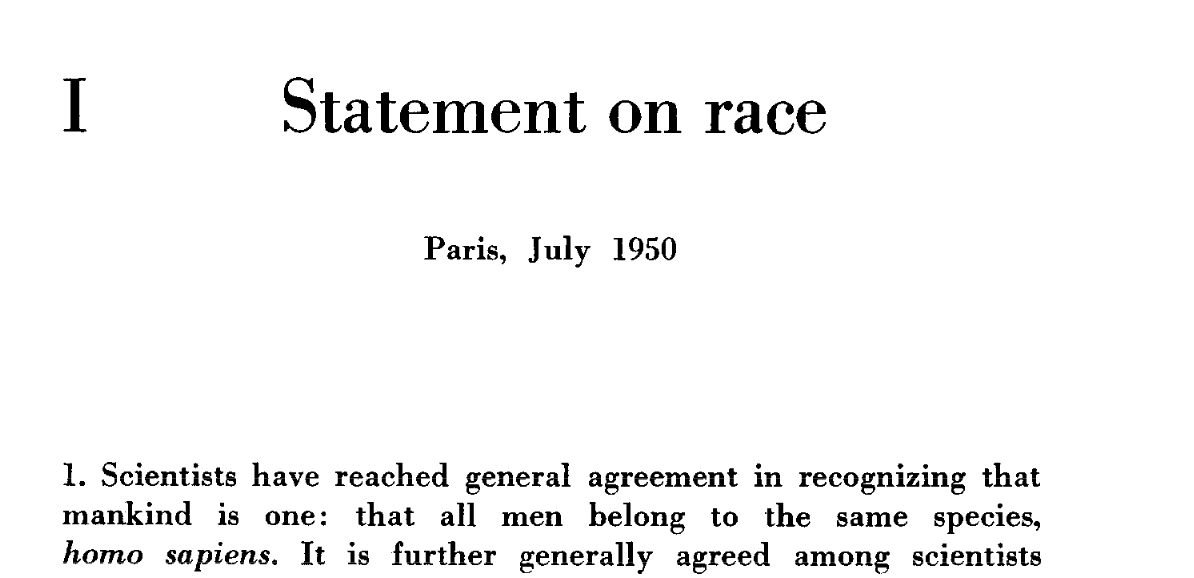 Concept van de universele rechten van de mens was gebaseerd op een idee dat de mensheid een eenheid vormt 

Er zijn dus geen strikt gescheiden rassen.
Nazi’s (en eugenetici) geloofden niet in de menselijke natuur. De mens was maakbaar: het ras moest verbeterd worden.
[Speaker Notes: Note here the  heavy use of inverted comma’s. (Next slide)]
Wat is de menselijke natuur?
Direct na WO II stonden we positiever tegenover de menselijke natuur
De Sovjetten: hadden een technocratische en collectivistische benadering tot de mens

		Historisch materialisme: geen “geschapen natuur” 
		Atheïstisch & anti-religie
		Wilden traditionele familie ondergraven
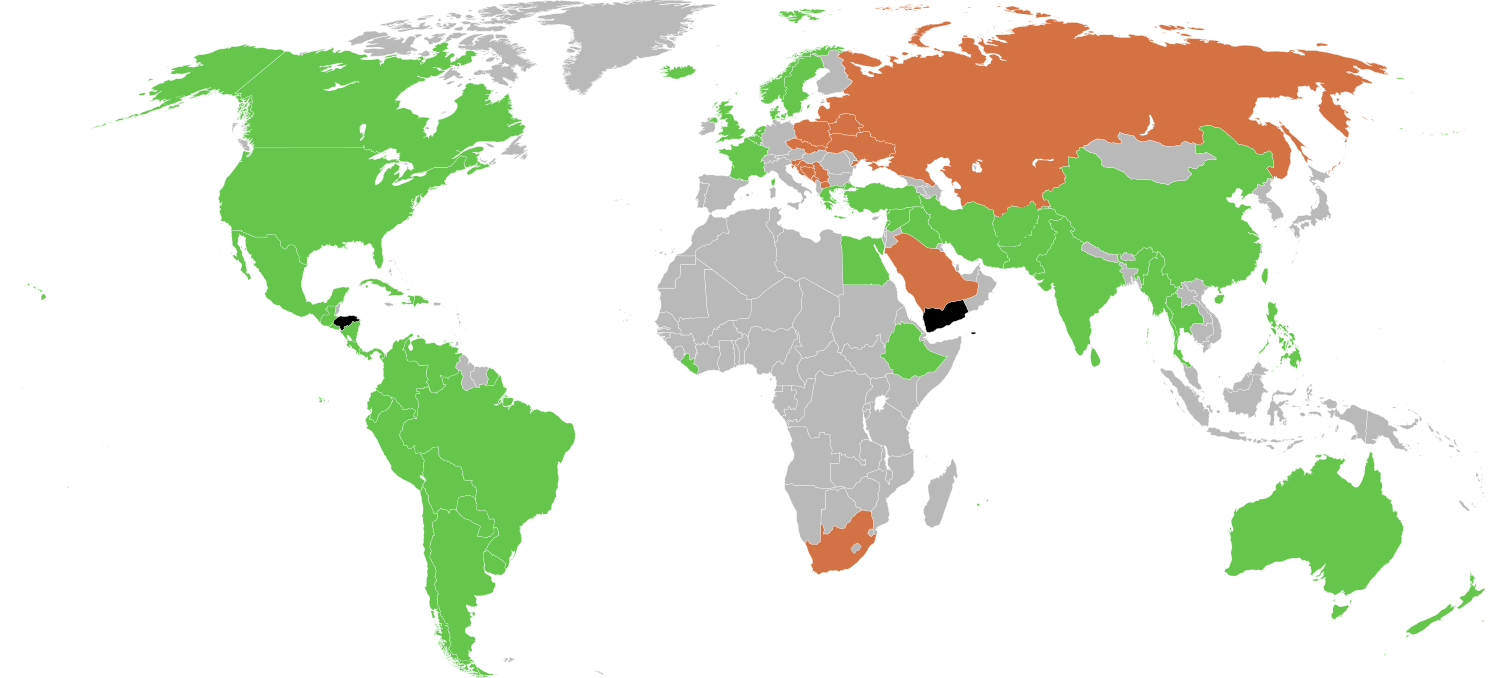 Het individu heeft geen rechten: de Staat (het collectief) heeft rechten
[Speaker Notes: Note here the  heavy use of inverted comma’s. (Next slide)]
Evolutie sindsdien
Mijlpalen: pharmaceutische anticonceptiva (1960); IVF (1978); eerste surrogaatzwangerschap (1985); Human Genome Project (1990-ca. 2005)


Bij elke mijlpaal: protest uit religieuze hoek (vooral de Katholieke Kerk)


Groot impact op debat: presidentschap van G.W. Bush  Verbod op stamcelonderzoek (2001); “Beyond Therapy”,  President’s Council on Bioethics (2003)
[Speaker Notes: Note here the  heavy use of inverted comma’s. (Next slide)]
De academische debatten
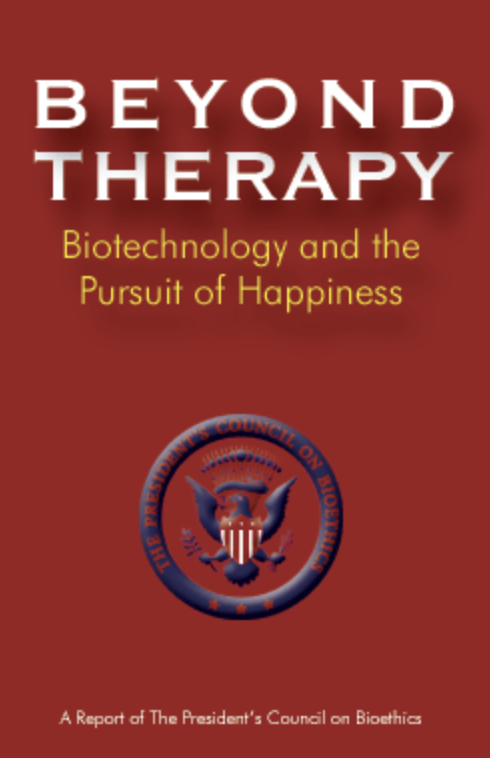 Michael Sandel (een van de auteurs)
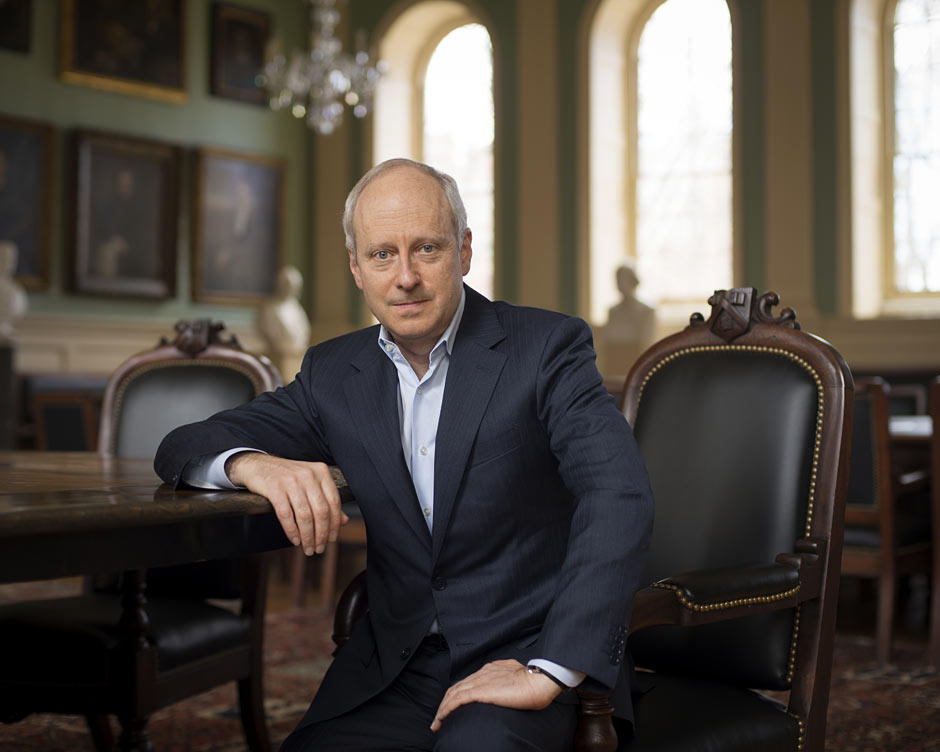 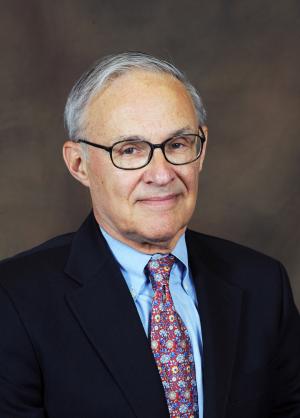 Leon Kass (de chairman van het rapport)
Was conservatief  gaf materiaal om tegen te reageren

Gebruikte concepten als “respect voor de menselijke natuur” of quasi-theologische termen als “appreciatie voor de gegevenheid” 

Pyrrische overwinning: sinds 2005/2010 zijn robuust-conservatieve  stemmen zo goed als afwezig (wel velen die dicht bij praktijk staan, en op voorzichtigheid aansturen)
[Speaker Notes: Note here the  heavy use of inverted comma’s. (Next slide)]
De academische debatten
Nieuwe golf (mijn indruk): (1) Westerse landen (en zeker V.S.) hebben verder geseculariseerd in de laatste 10-15 jaar, (2) WOII en Koude Oorlog steeds meer een verre geheugen
“De Homo sapiens doet het zeer slecht op vlak van inclusiviteit en klimaatopwarming. En onze wereld wordt stilaan ingepalmd door schermen, machine-learning algoritmes, en Big Data.”
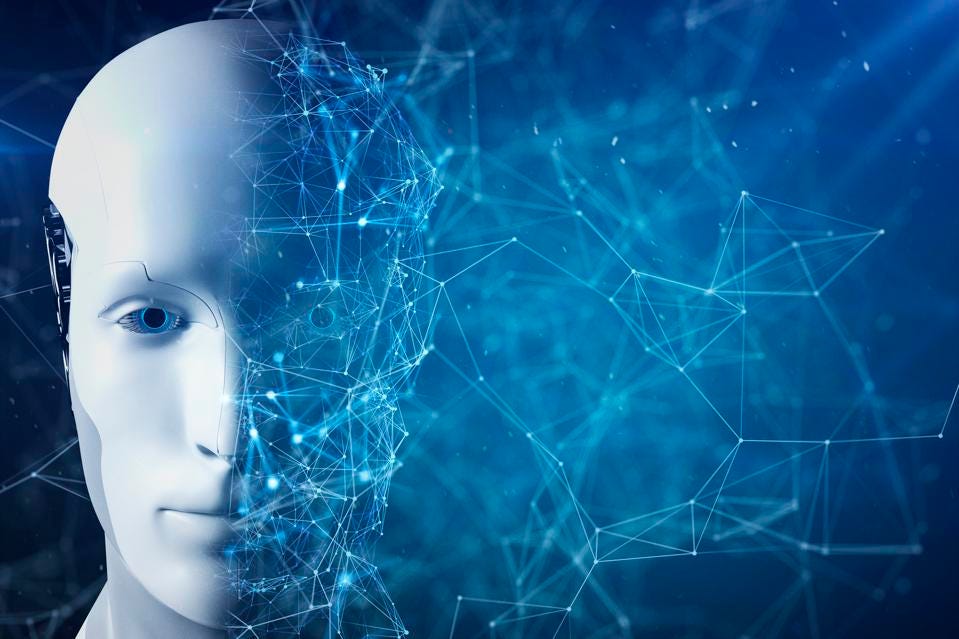 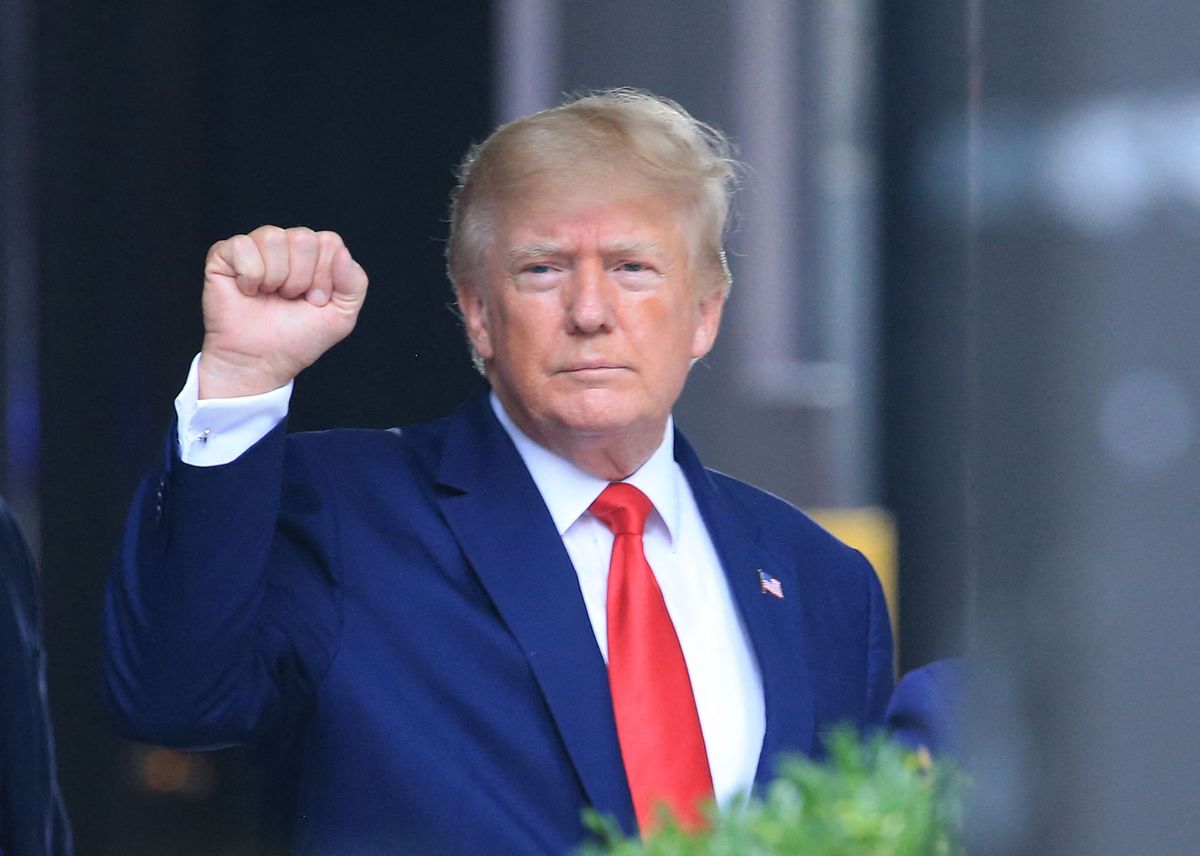 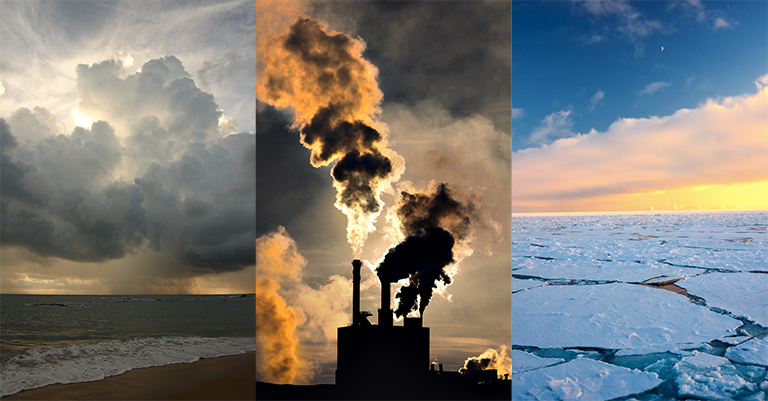 Respons: we moeten onze cognitie (en vooral onze morele cognitie) dmv technologie verbeteren.

Sluimerend vanaf 2010; doorbraak vanaf Trump & Deep Mind AlphaGo (2016)
[Speaker Notes: Note here the  heavy use of inverted comma’s. (Next slide)]
Waarheen met de menselijke natuur?
Angstbeelden van Aldous Huxley zijn wat naar de achtergrond gegaan.
(Geen beweging tegen de menselijke natuur van dezelfde macht en invloed als eugenetica, Nazisme, of Marxisme.)

We hebben geen “grote ideaal” van wie we moeten worden als mens. 

MAAR:

Grootste, urgentste bron van verwarring vandaag: gender. Is er iets “natuurlijks” aan vrouw-zijn? Man-zijn?
De menselijke natuur wordt steeds meer gezien als een onderdrukkend concept (onderdrukking van de individuele vrijheid)
Degenen die geloven dat sommige gedragingen “natuurlijk” zijn, worden verdacht van seksistische/racistische neigingen
[Speaker Notes: Note here the  heavy use of inverted comma’s. (Next slide)]
Wetenschap en de Natuur
Hoe meer we leren over de mens, hoe beter we begrijpen hoe we in elkaar zitten
We leren meer over wat NIET werkt
David Reimer (1965 – 2004): na gefaalde besnijdenis, werd er beslist zijn geslacht aan te passen (maar niet zijn tweelingsbroer: ideale onderzoekscasus!). Geduwd door John Money, seksuoloog. Was een totale fiasco.
Maar de verleiding om de zaken naar onze hand (proberen) te zetten wordt wel steeds groter!
[Speaker Notes: Note here the  heavy use of inverted comma’s. (Next slide)]
Wetenschap en de Natuur
Naturam expelles furca, tamen usque recurret 
– (Horatius; Epistulae I. x. 24)



Men kan de natuur verdrijven met een hooivork, maar ze blijft terugkomen
[Speaker Notes: Note here the  heavy use of inverted comma’s. (Next slide)]
Bedankt!
[Speaker Notes: Note here the  heavy use of inverted comma’s. (Next slide)]